COVID Isolation Abroad: Economic Lessons from Barbados

Presented by Amanda StiglbauerJanuary 18, 2022
astiglbauer@richland2.org
Agenda
Welcome and Introductions
Background - the Play-by-Play
Comparisons to Other Travel Destinations
Economic Lessons Learned 
 Inquiry Questions to Ponder
Question and Answer Session
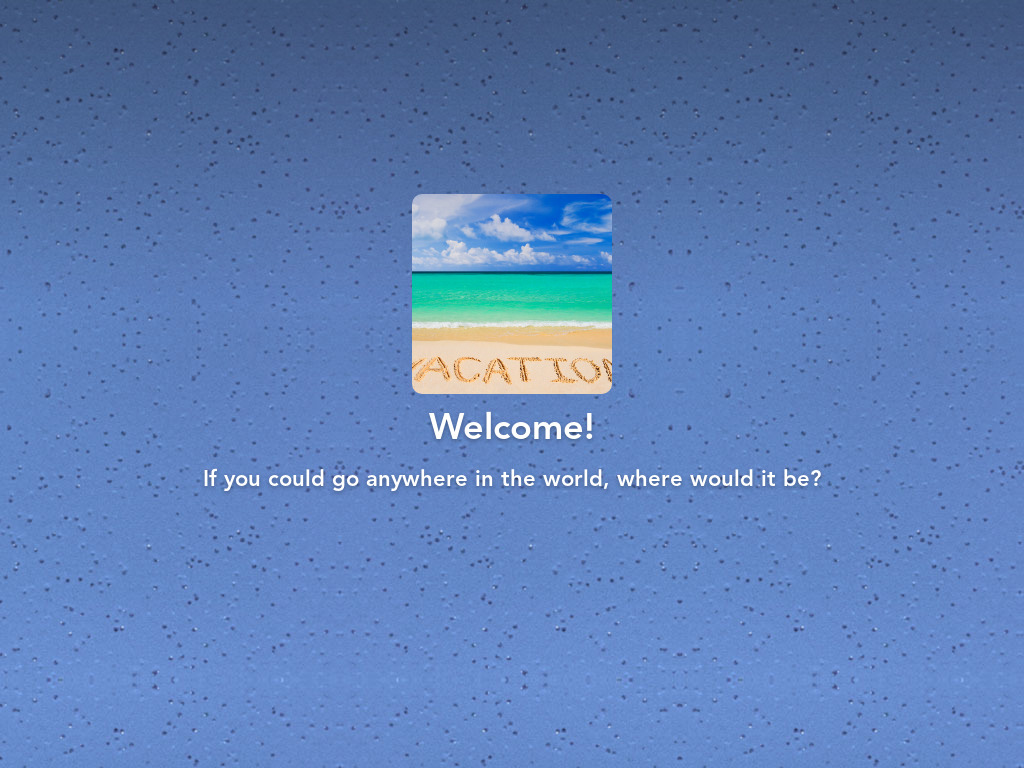 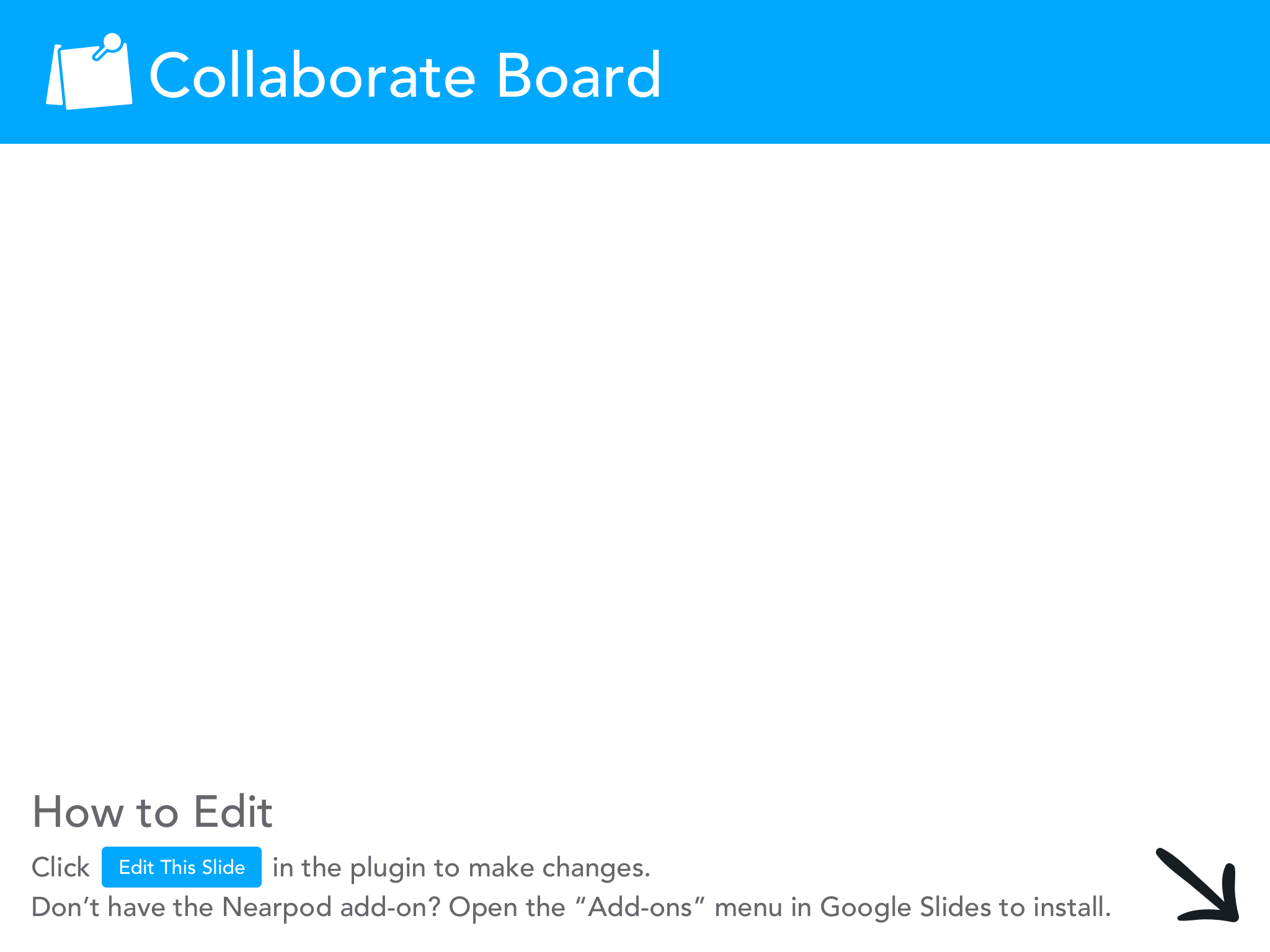 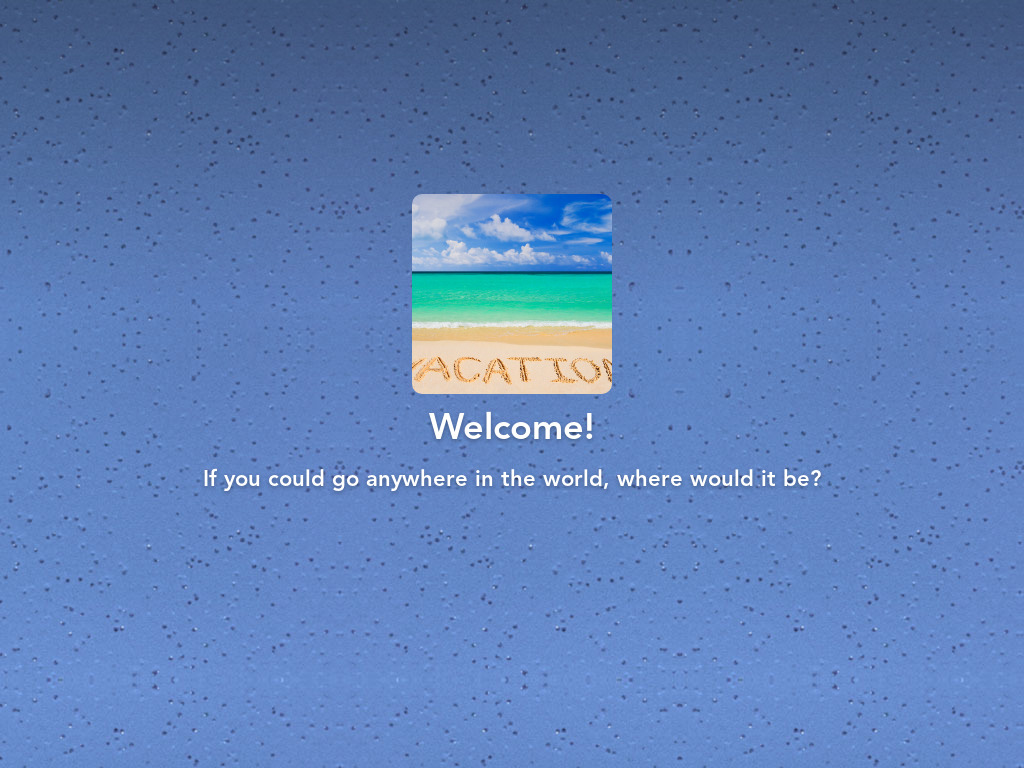 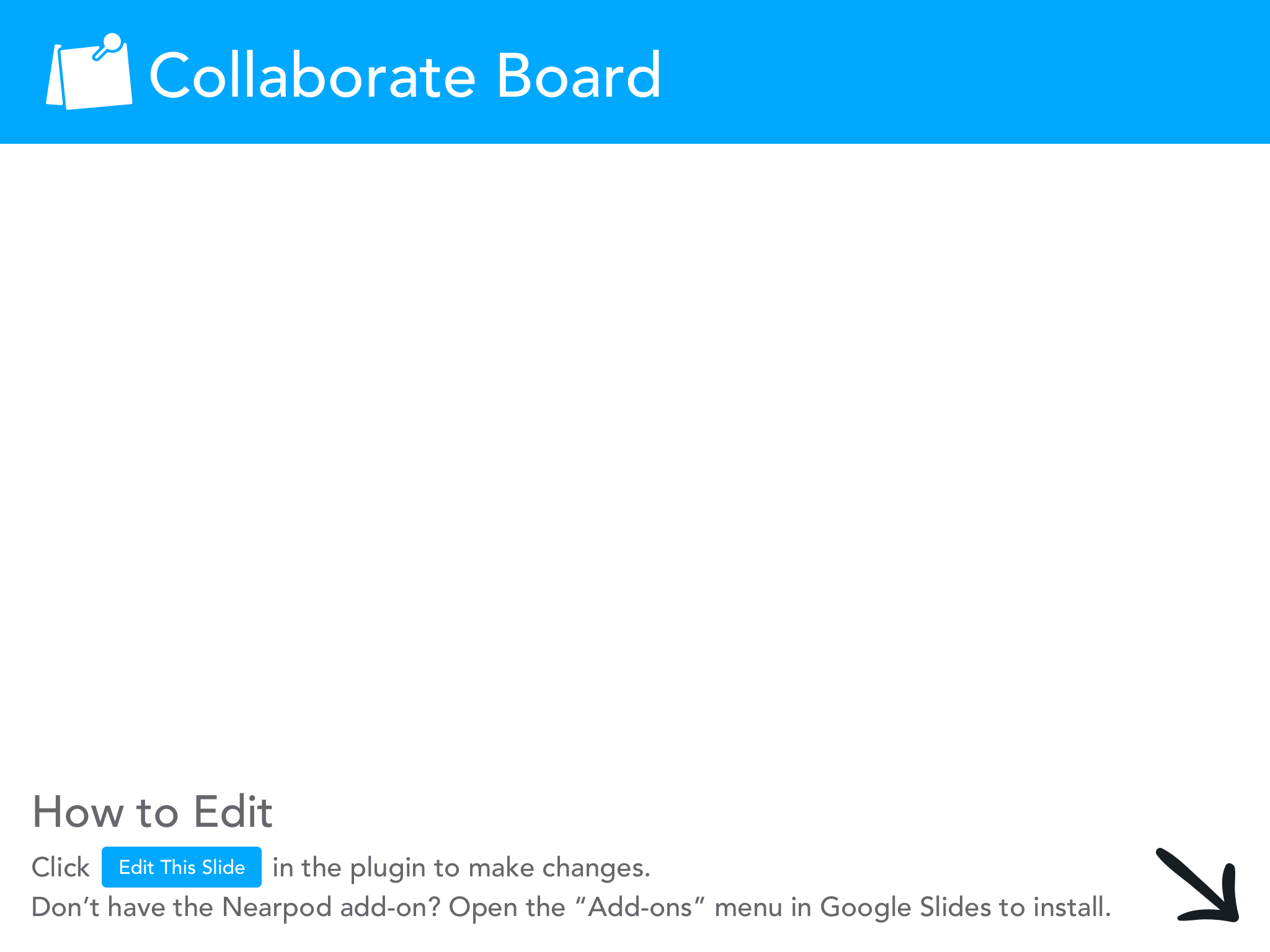 National Standards
National Standards for Economics
Role of Government and Market Failure Standard: 16
Students will understand that: There is an economic role for government in a market economy whenever the benefits of a government policy outweigh its costs. Governments often provide for national defense, address environmental concerns, define and protect property rights, and attempt to make markets more competitive. Most government policies also have direct or indirect effects on people's incomes.
Objectives
I can:
describe COVID isolation and quarantine policies in different countries. 
evaluate the economic impact of being isolated in a foreign country due to COVID 19.
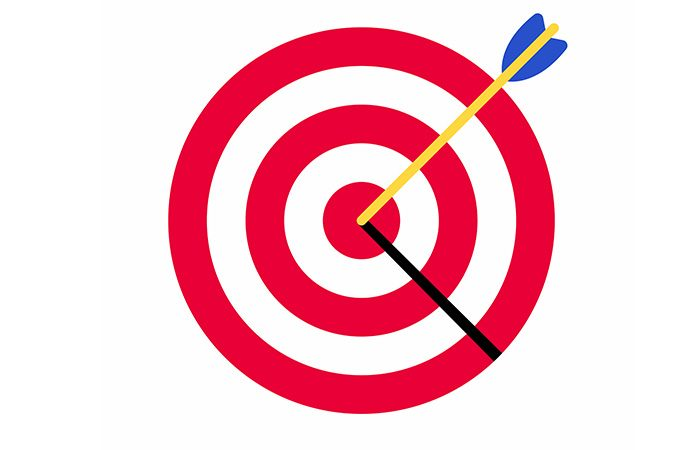 Where is Barbados?
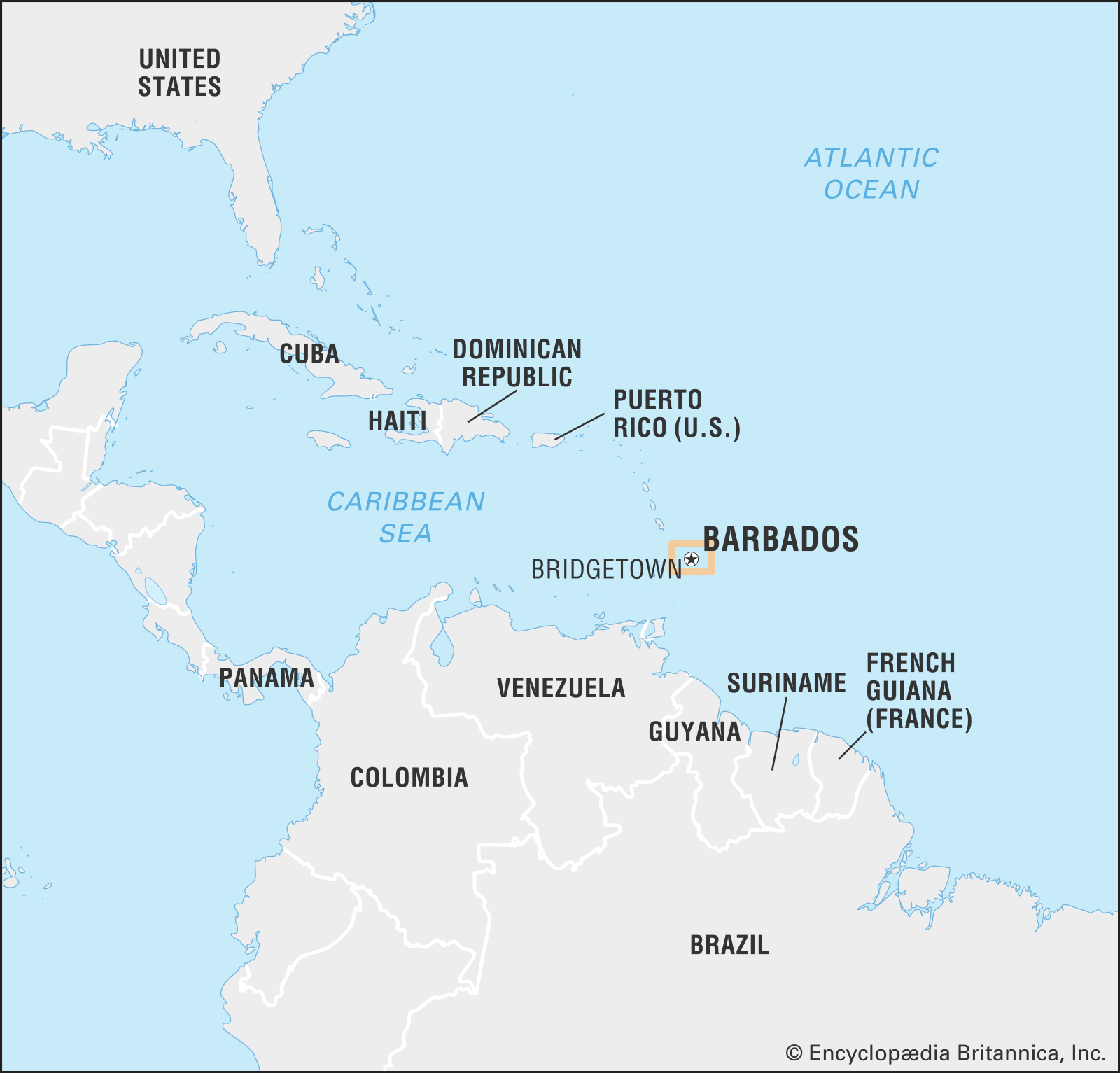 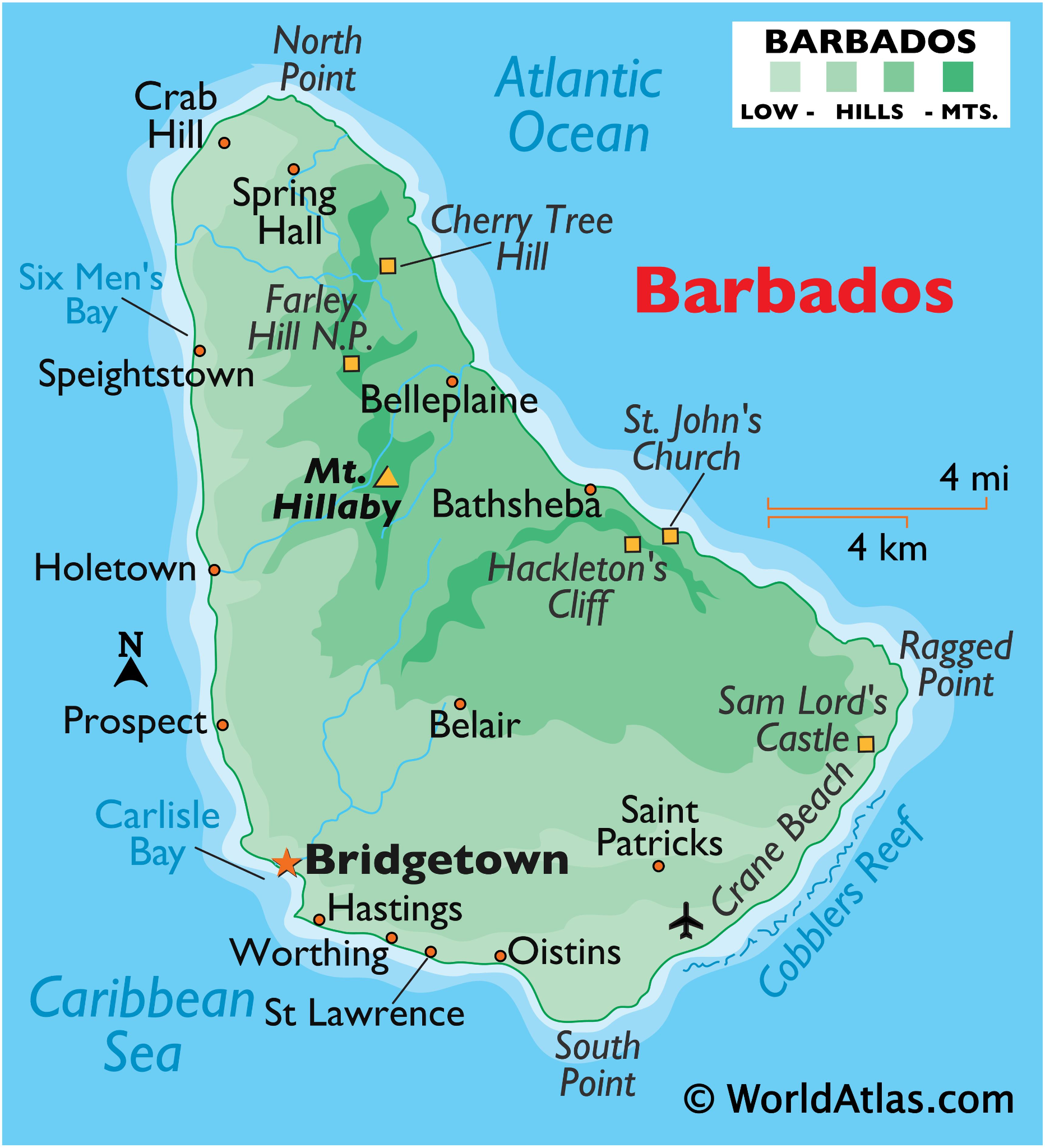 Entry Requirements
Source: U.S. Embassy
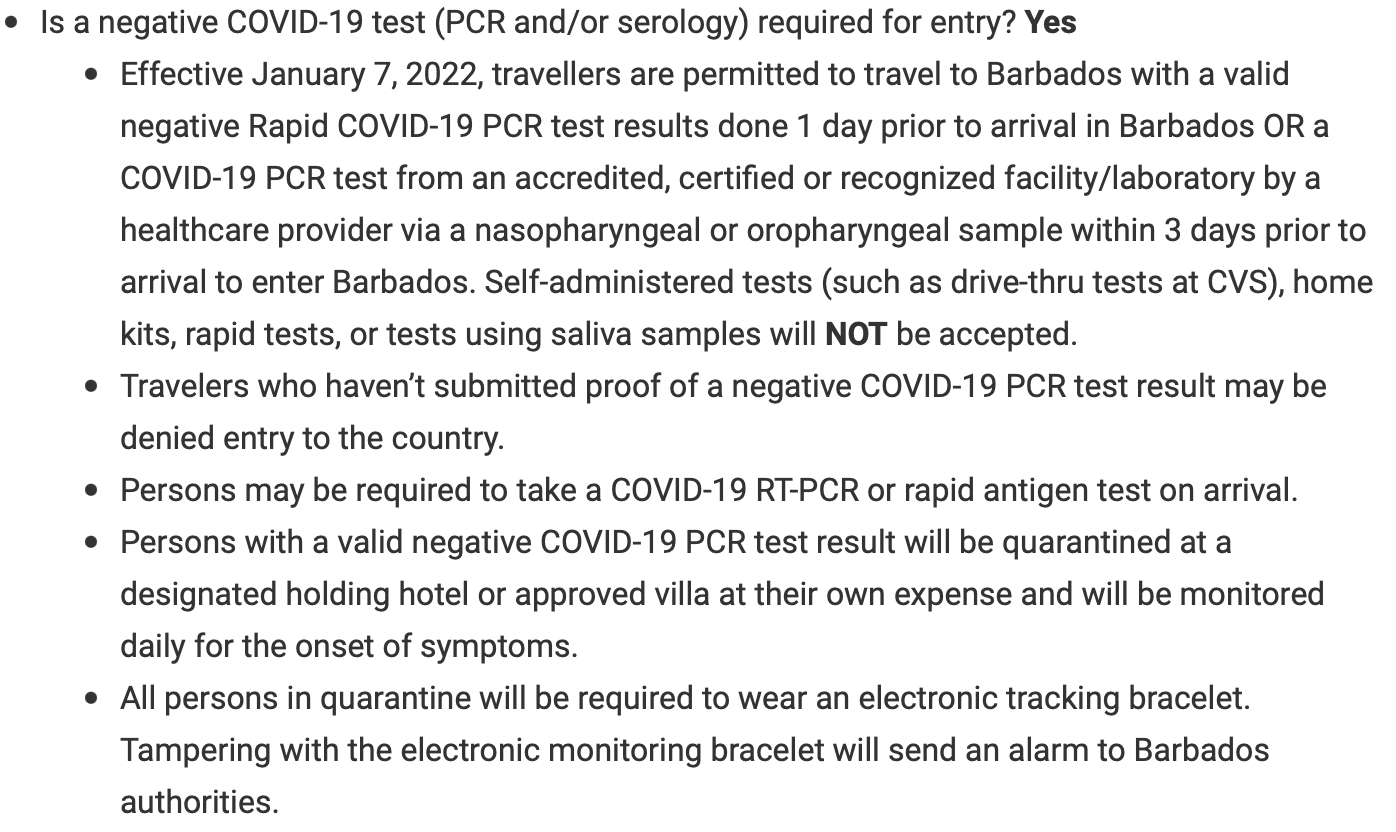 Armband Tracking
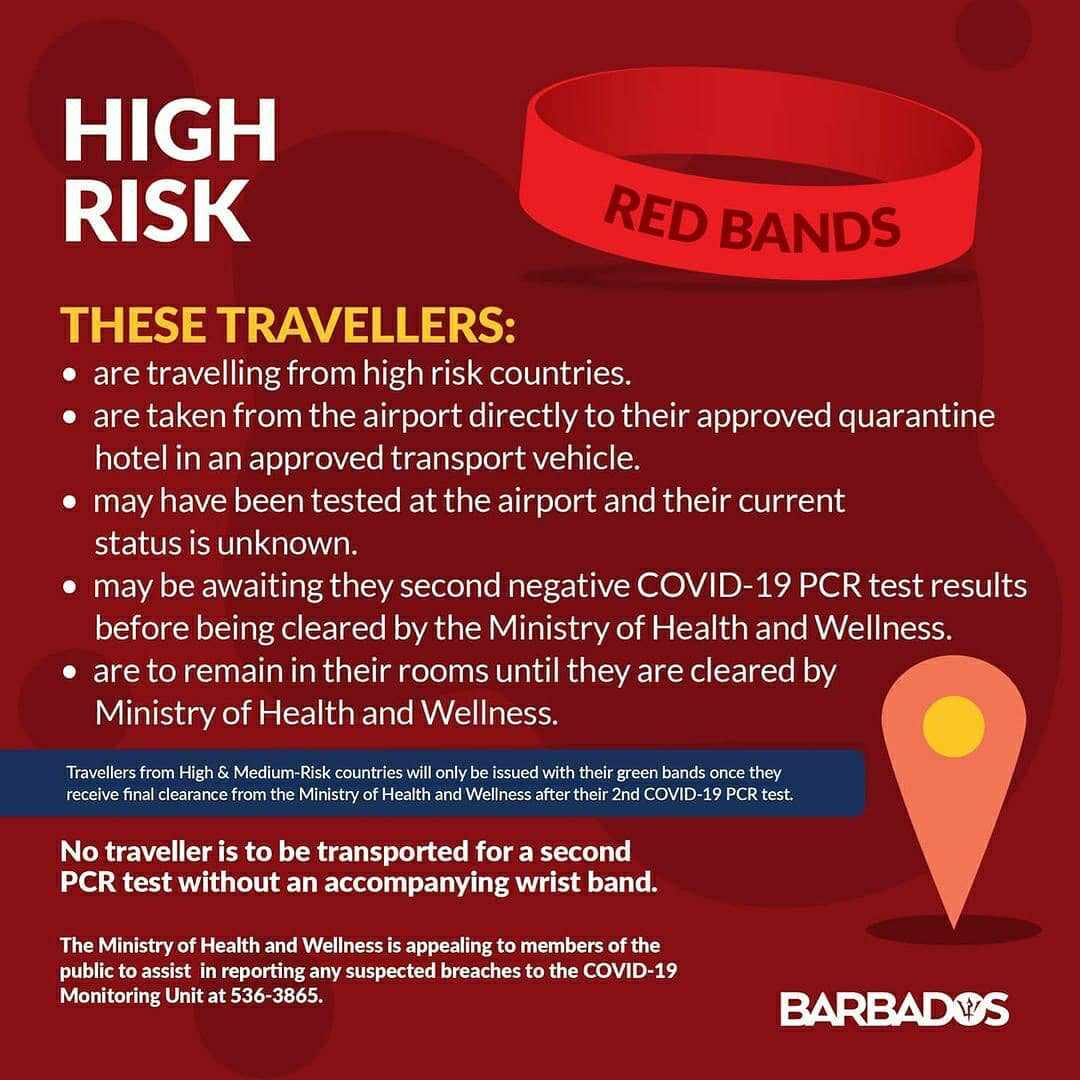 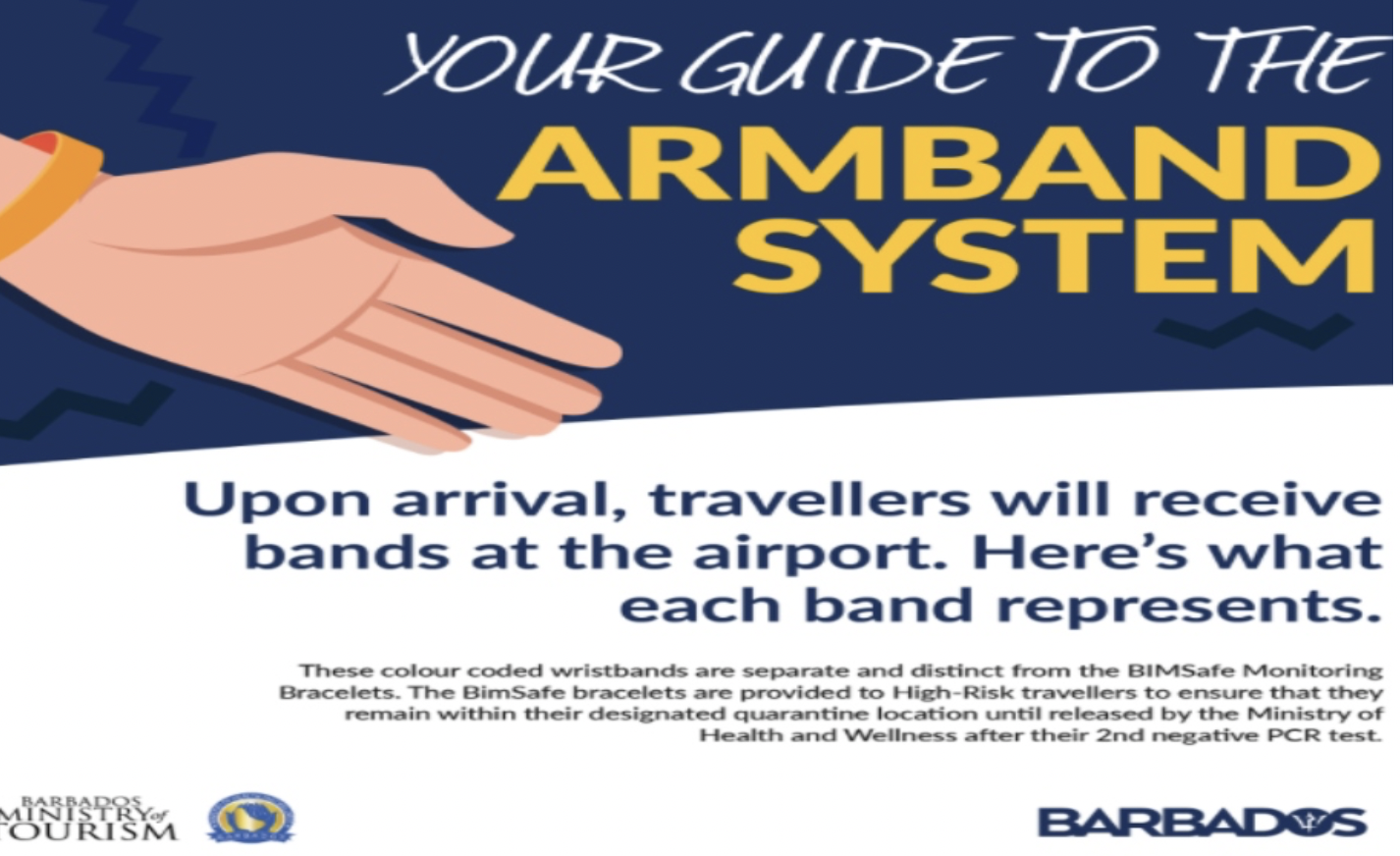 Red
Orange
Yellow
Green
[Speaker Notes: https://barbados.loopnews.com/content/what-you-need-know-about-colour-coded-armband-system-travellers]
Comparison to Other Travel Destinations
St. Kitts and Nevis - Only fully vaccinated travelers
Mexico (Cancun)- “You will pass the COVID test”
1st Stop 
Airport COVID LAB!
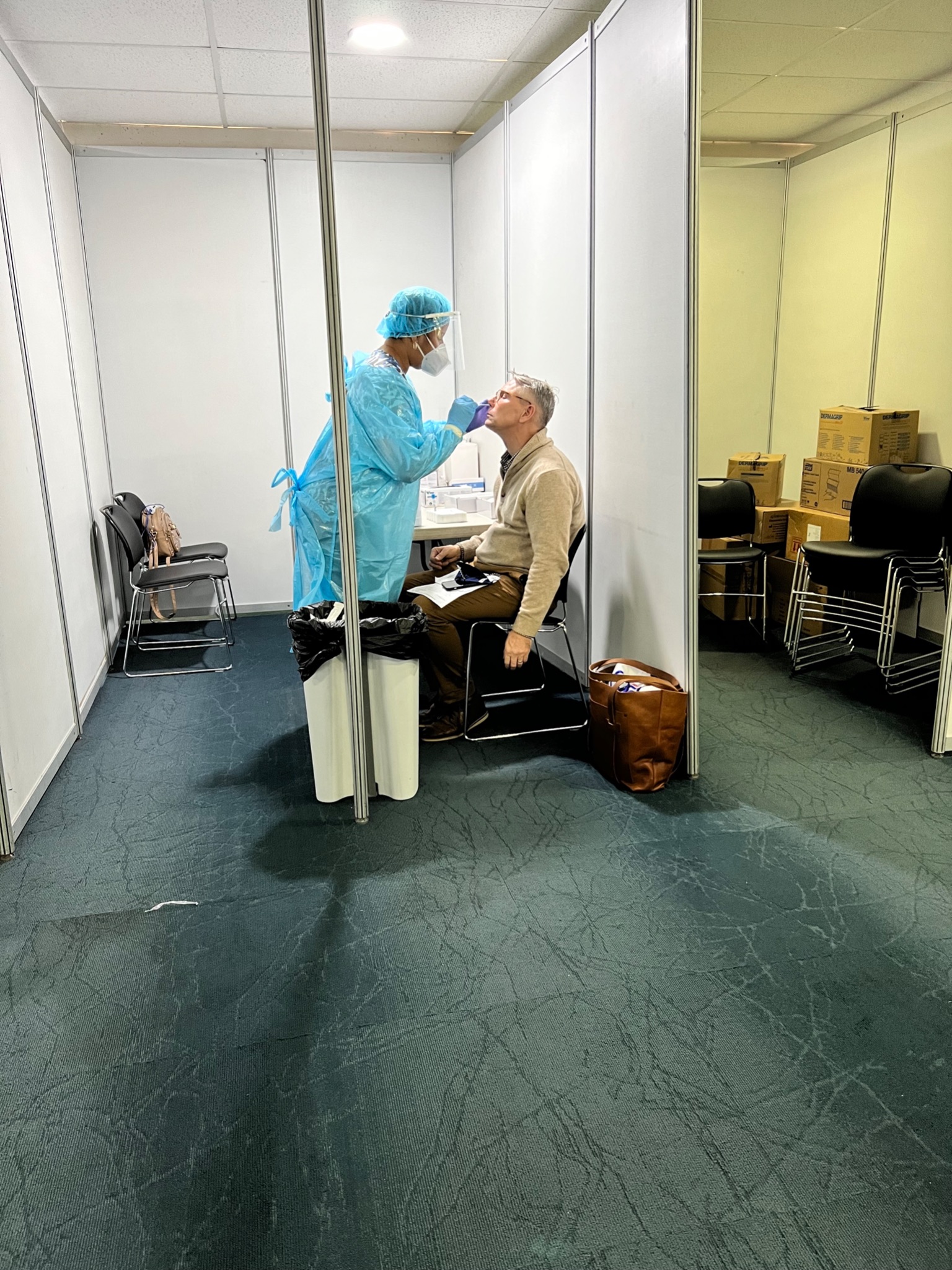 Why? We had our negative PCR Results!

One day quarantine until results emailed from lab
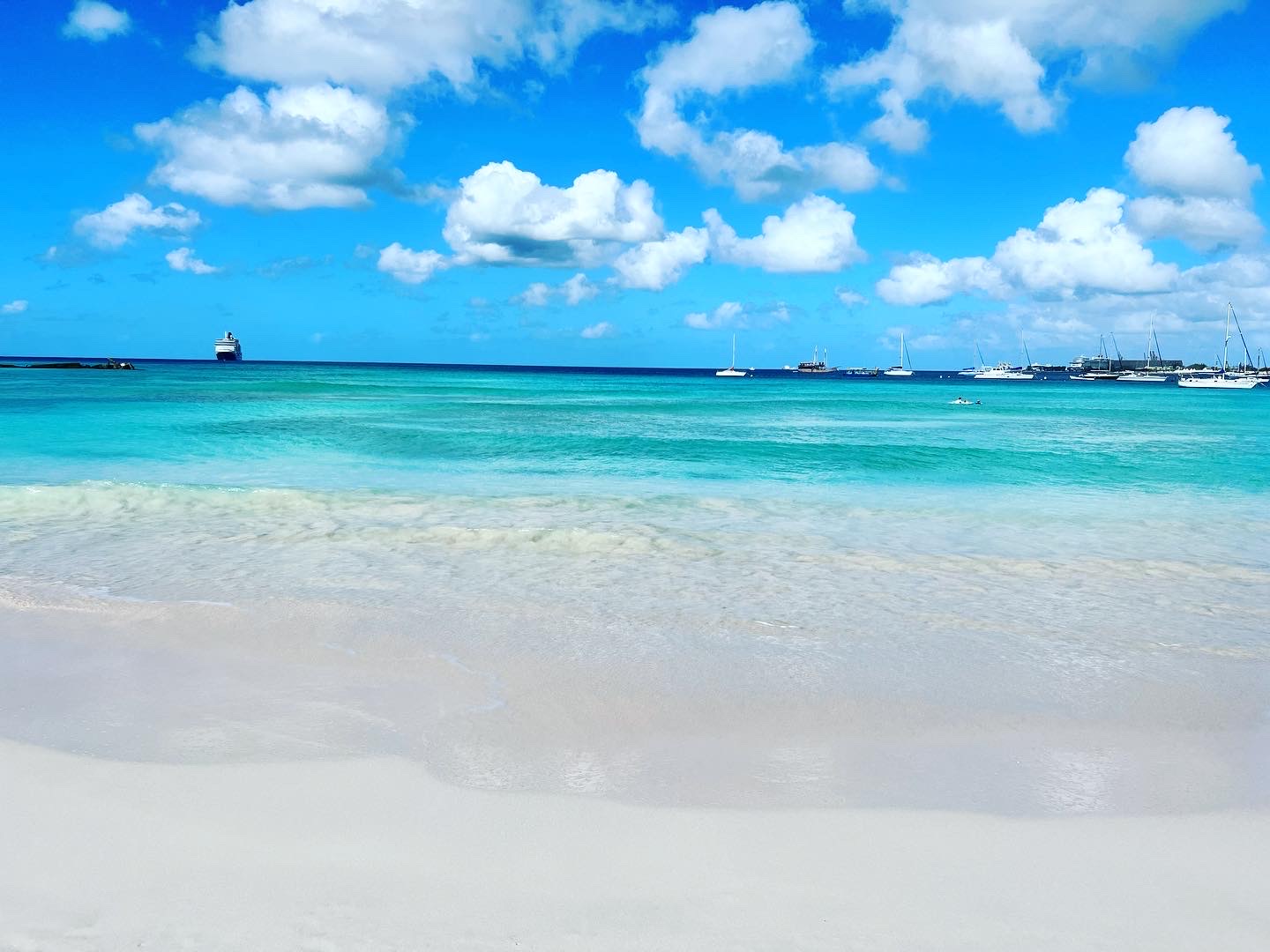 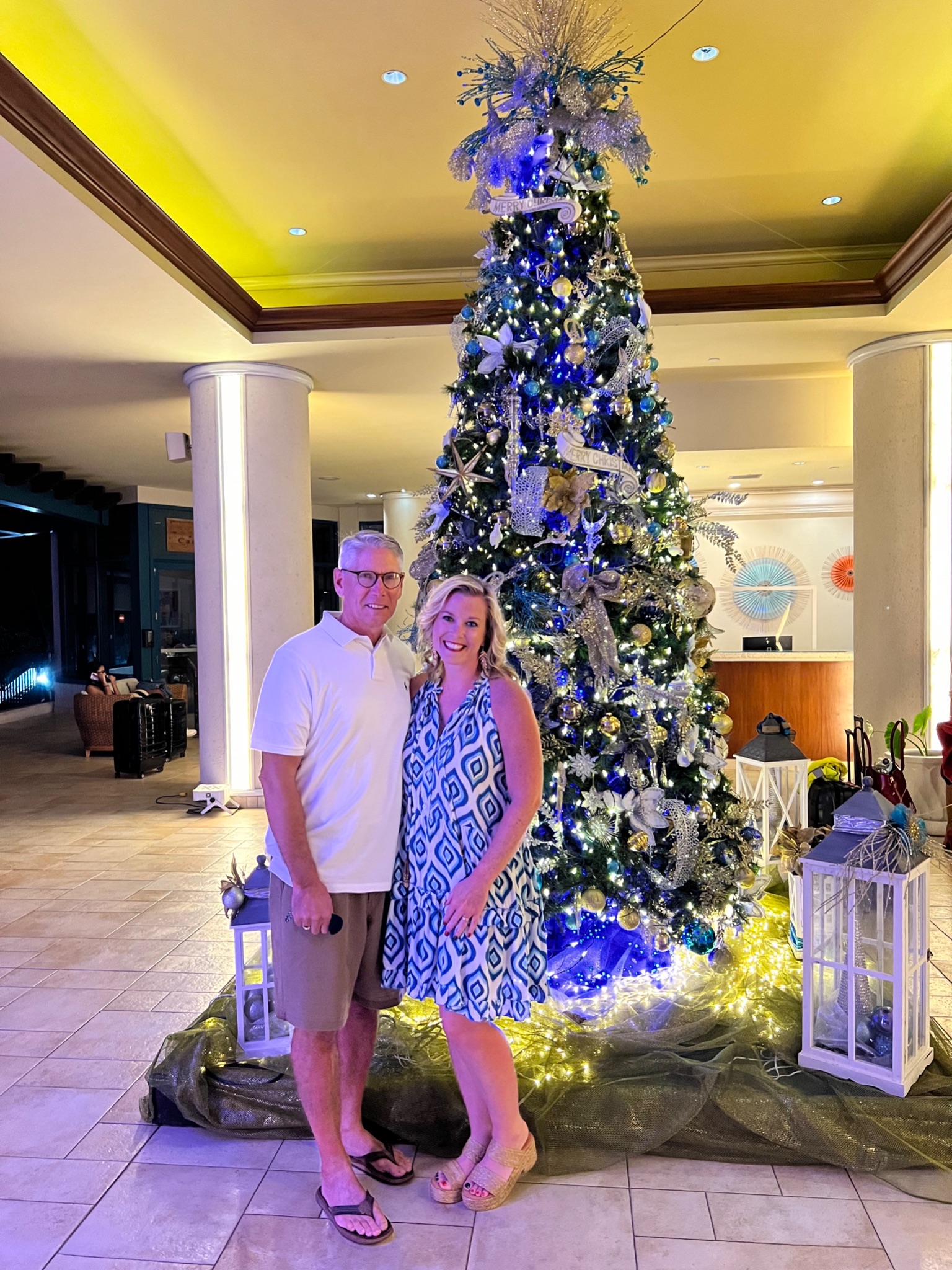 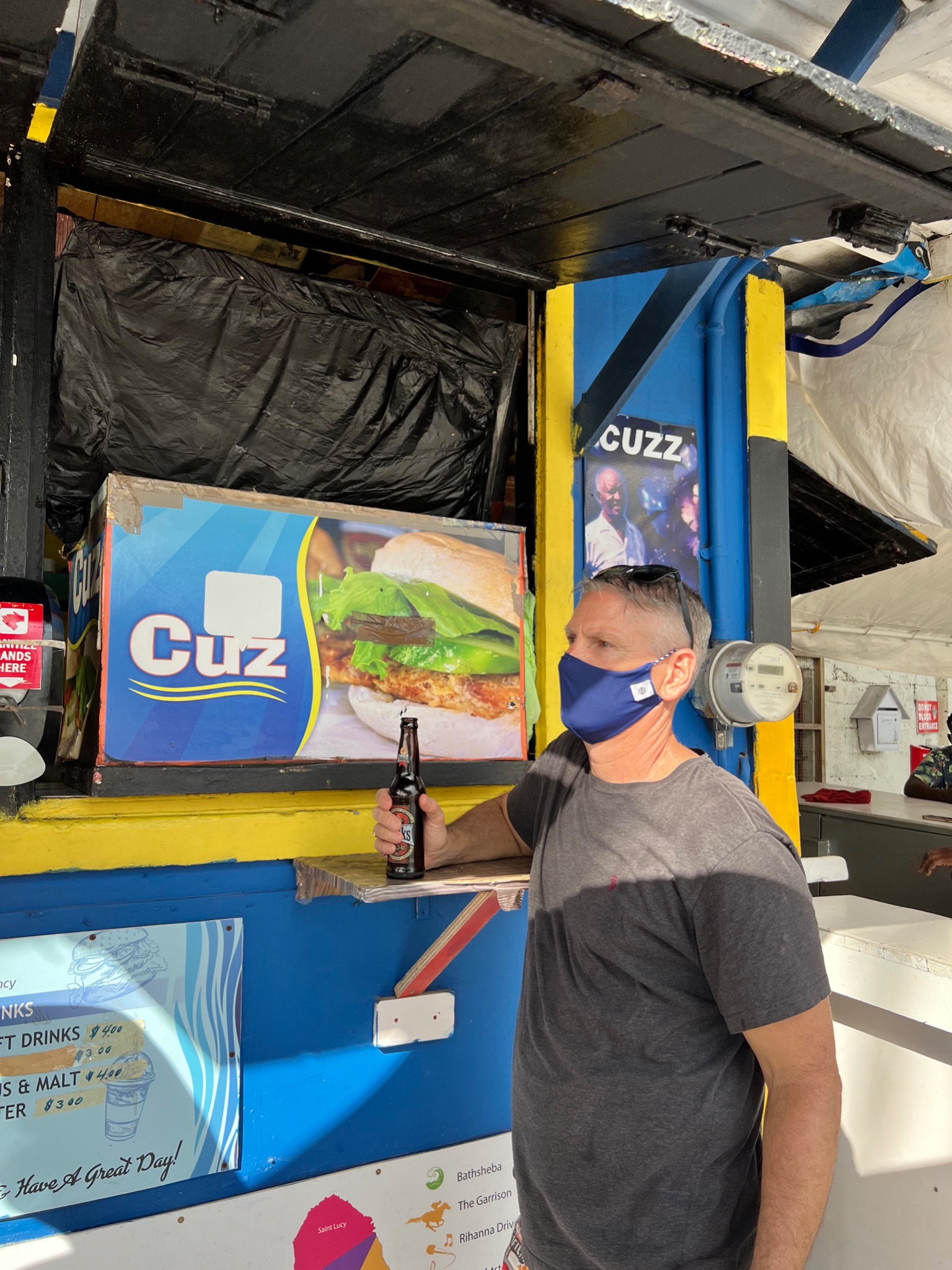 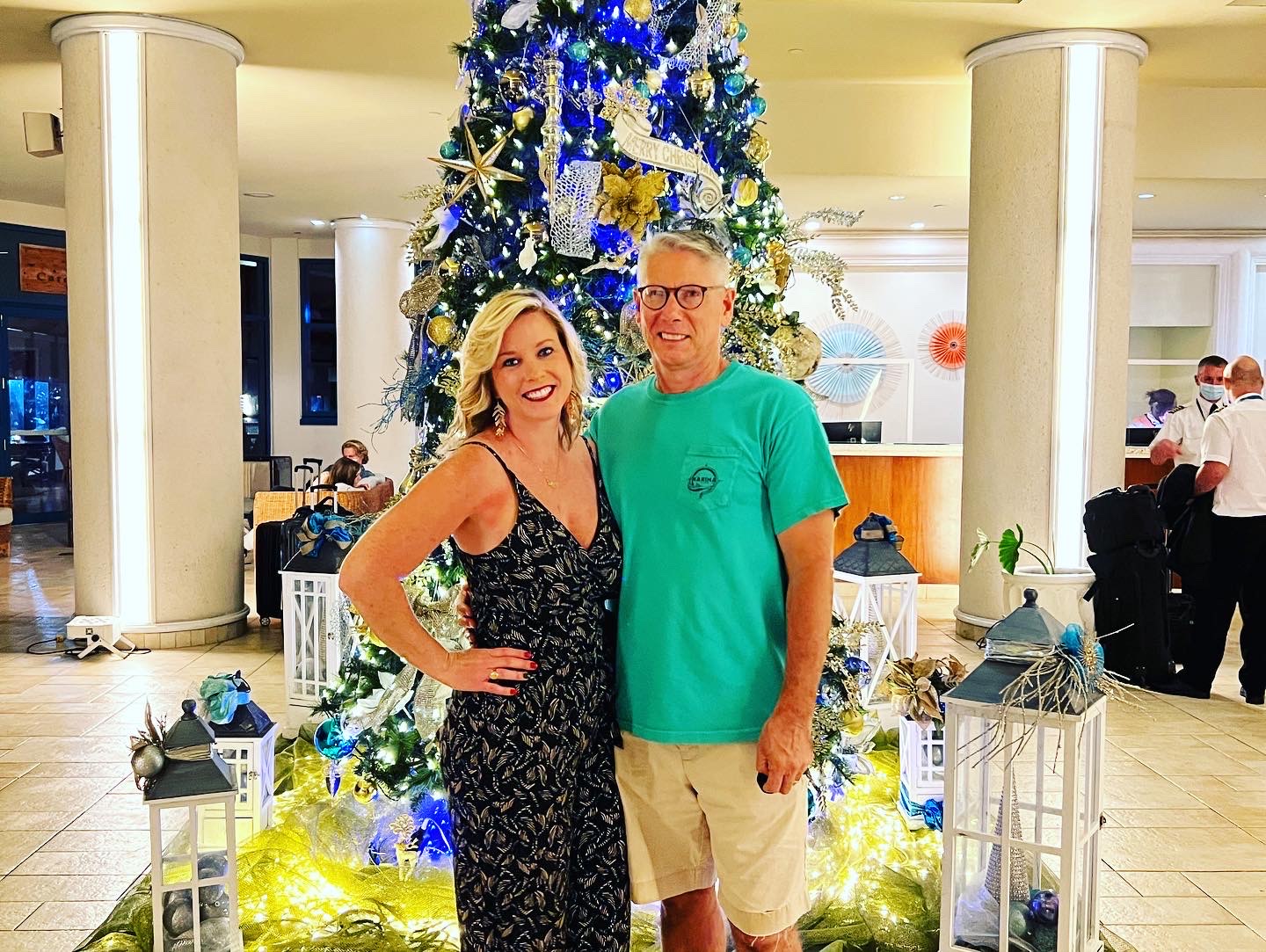 Mask wearing was serious business
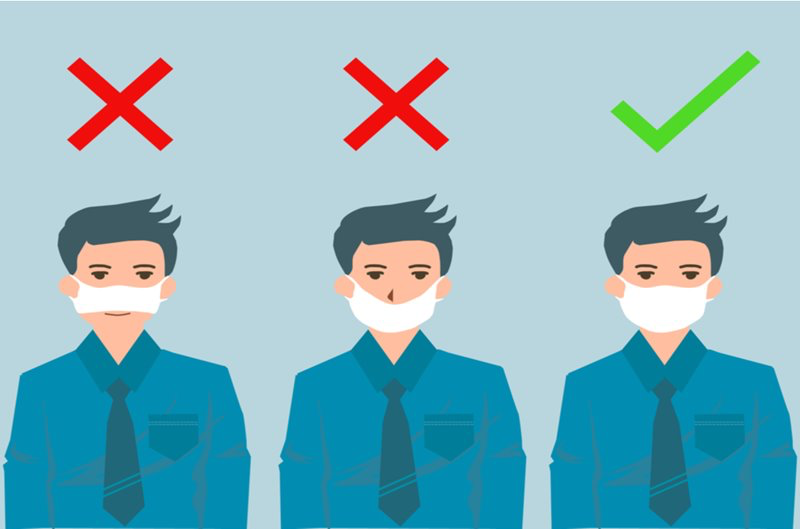 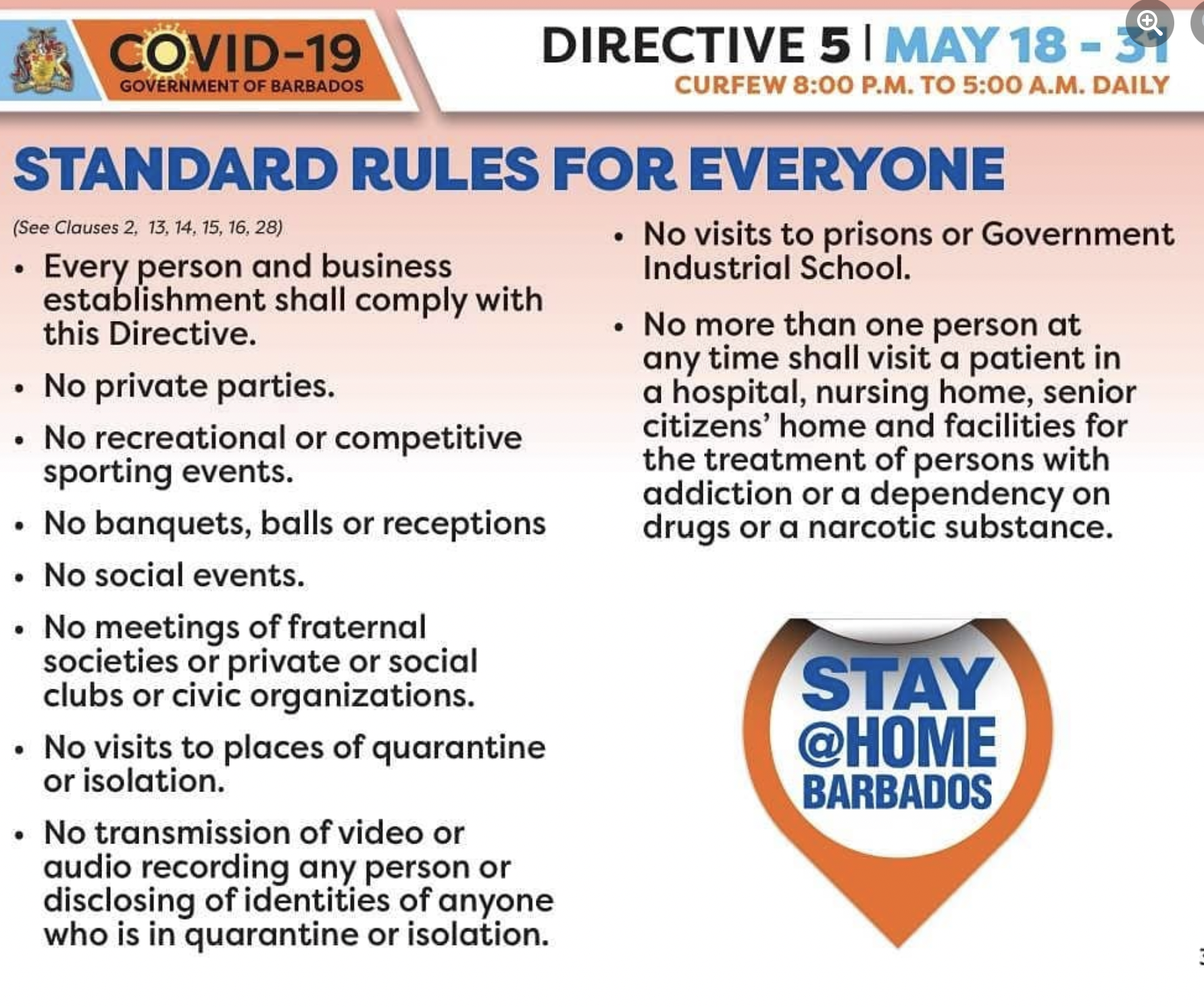 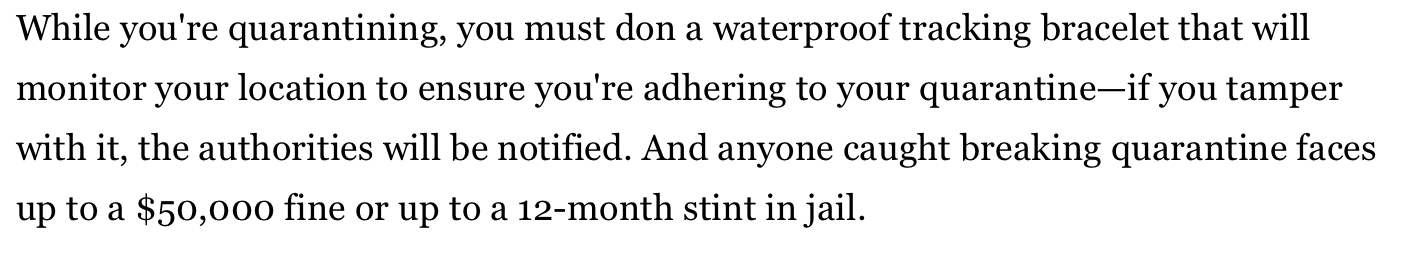 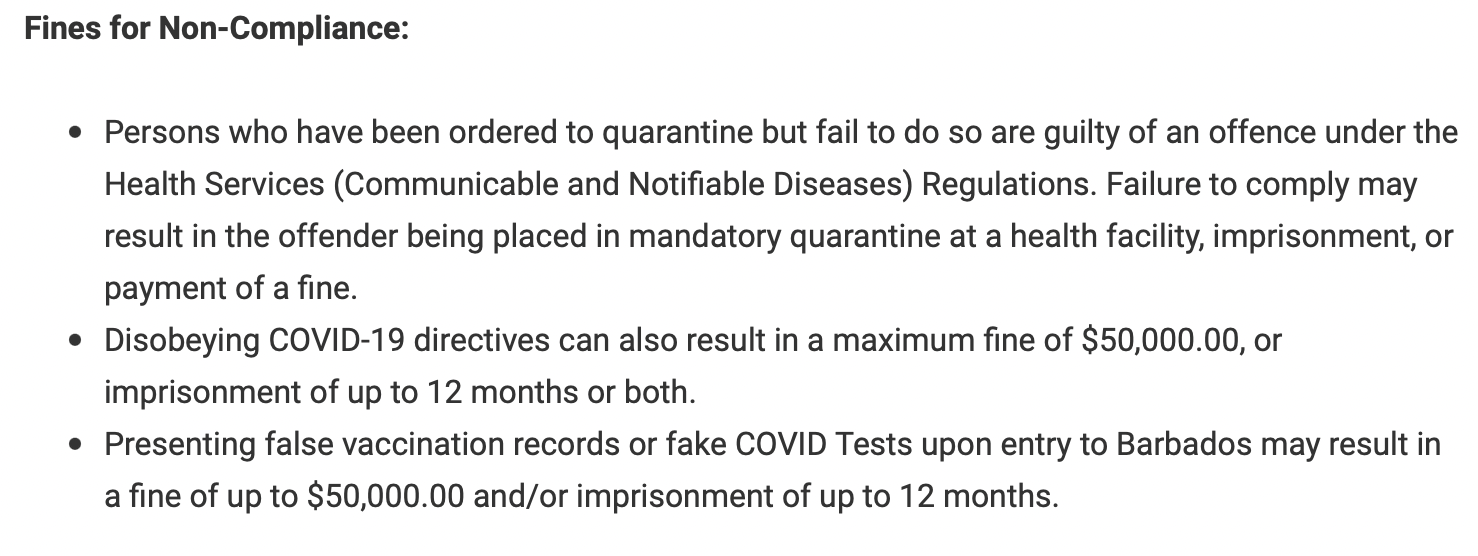 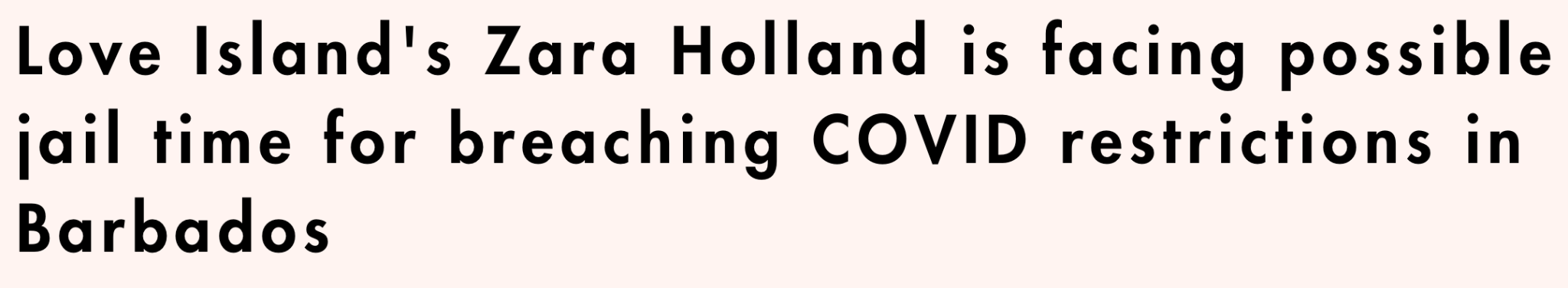 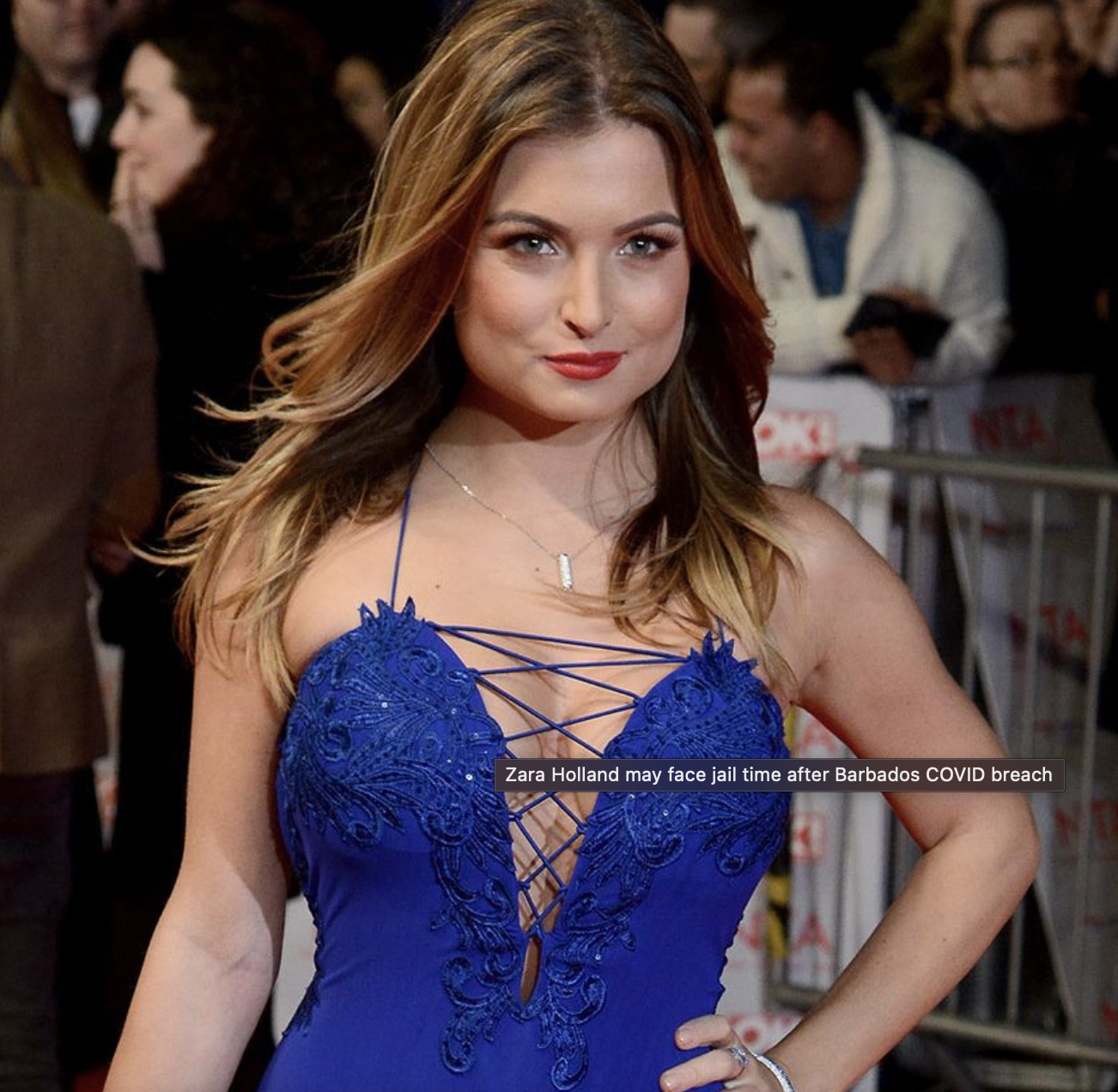 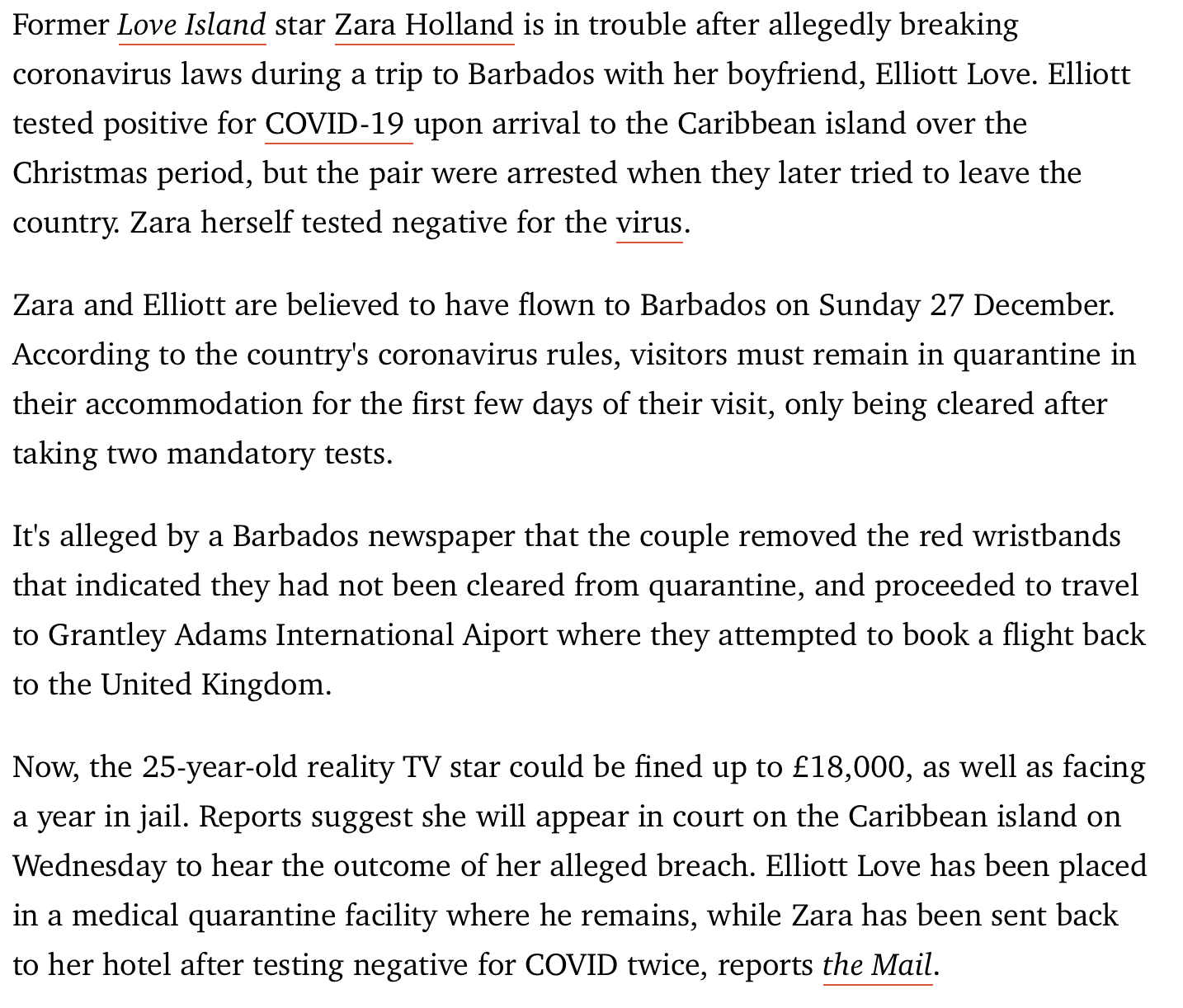 Isolation Facility
“We will come get you.”
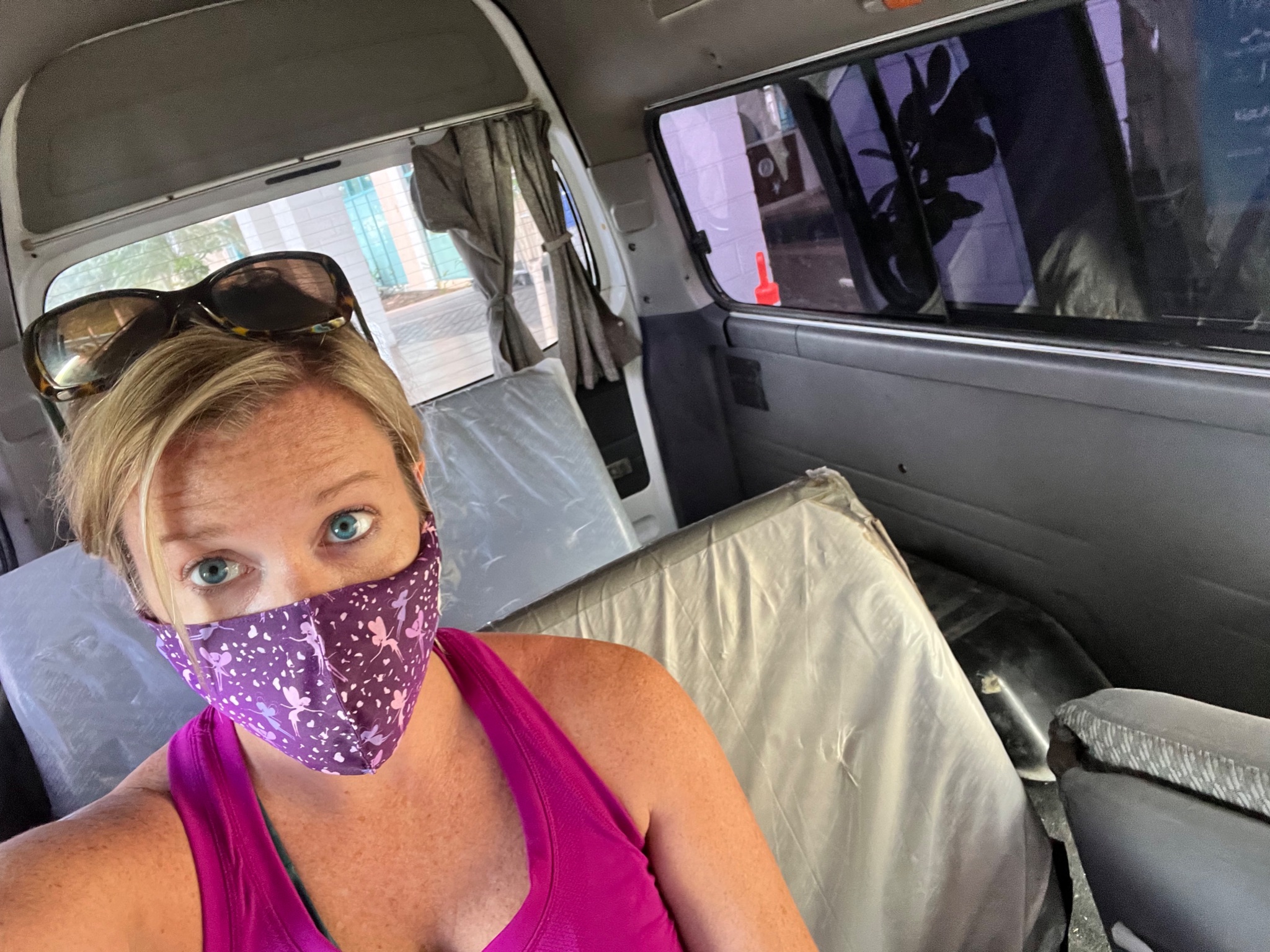 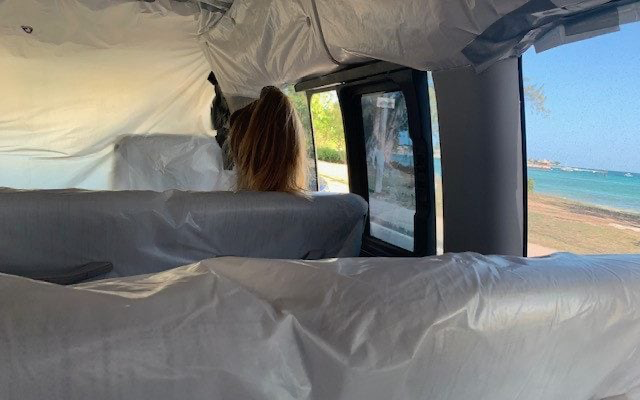 Conditions at the Isolation Facility
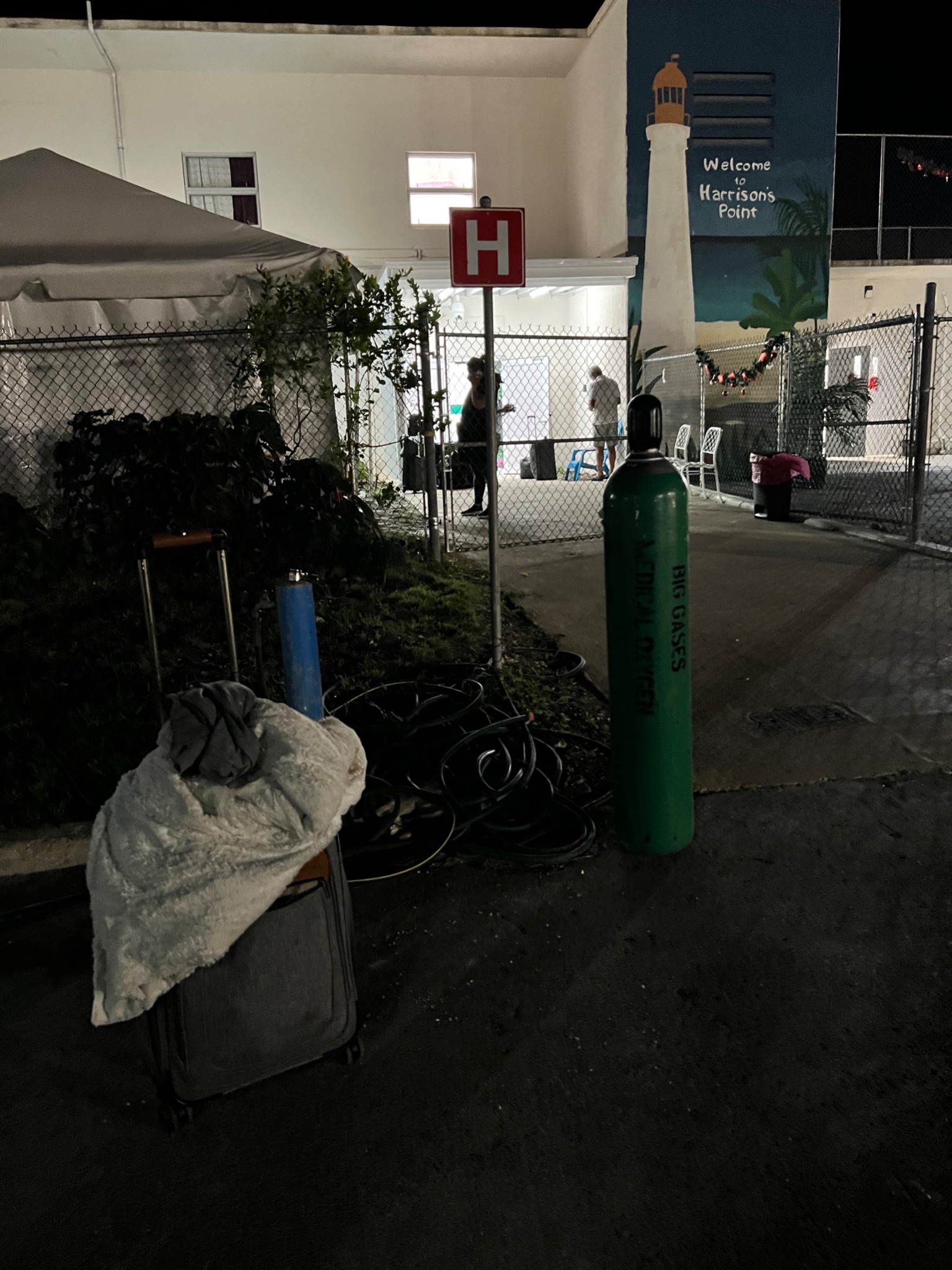 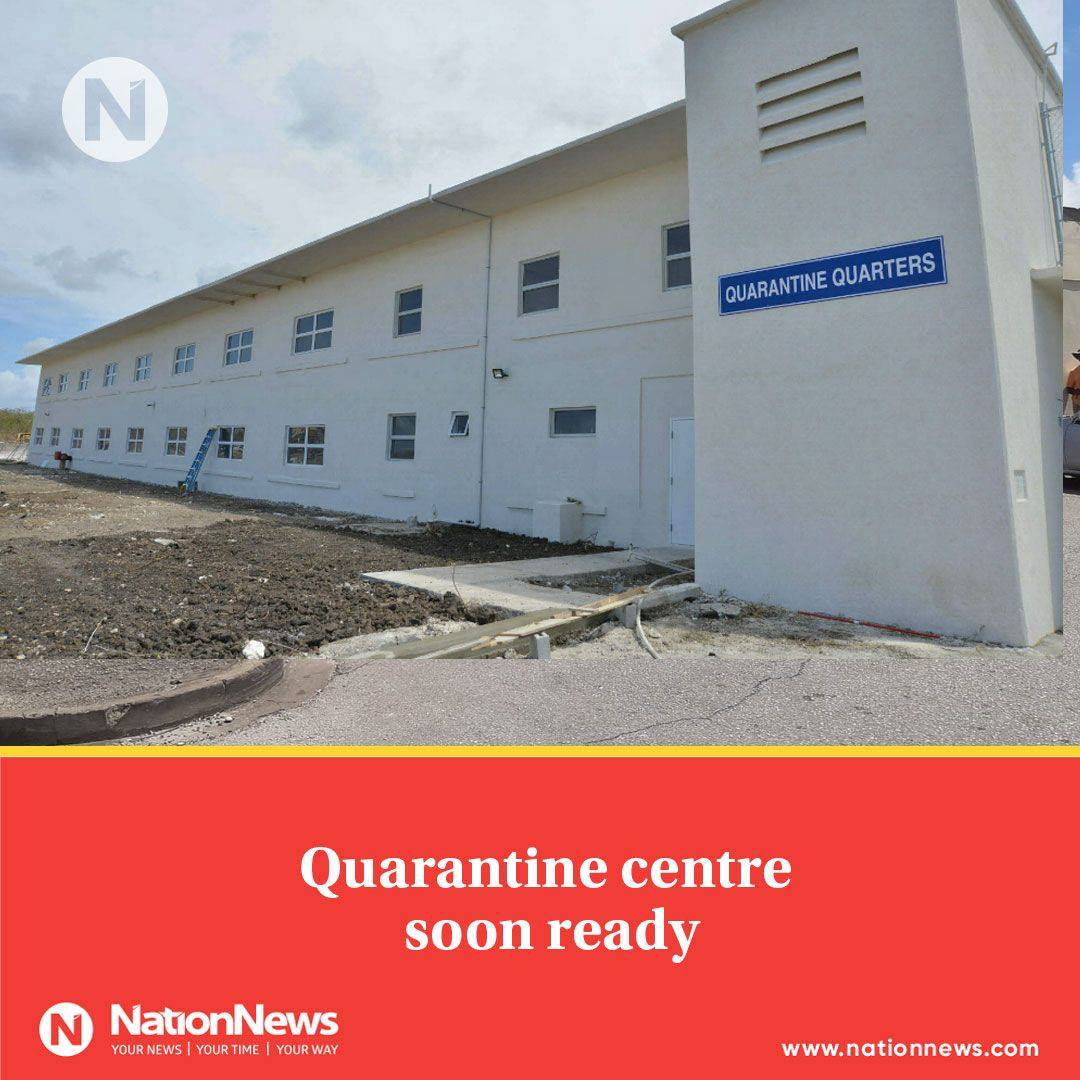 [Speaker Notes: https://metro.co.uk/2021/02/12/brits-describe-prison-camp-conditions-at-barbados-covid-facility-14069497/]
Economic Lessons Learned
COVID has taken a toll on economies throughout the world. How they choose to recoup lost revenue differs. 
Welcome Stamp Visa
Public vs. Private Goods/Services
Cost-Benefit Analysis
Price Gouging/Price Discrimination?
Cost of 1st Vacation vs. Cost of Isolation Stay
Burning Question: Is COVID Isolation of Tourists an Economy Booster?
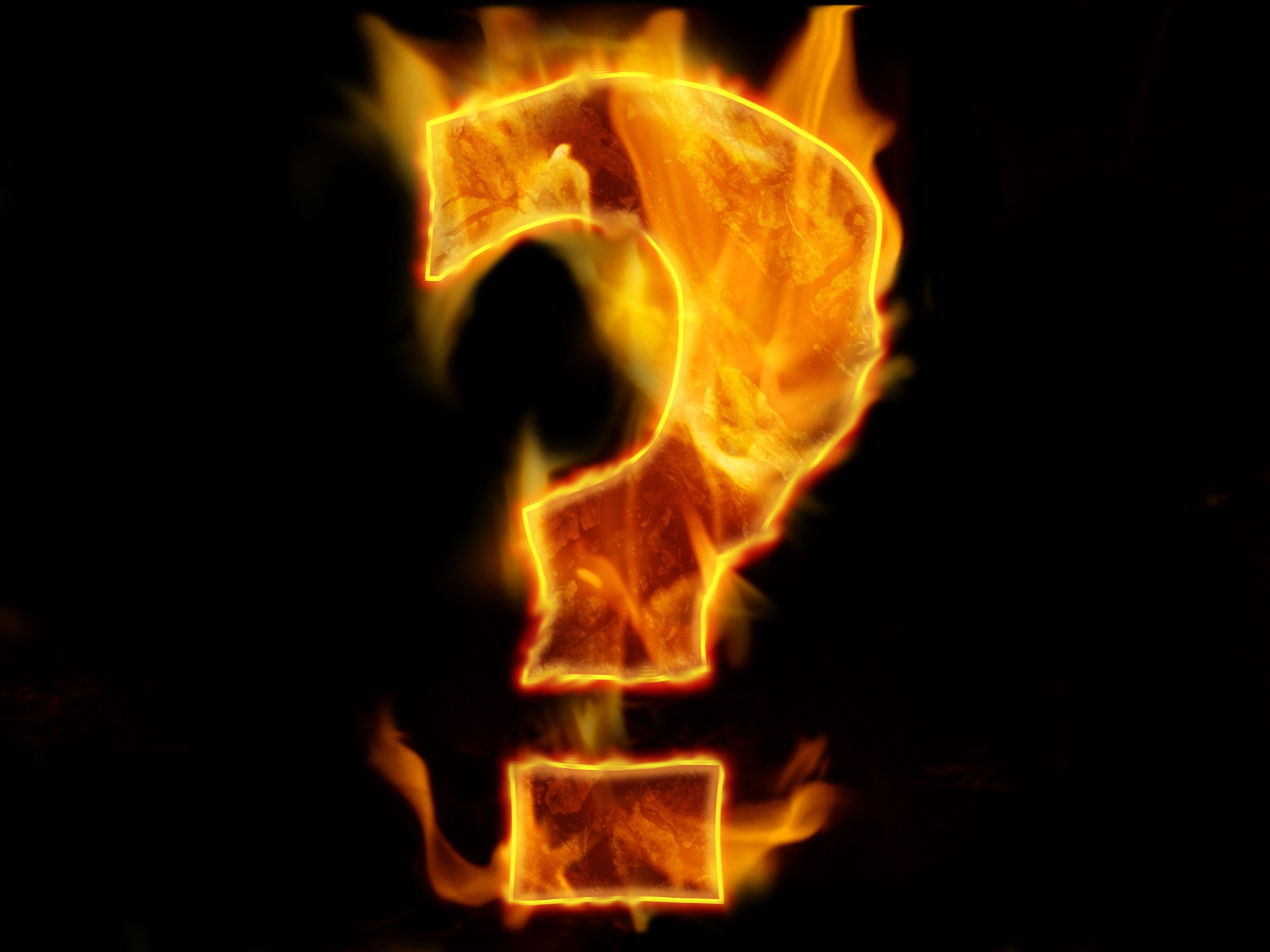 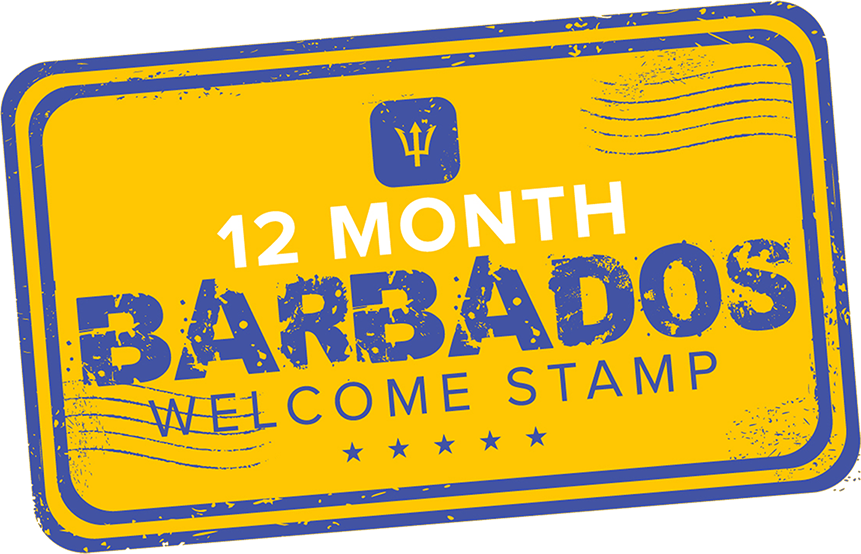 Public (Isolation) Facility vs. Private Isolation Hotel
Public
-No charge 
-8-10 day stay, depending on condition
-3 meals per day, no charge
Private 
-Pay for a hotel that is qualified to accept COVID positive isolation patients
-Find the hotel and have them follow up with doctor
-All other expenses my responsibility
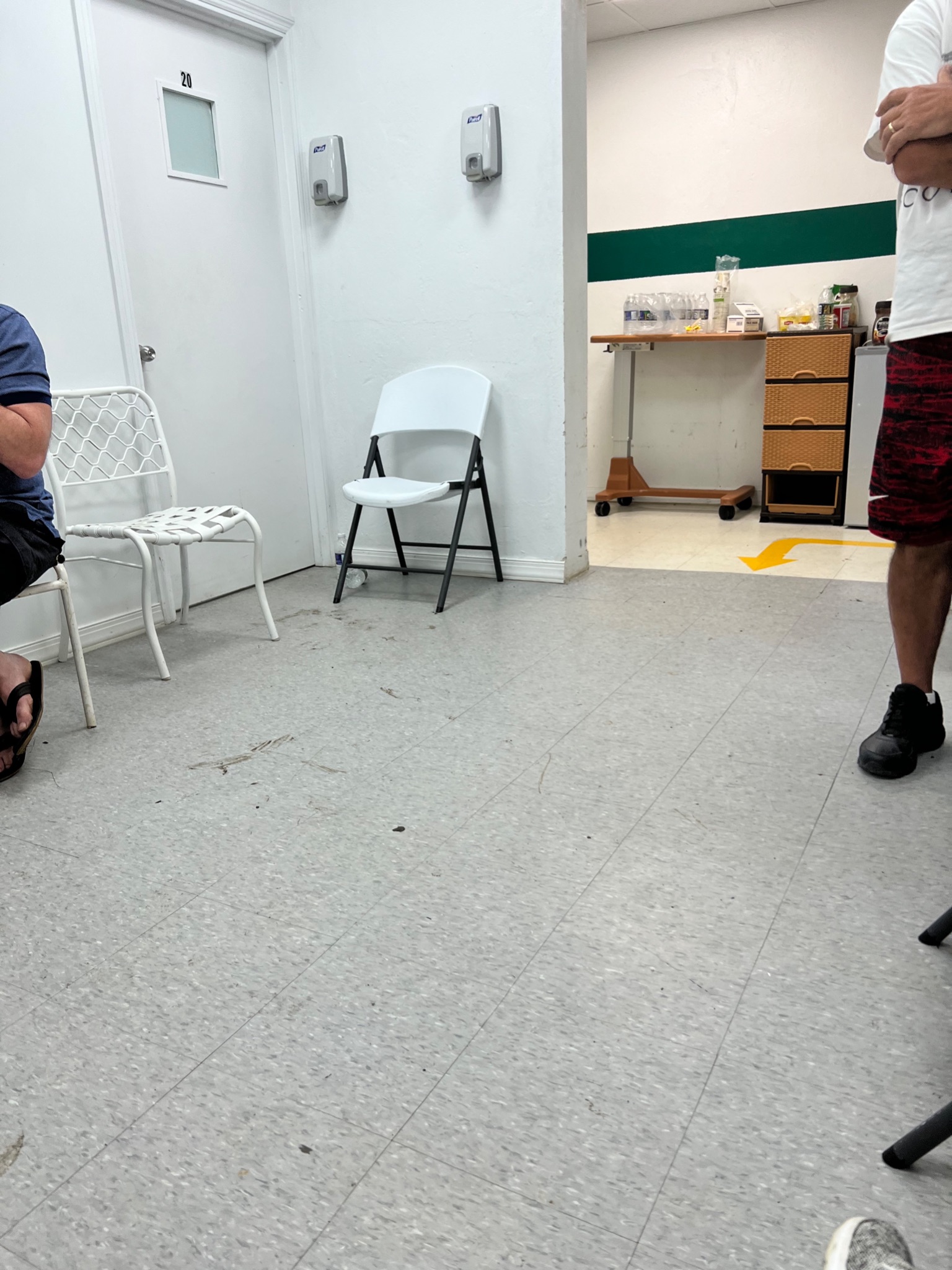 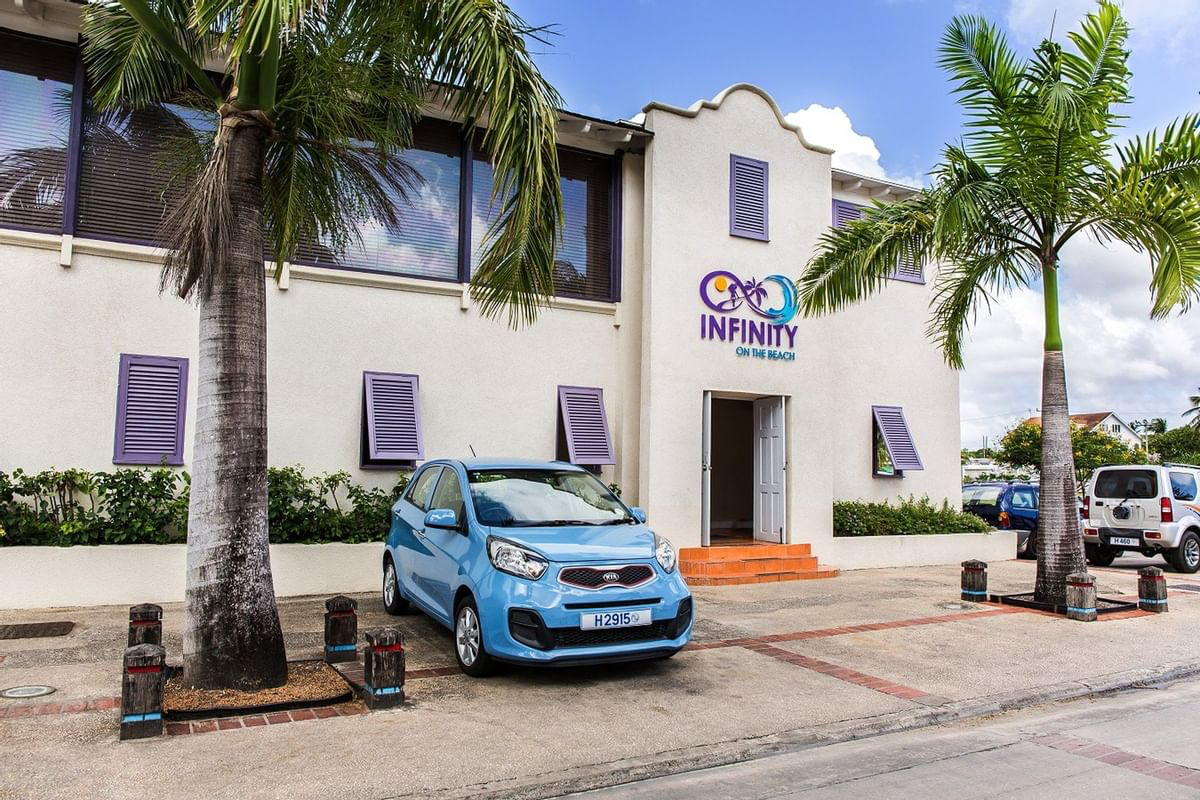 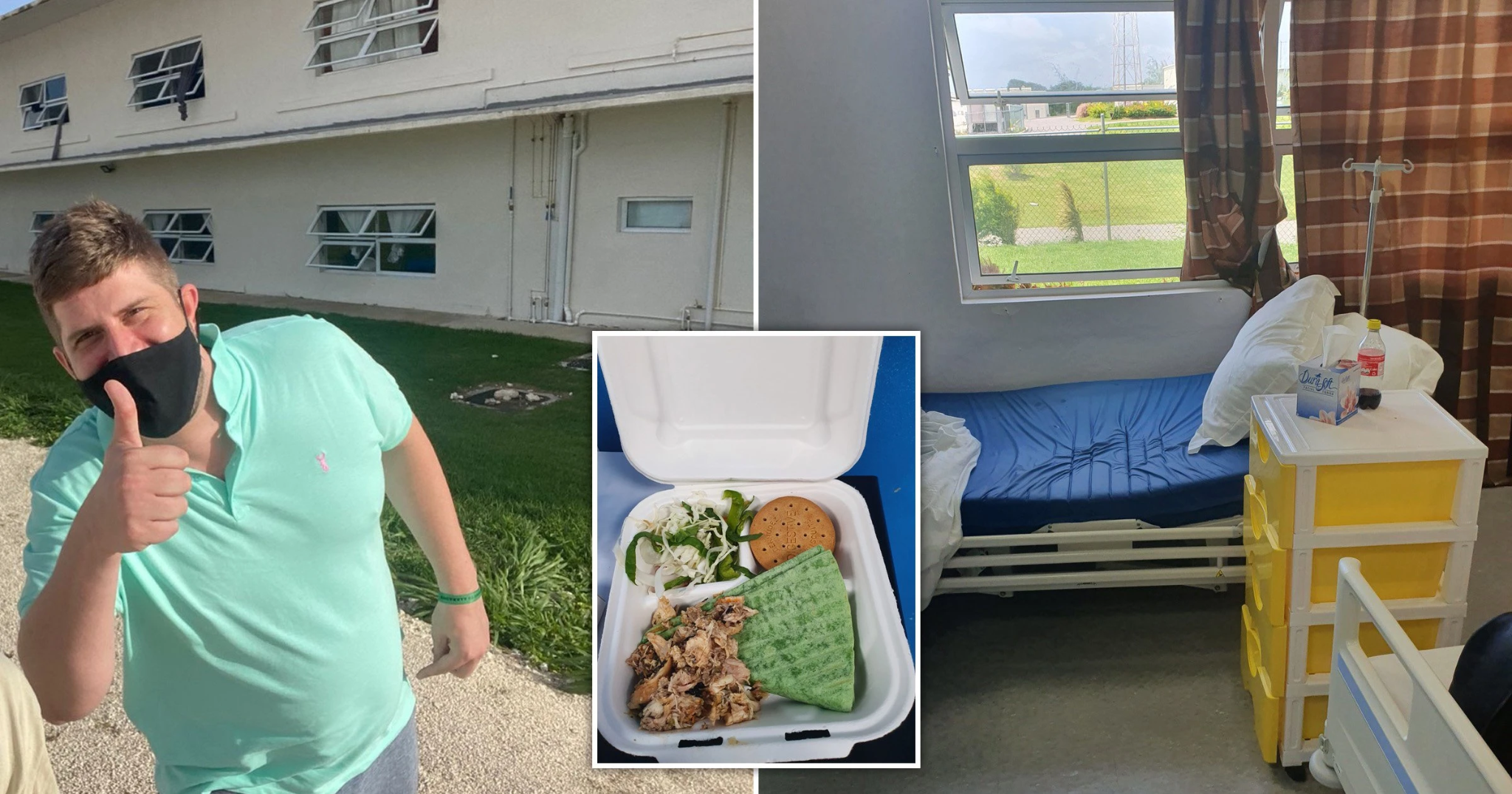 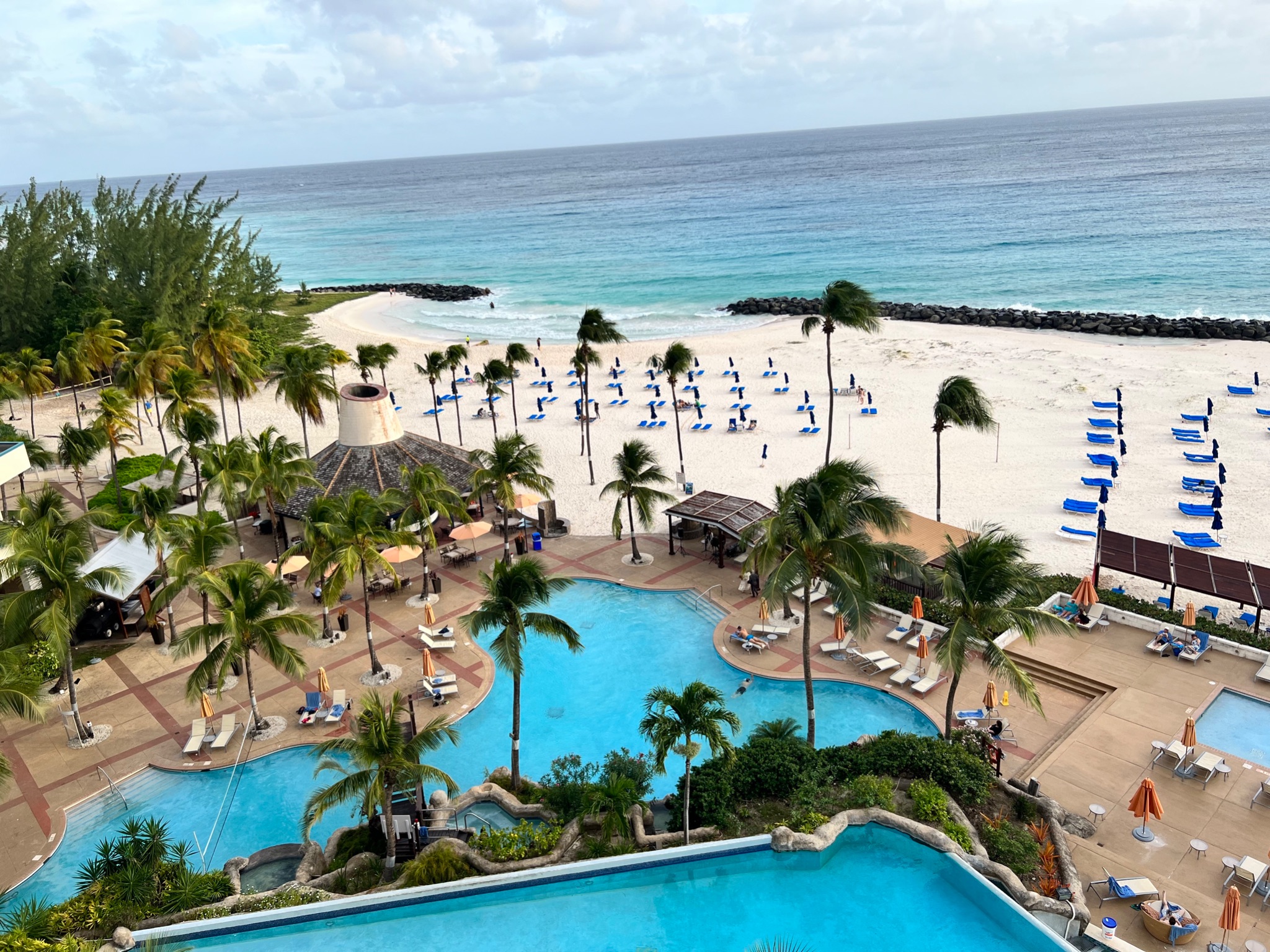 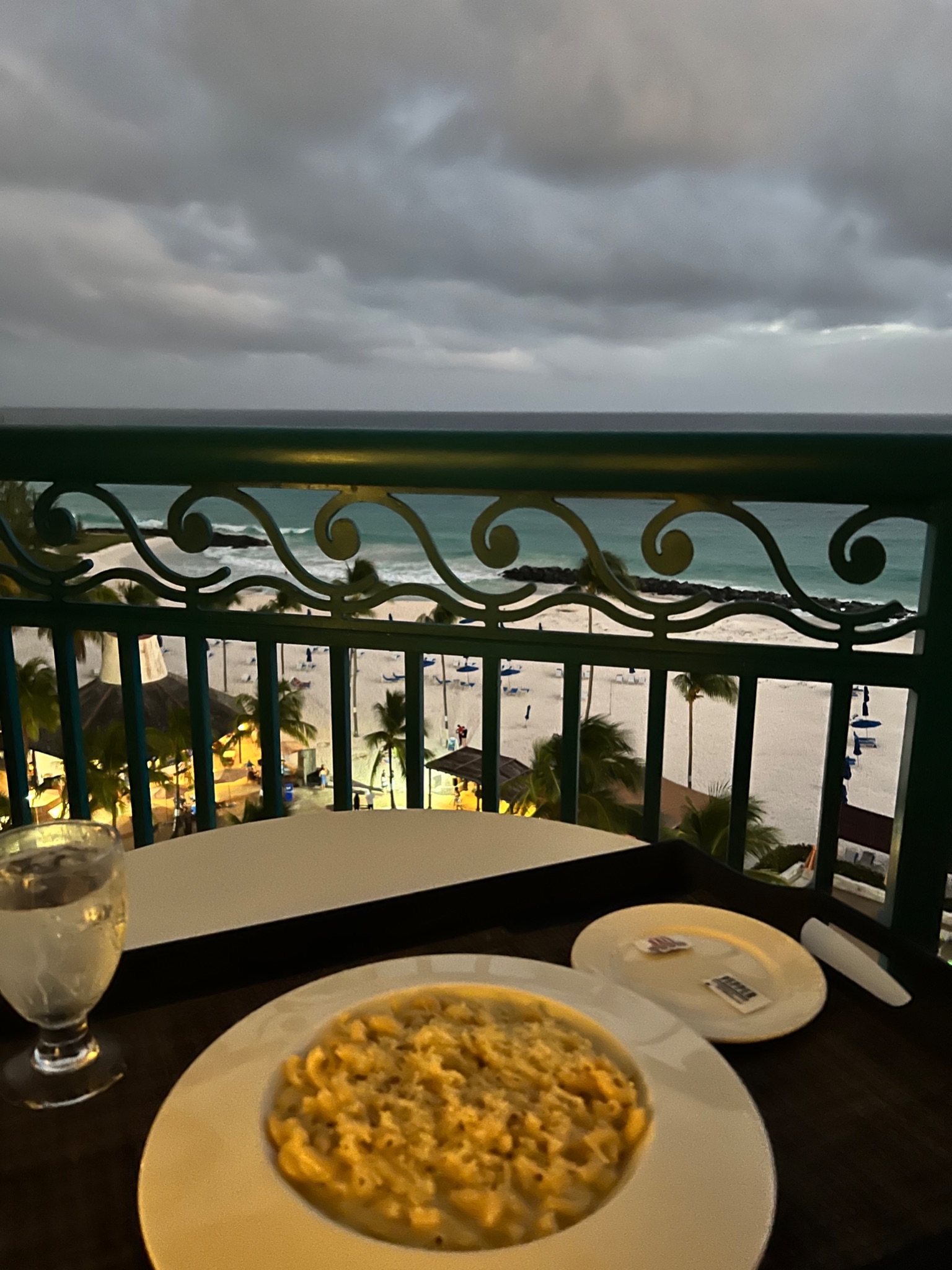 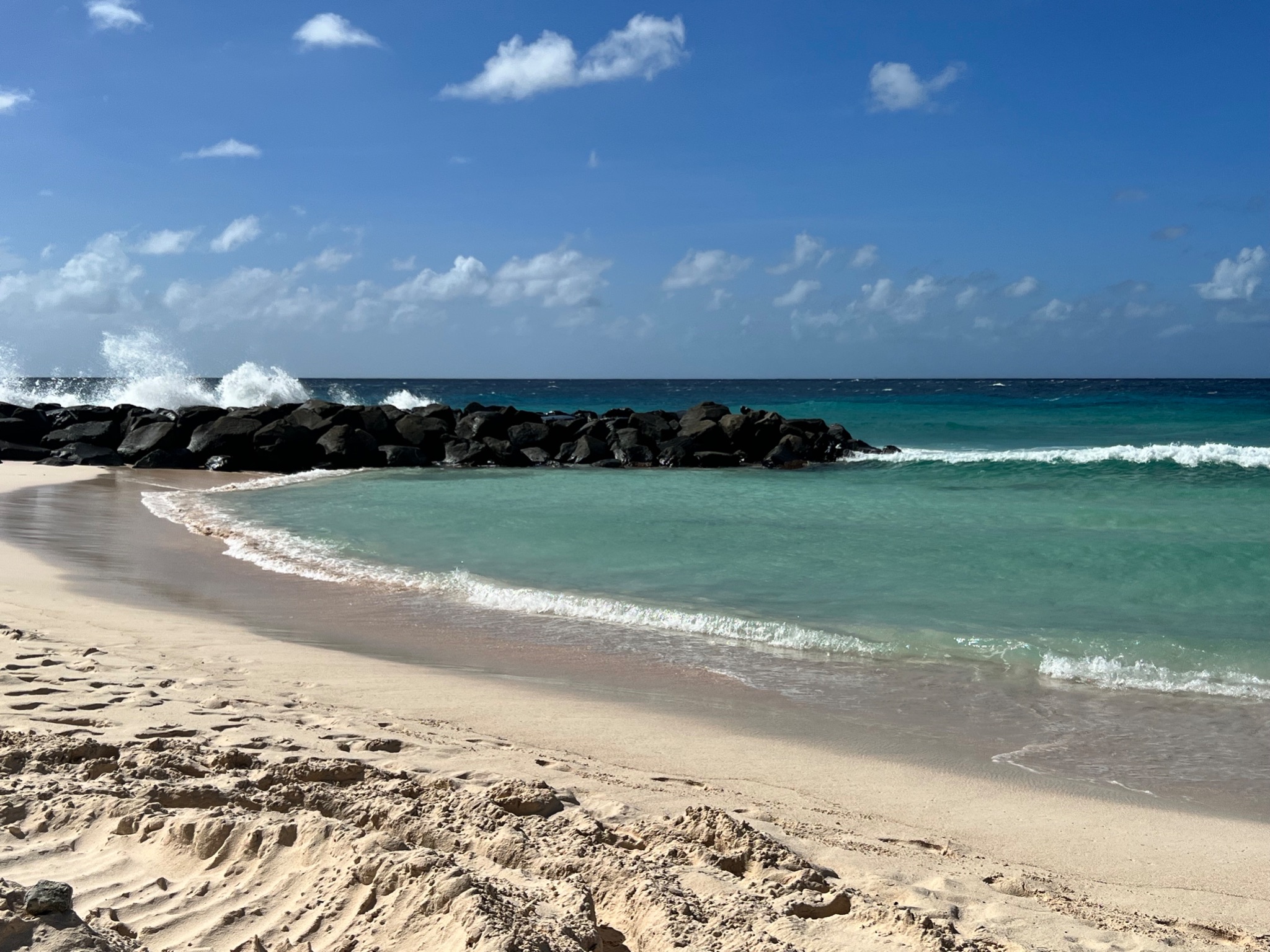 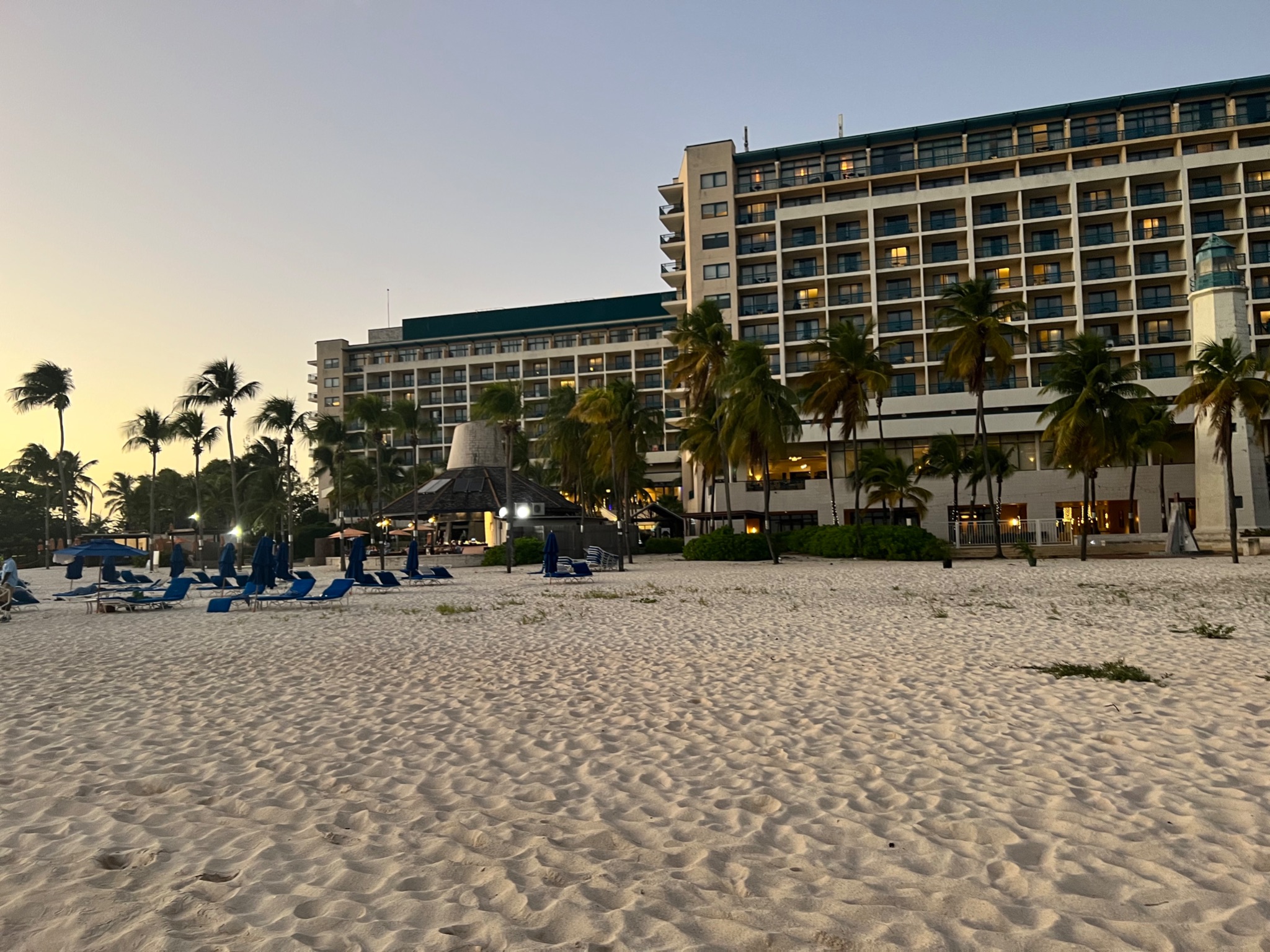 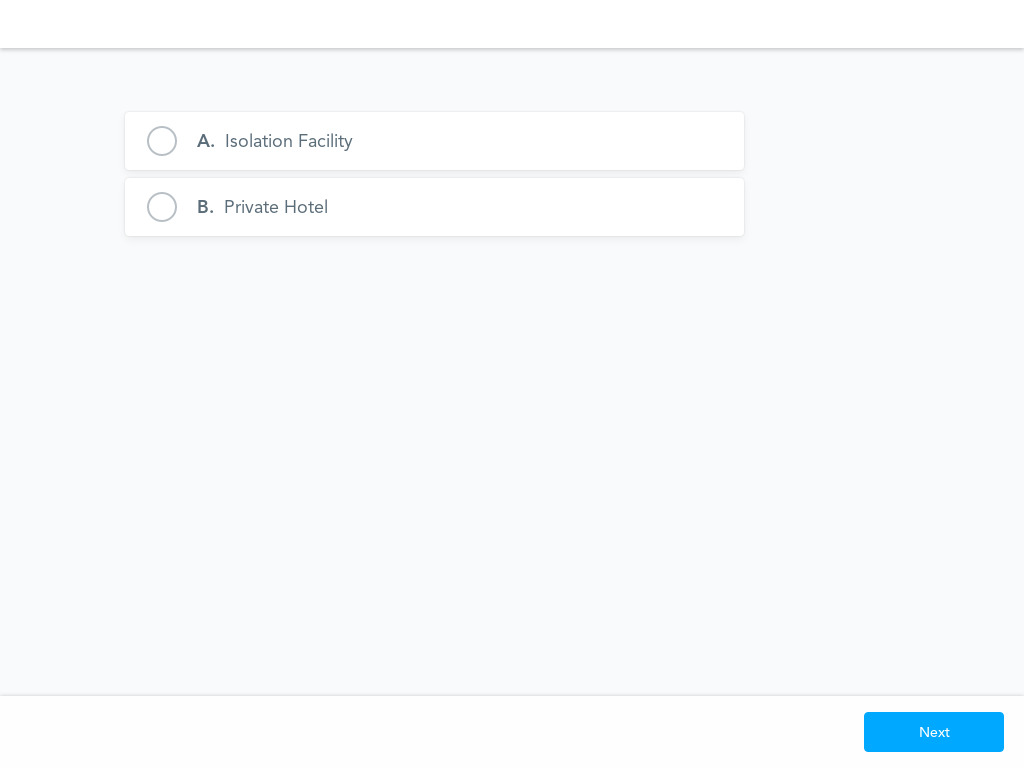 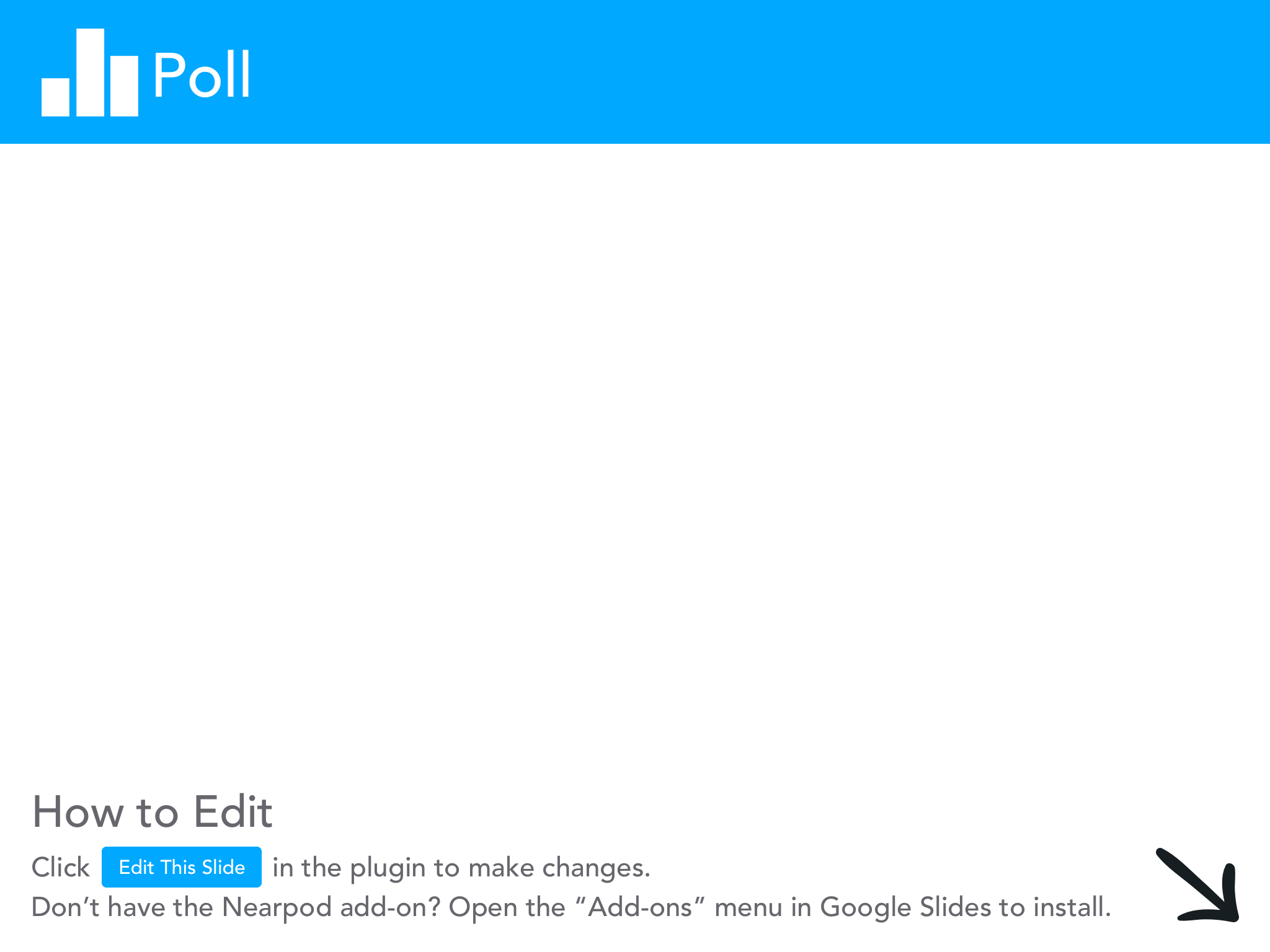 Cost - Benefit Analysis
Public Isolation Facility
vs. 
Private Hotel Isolation
Public vs. Private Doctor
Public
-”Free” of course! 
-Released after mandatory 14 day isolation
Private 
-$200 per visit
-mandatory 2 visits 
-$50/test  Rapid COVID Antigen test
-Isolation time dependent upon patient. Anywhere from 10-14 days.
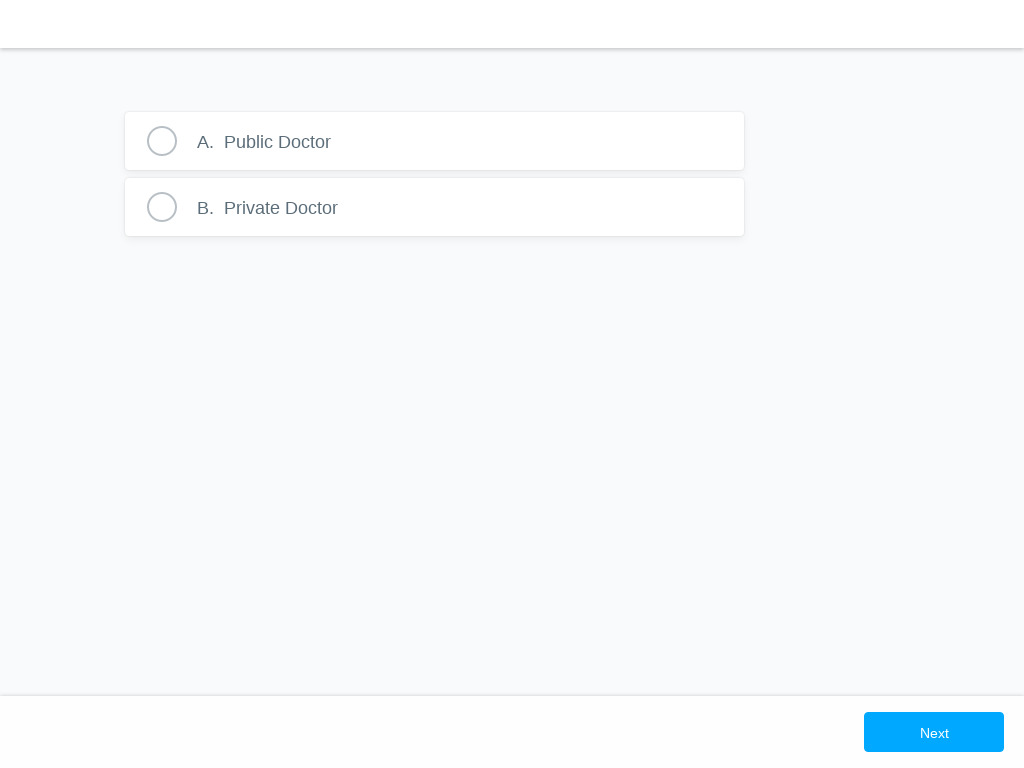 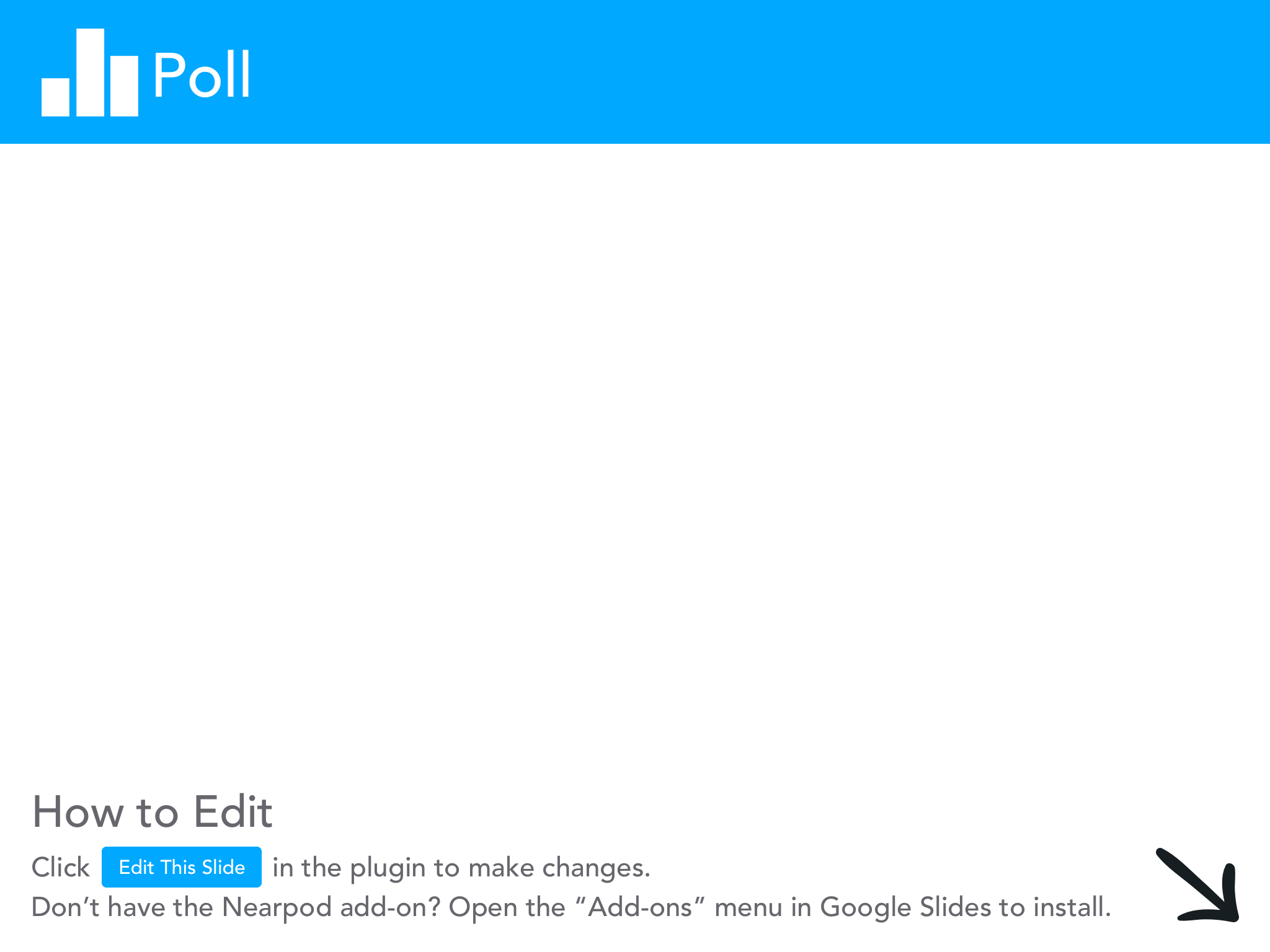 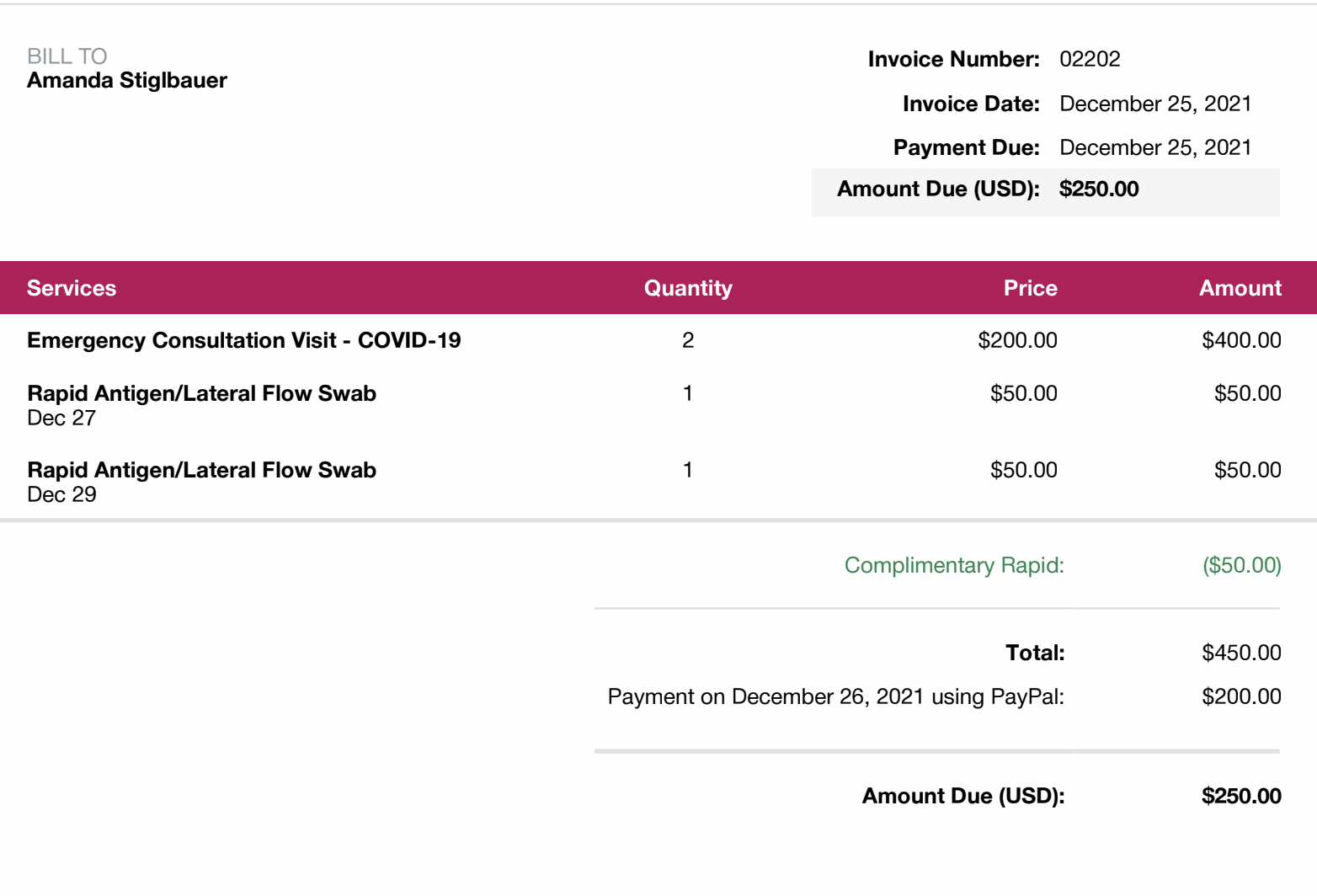 Price Gouging or Price Discrimination?
You decide!
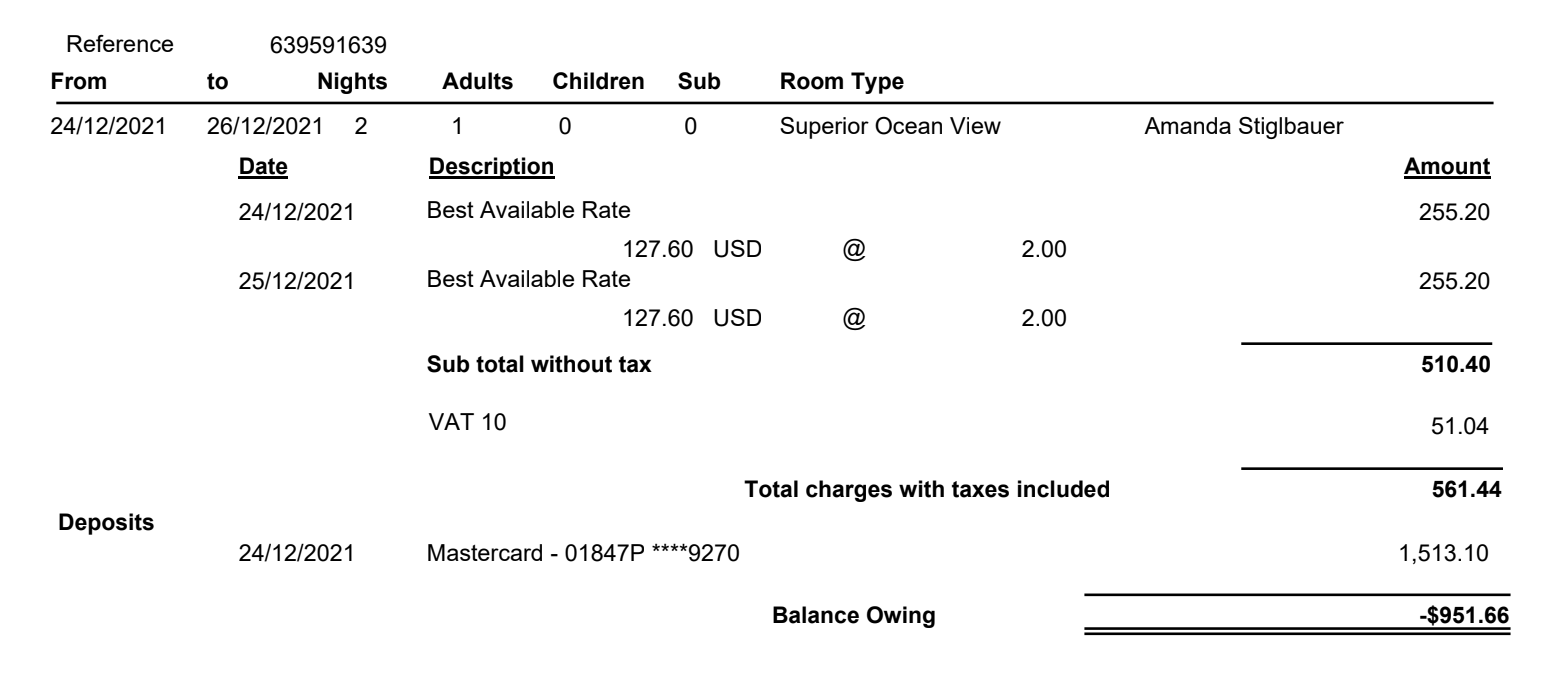 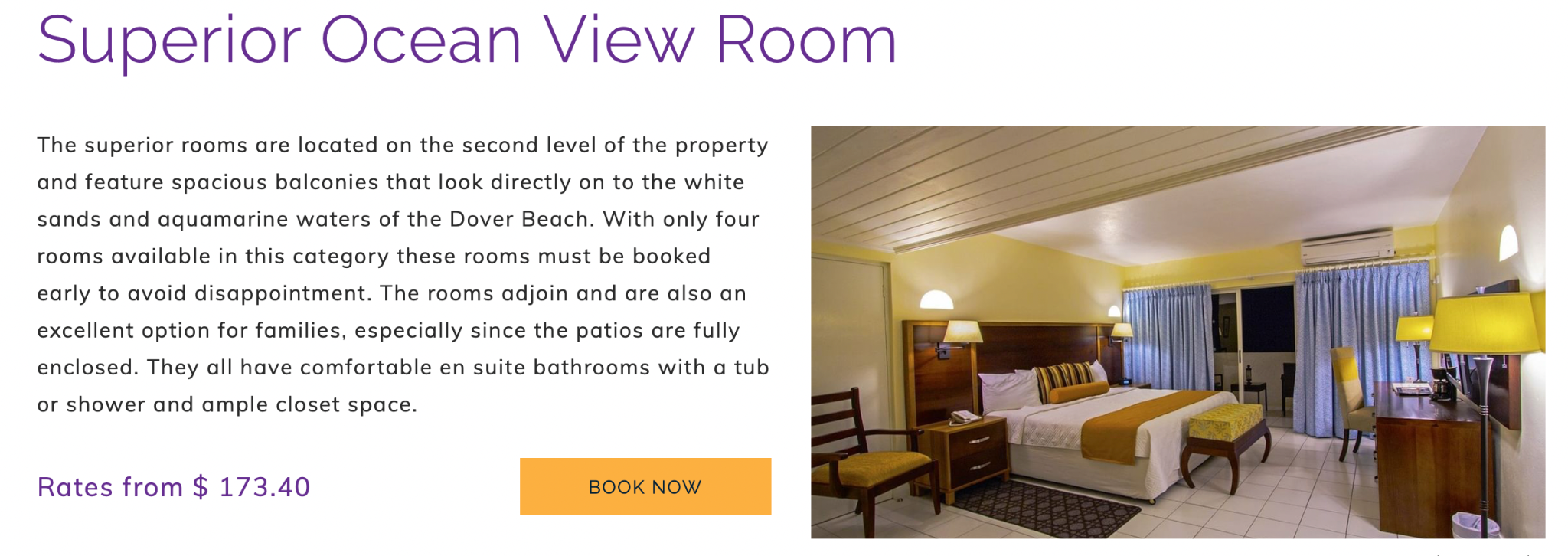 $380/night 7 nights
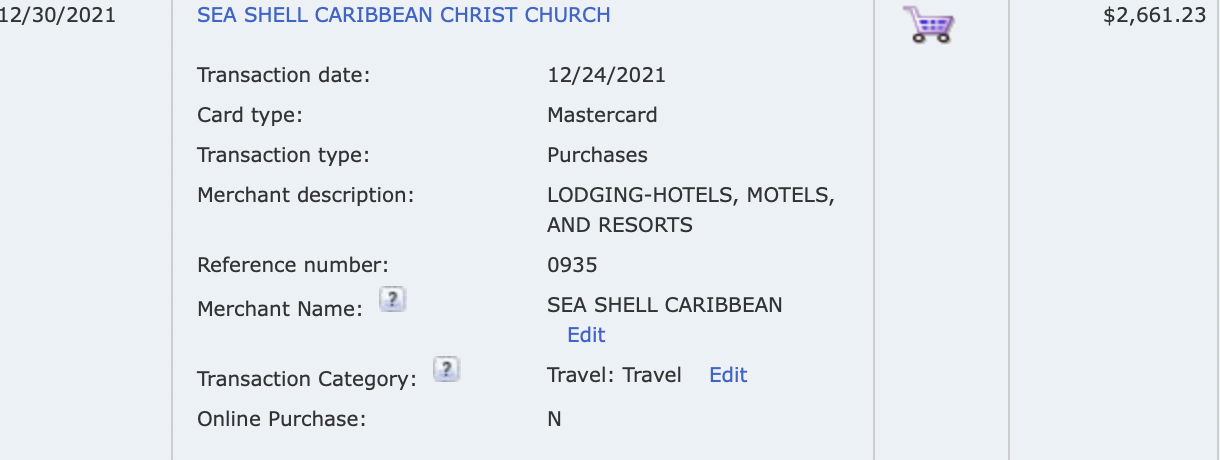 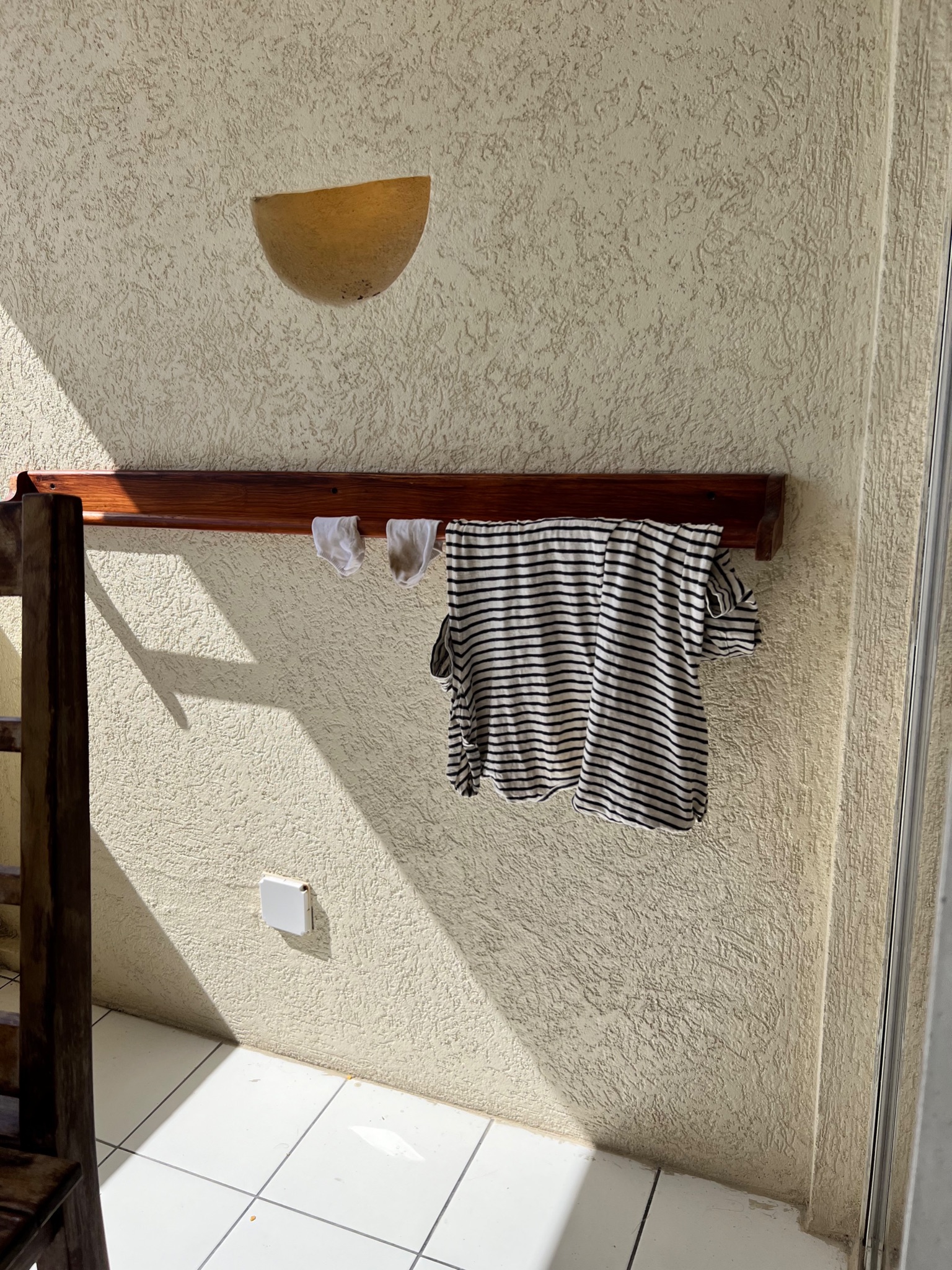 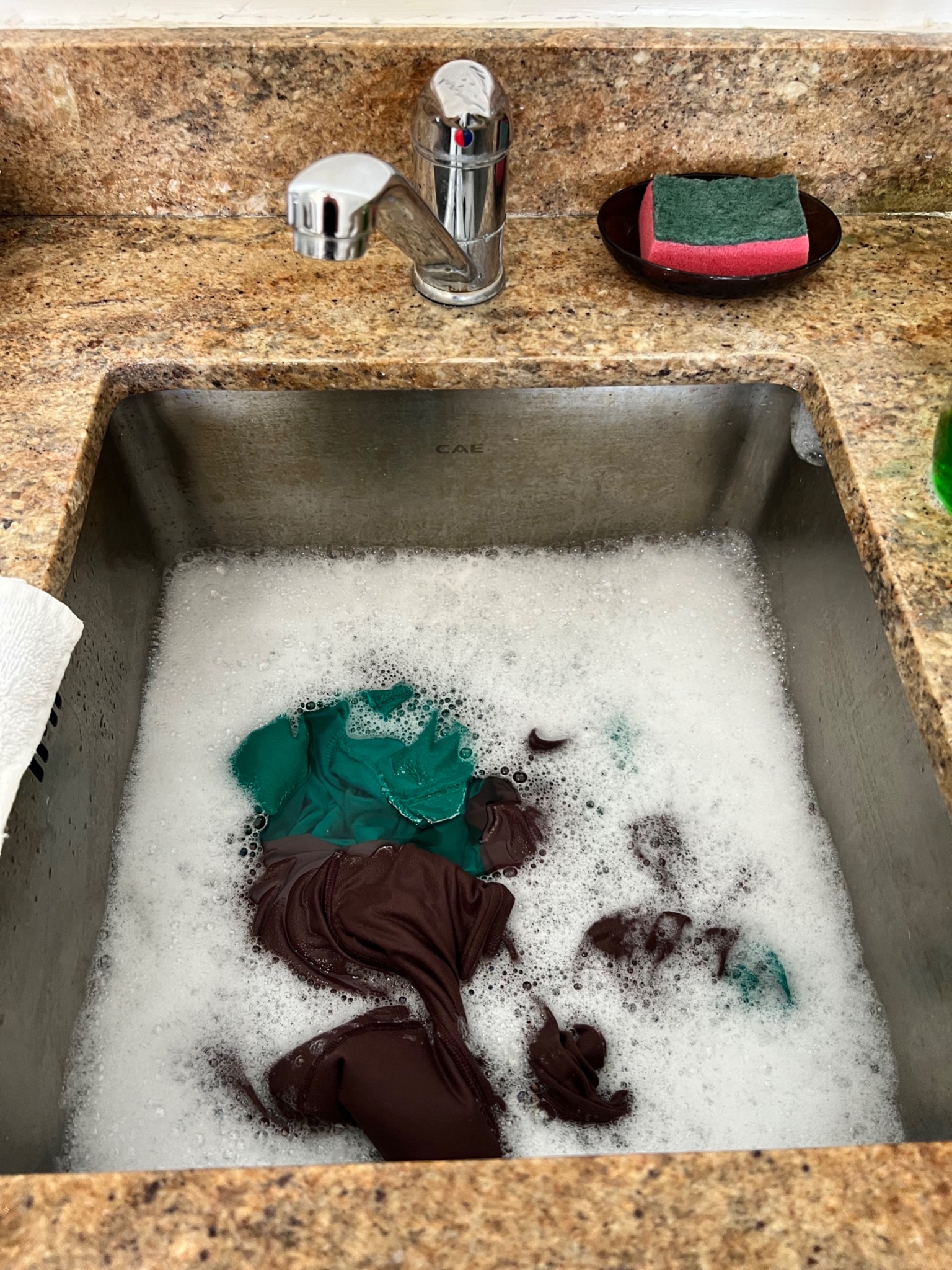 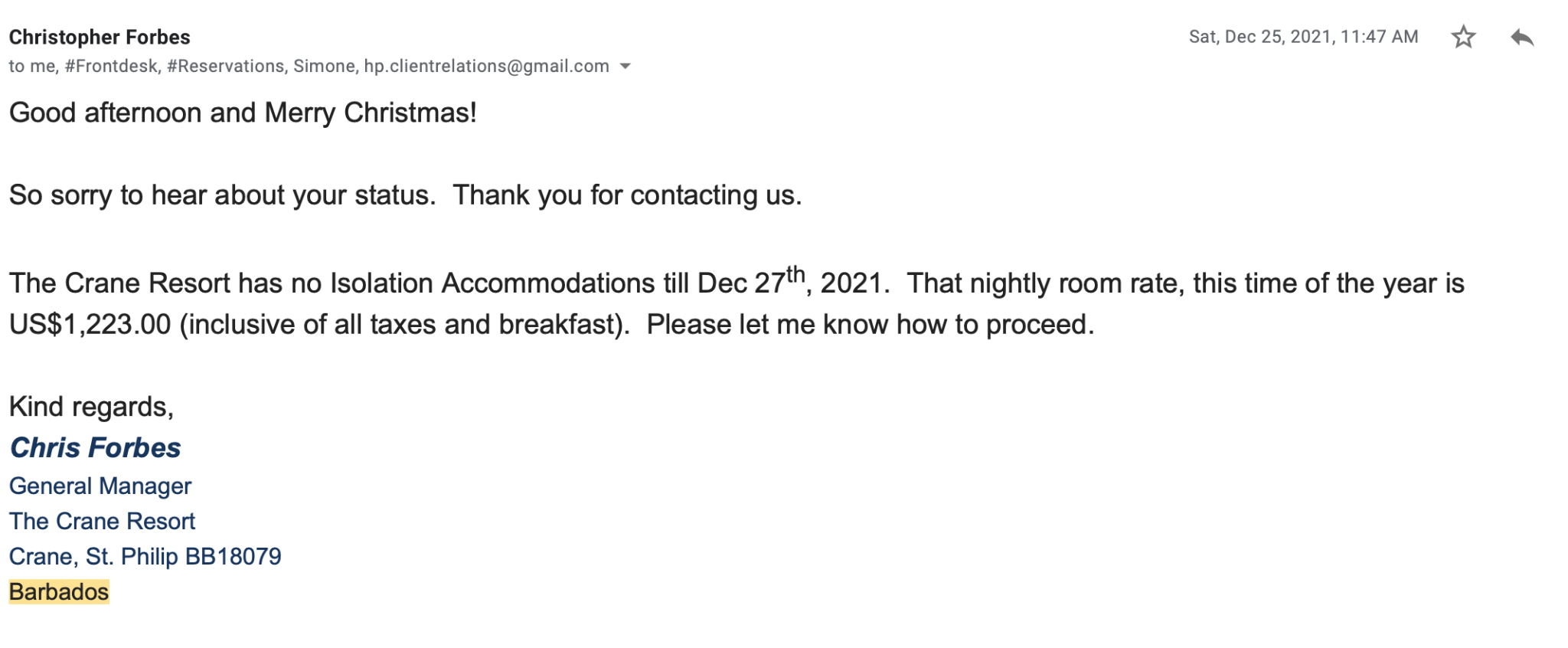 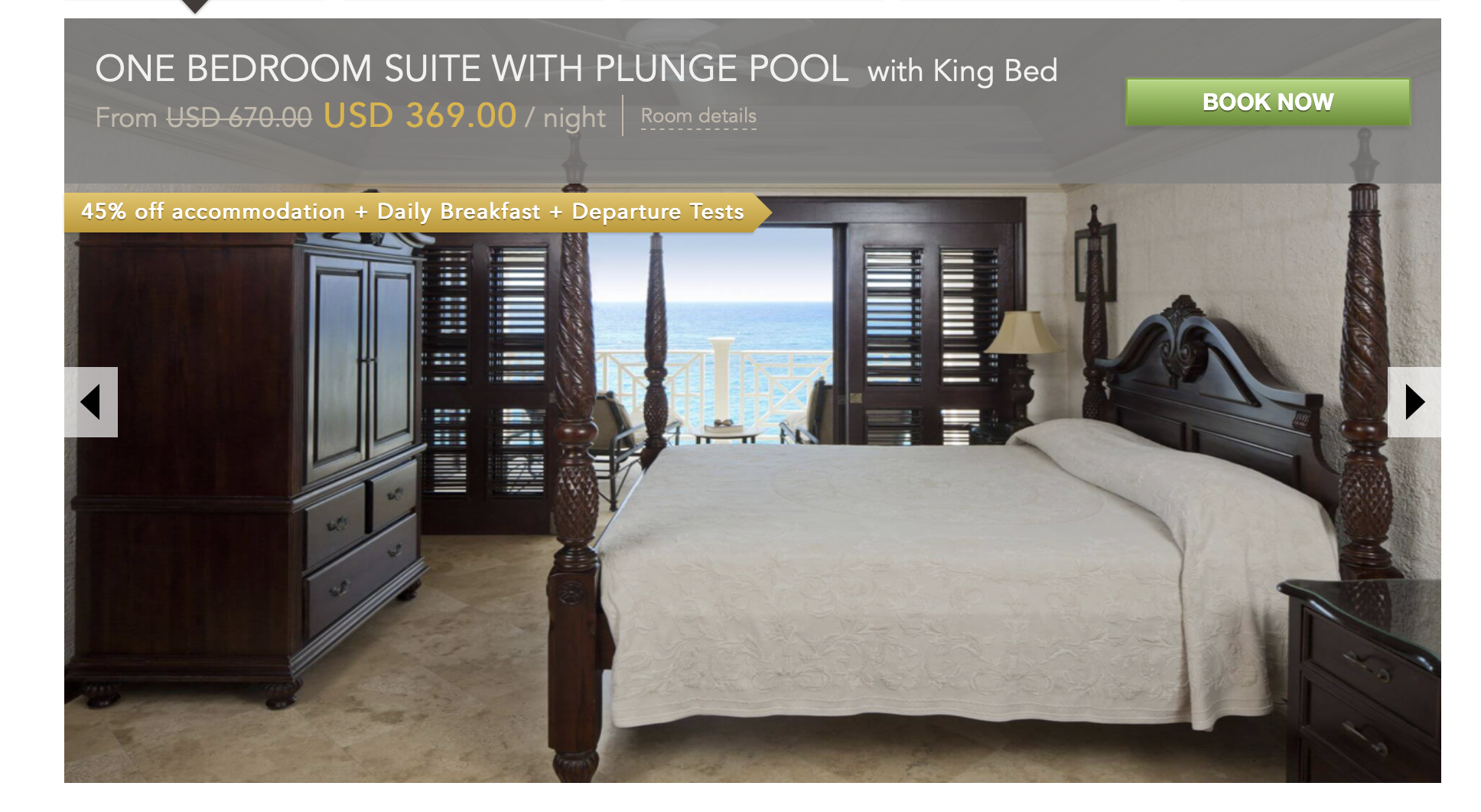 So how did I get off the island?
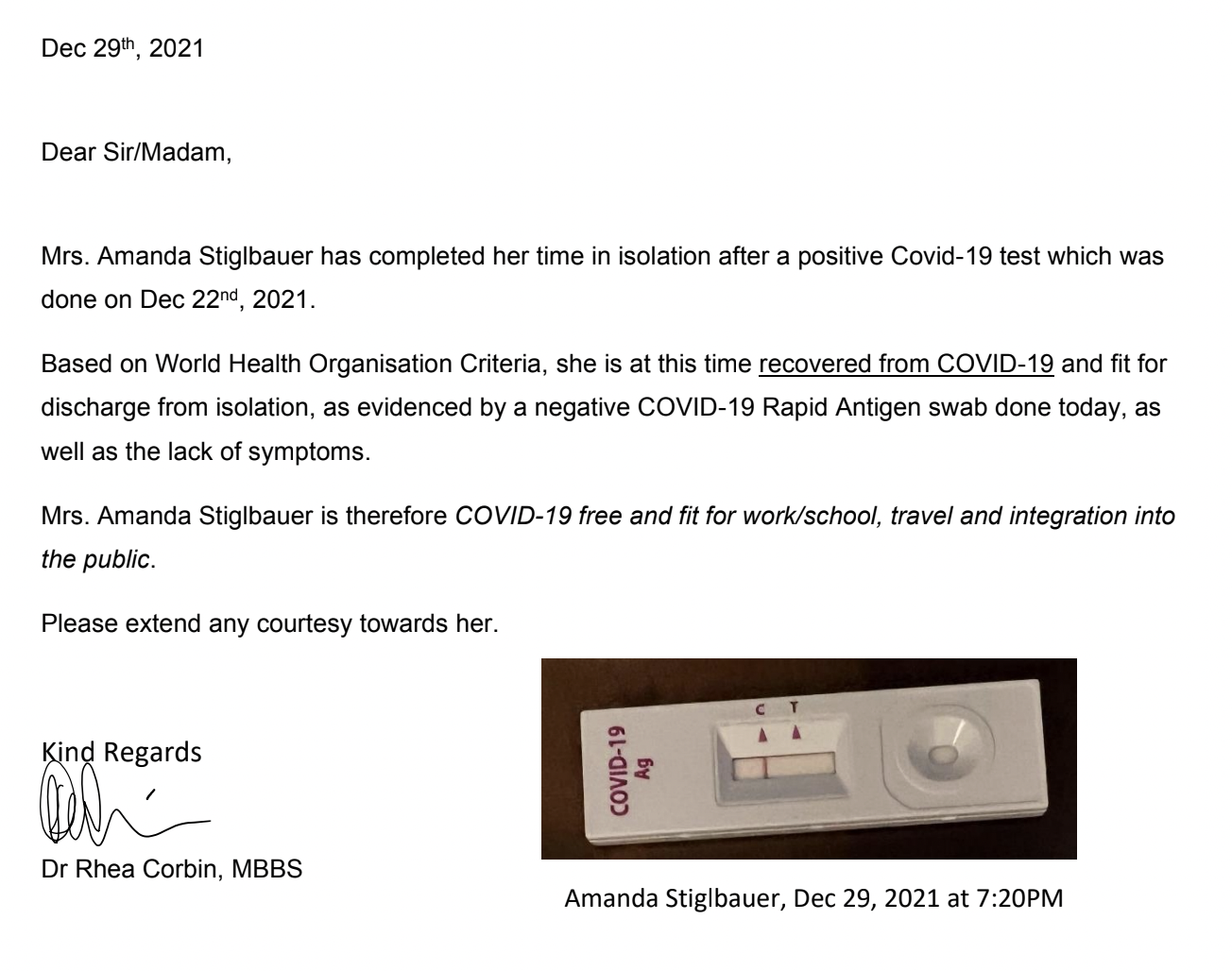 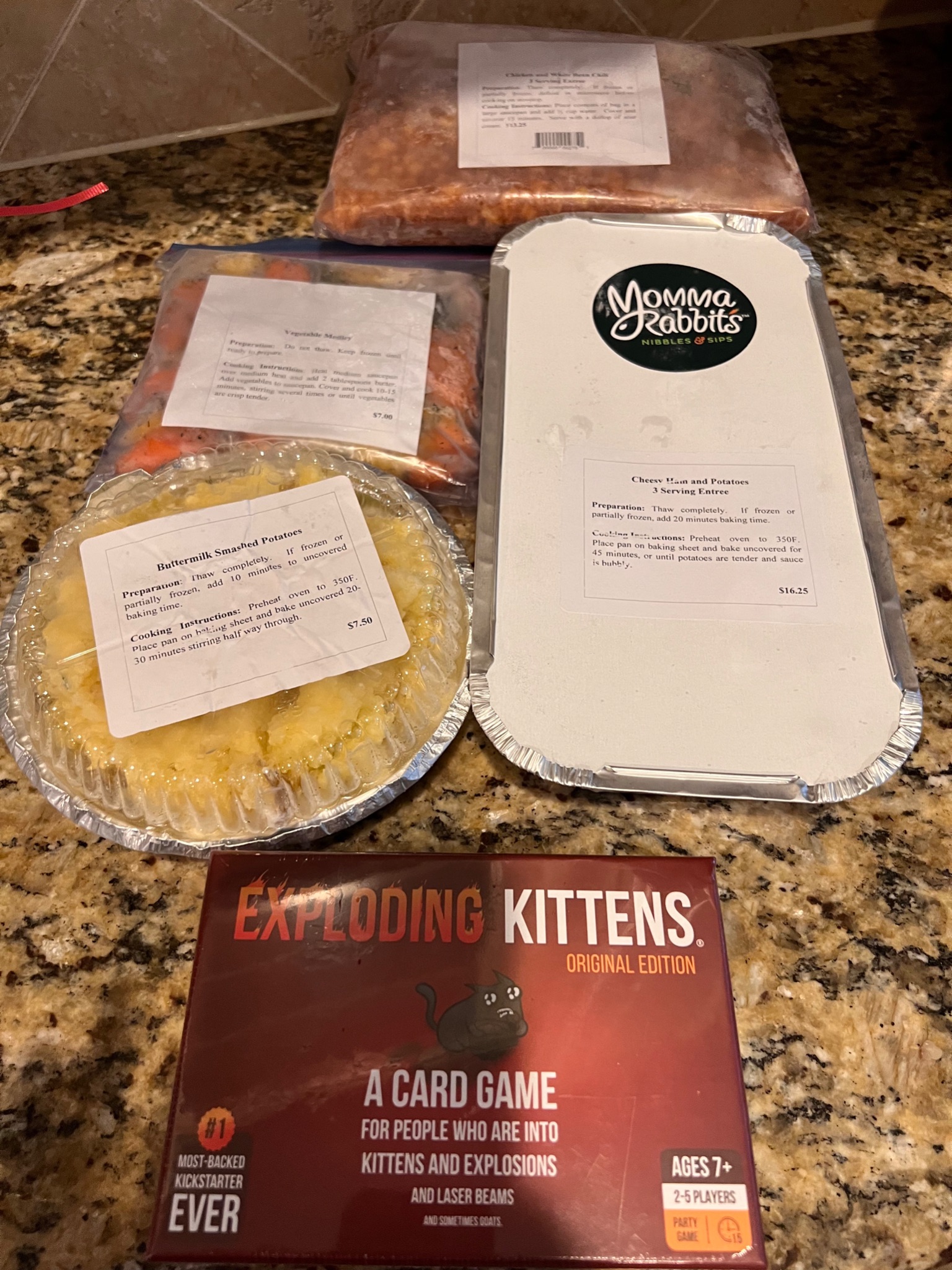 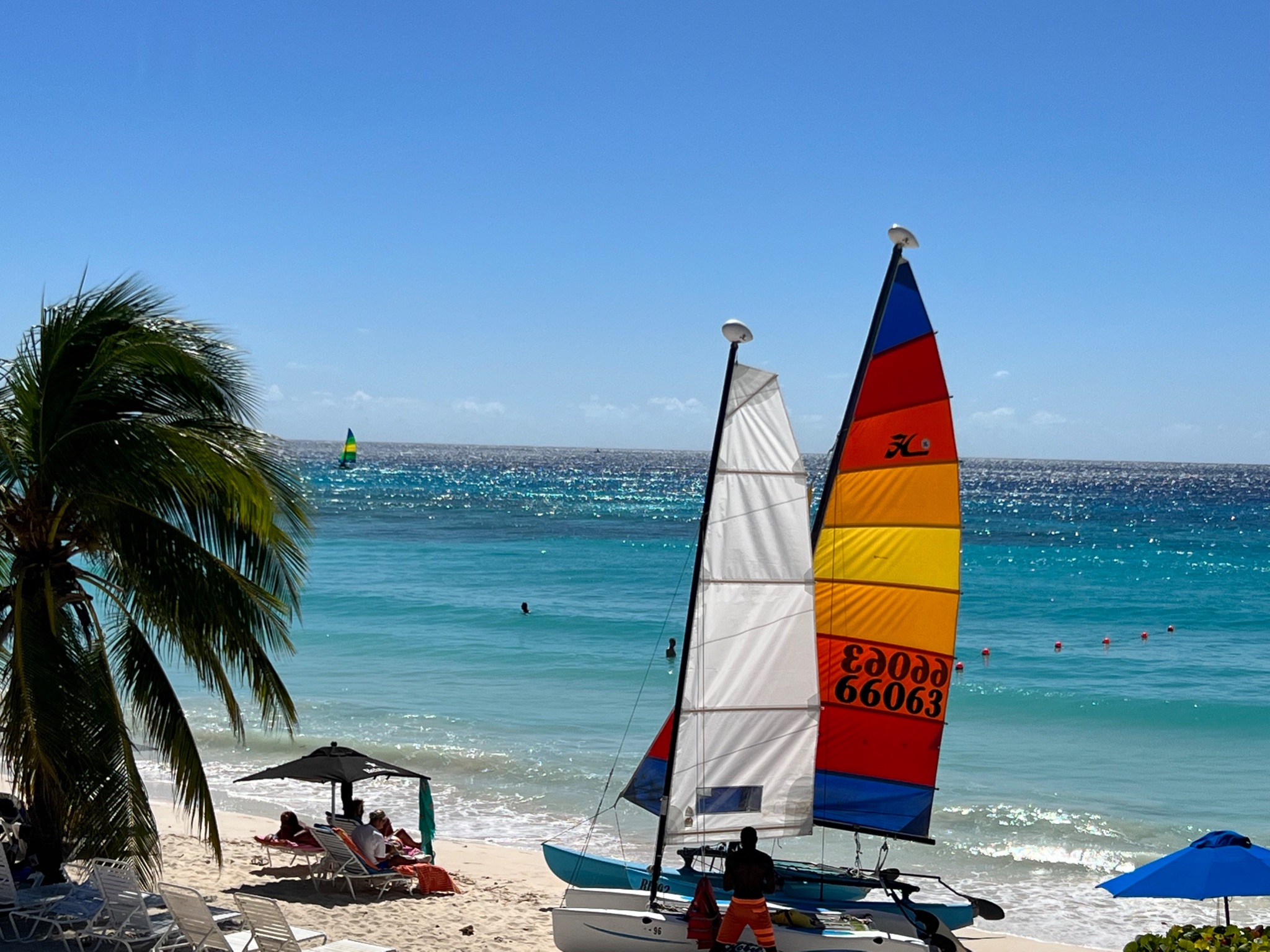 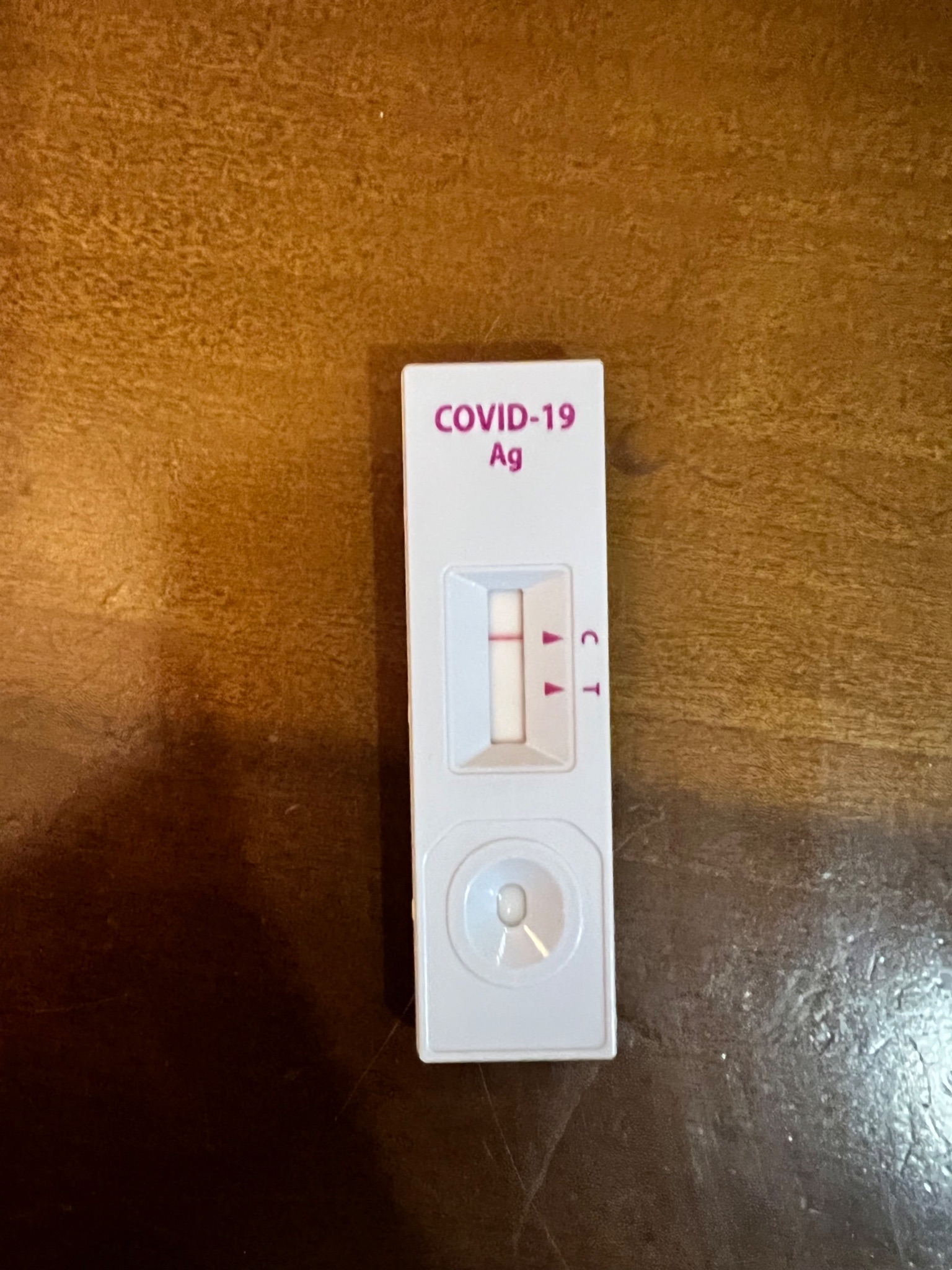 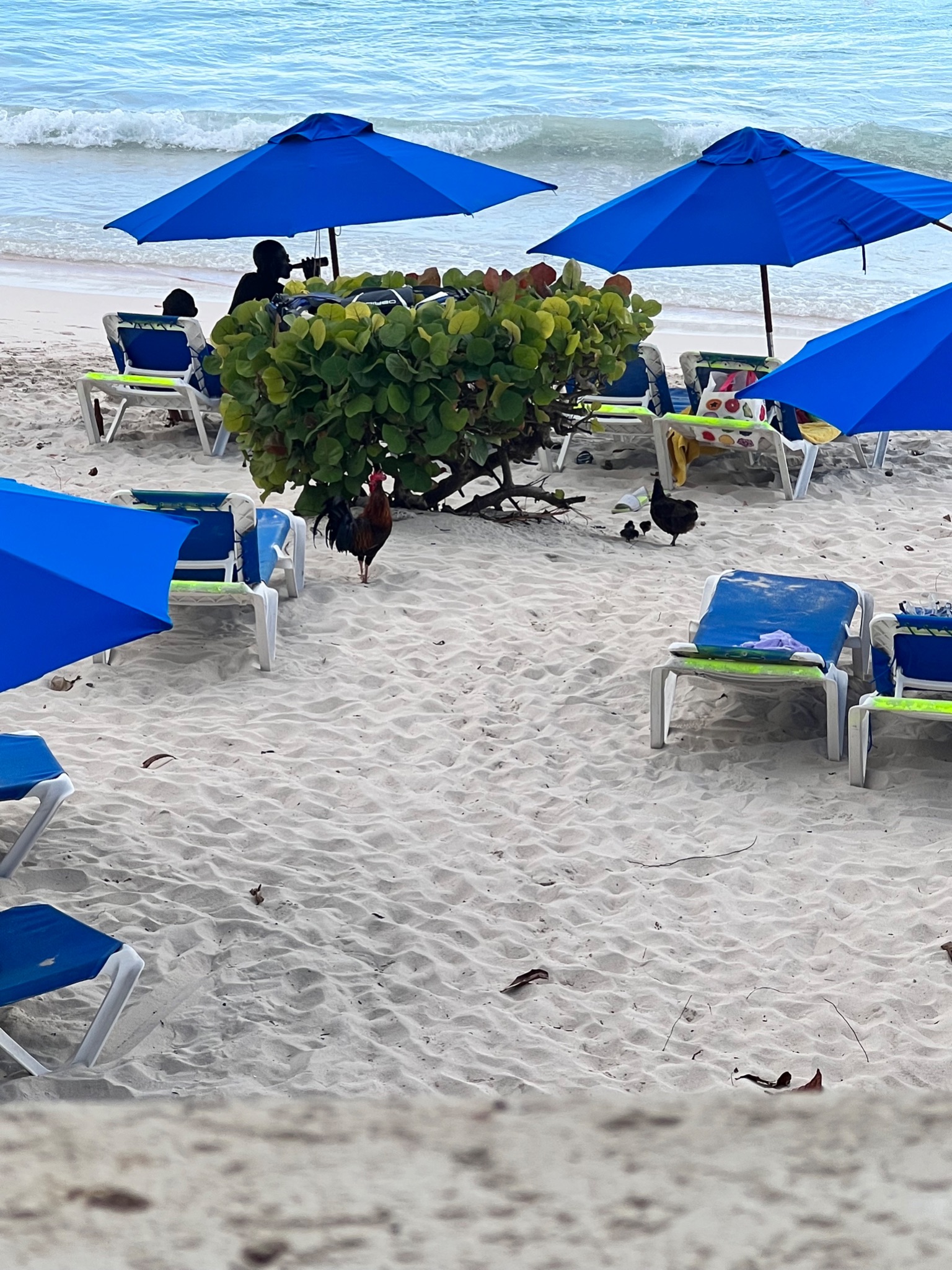 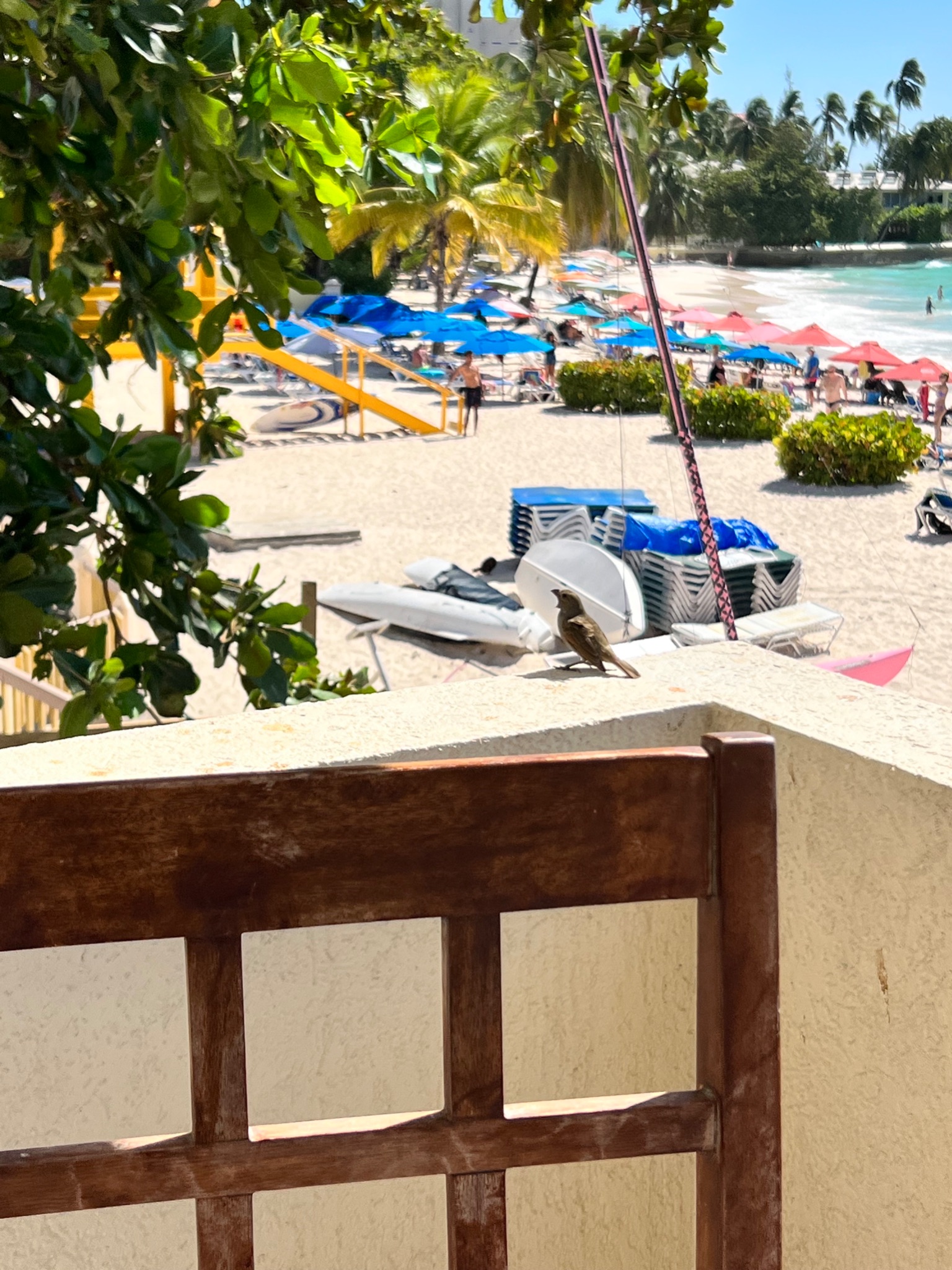 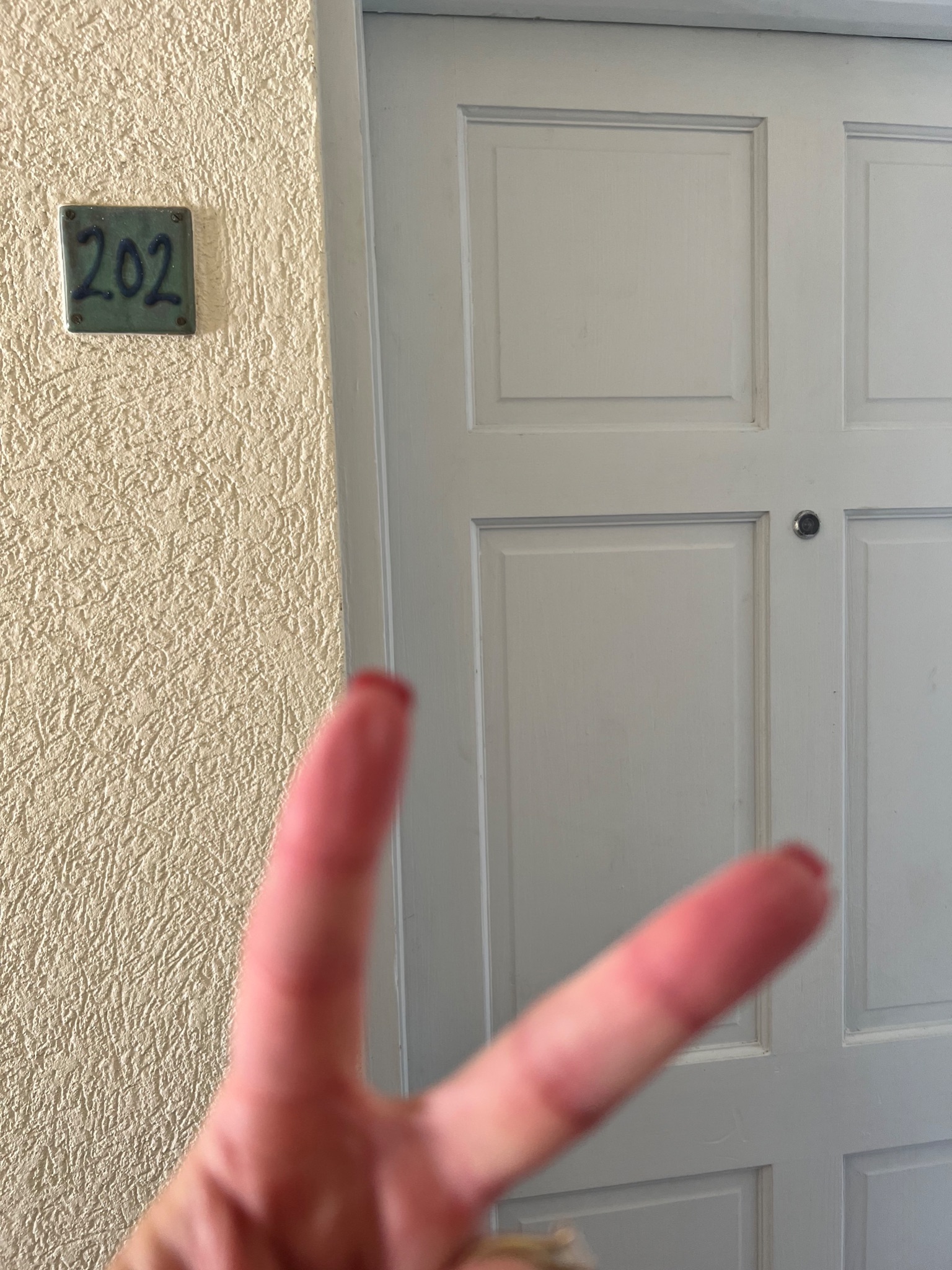 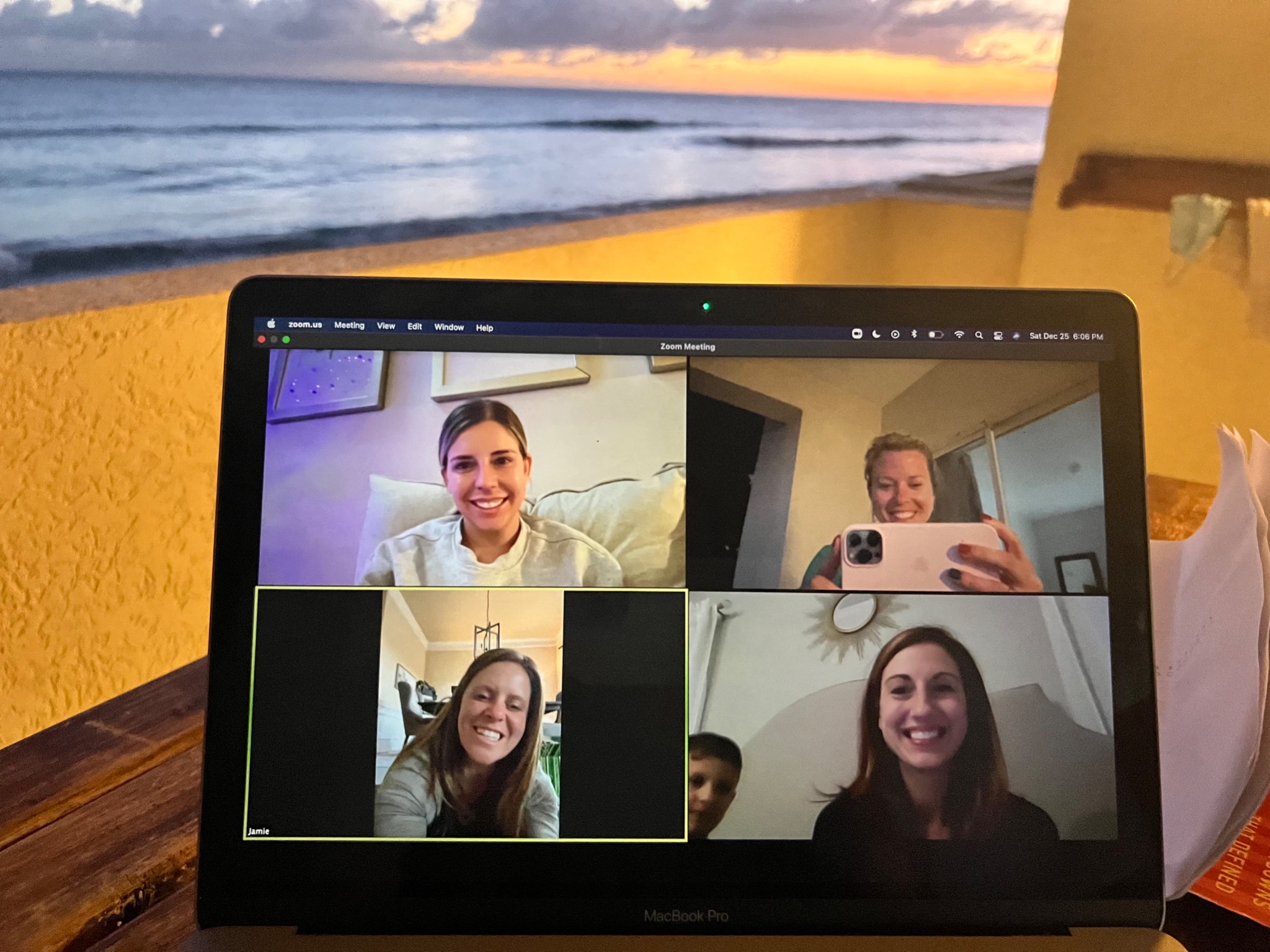 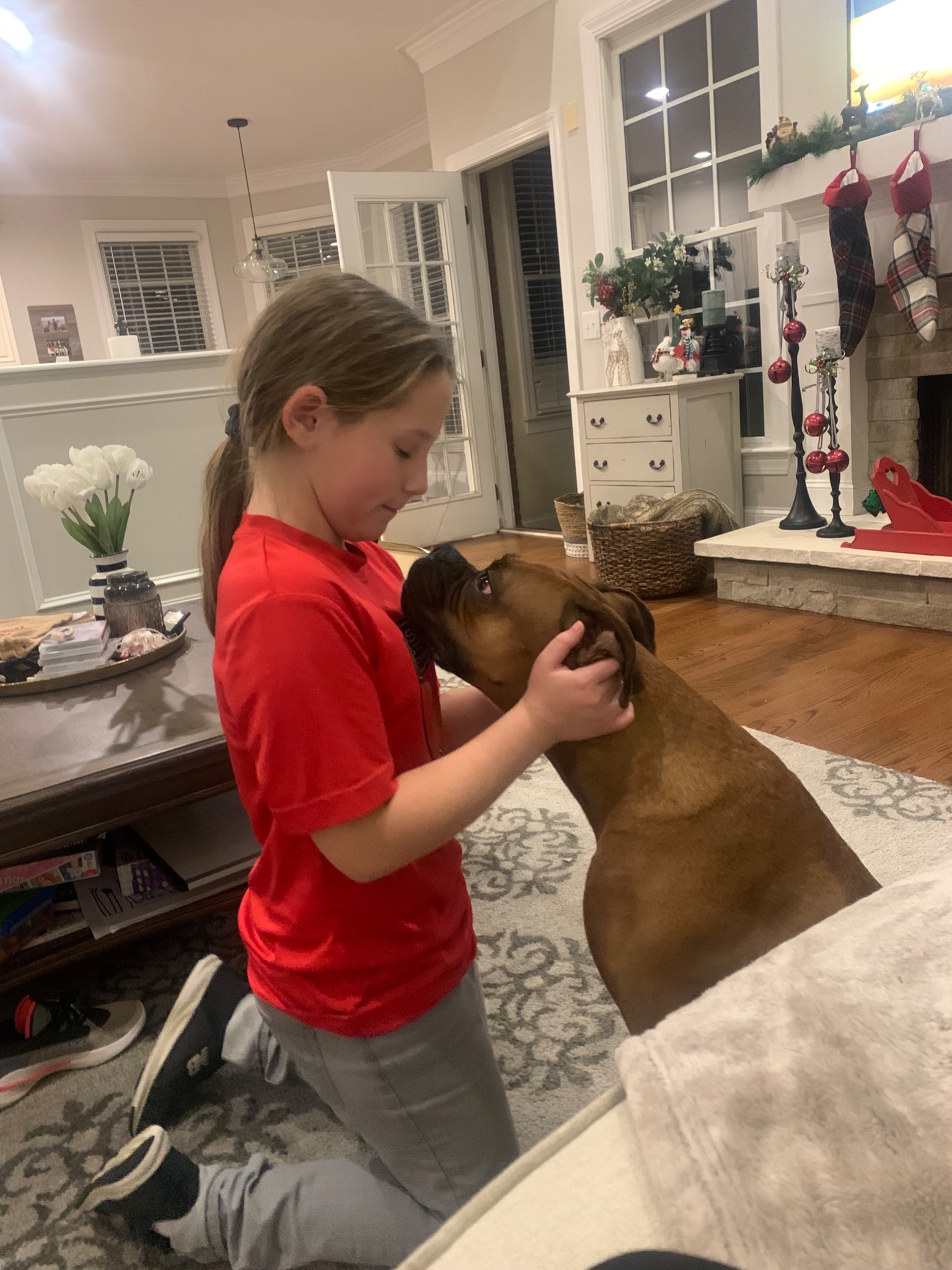 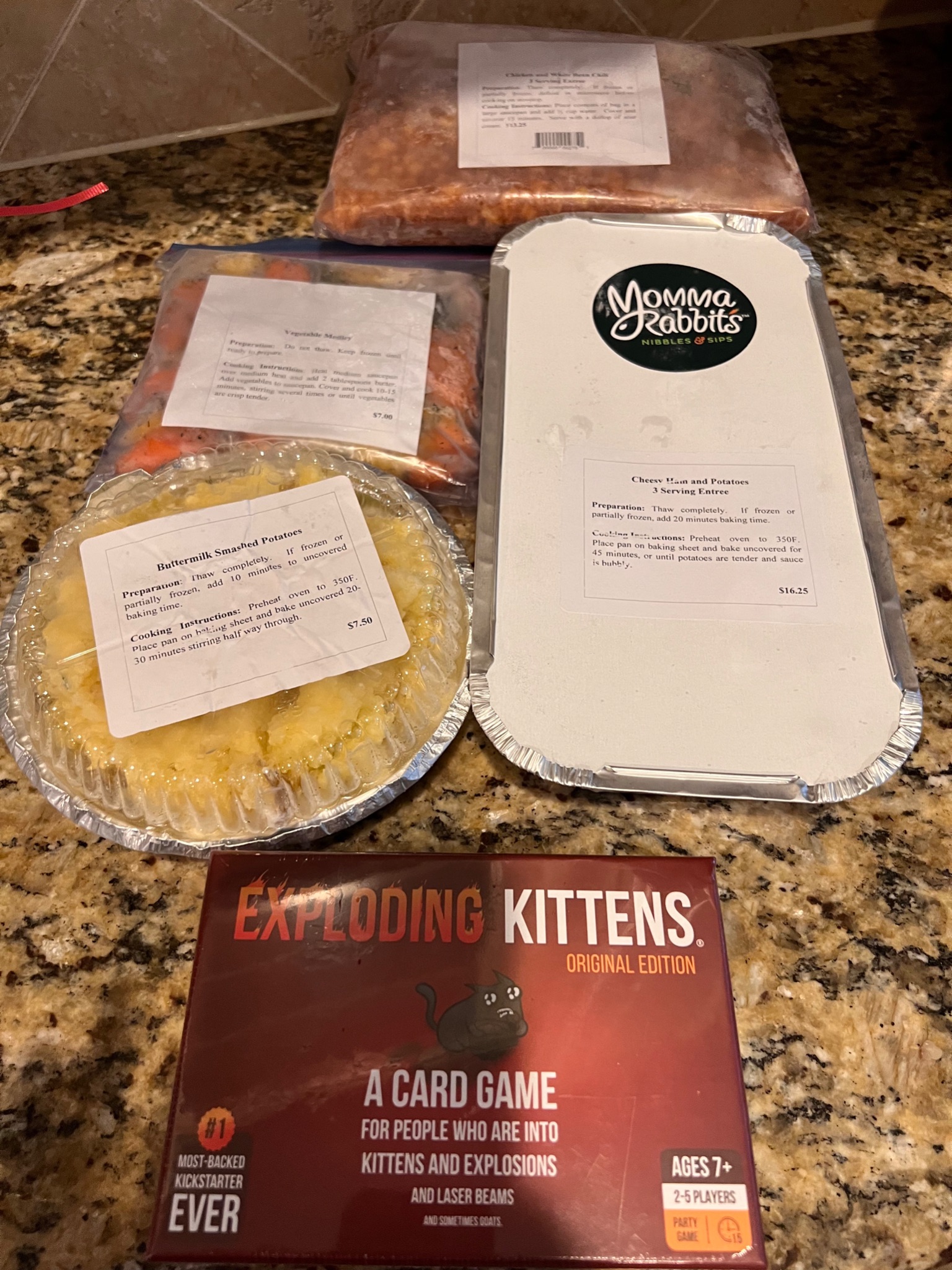 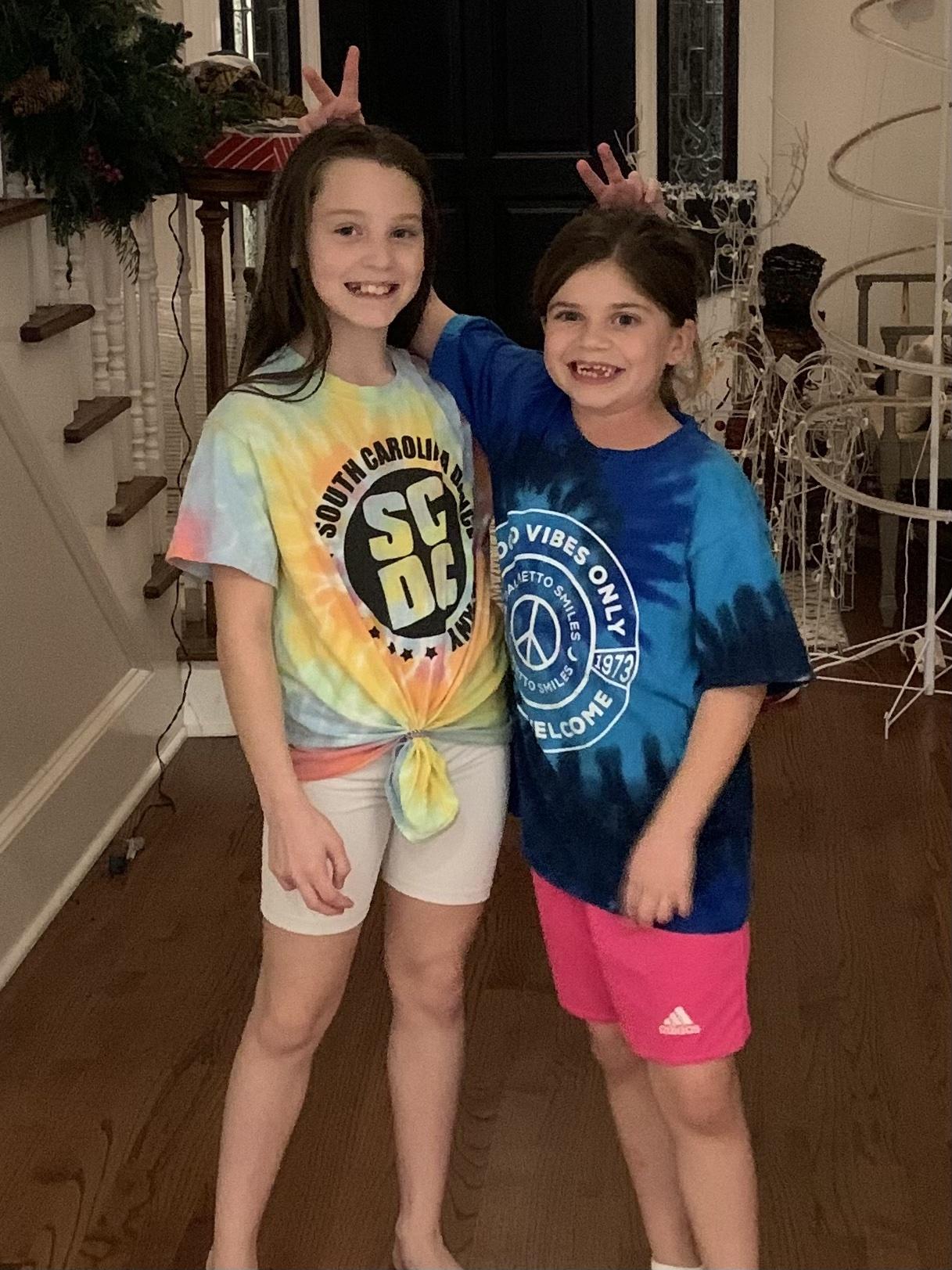 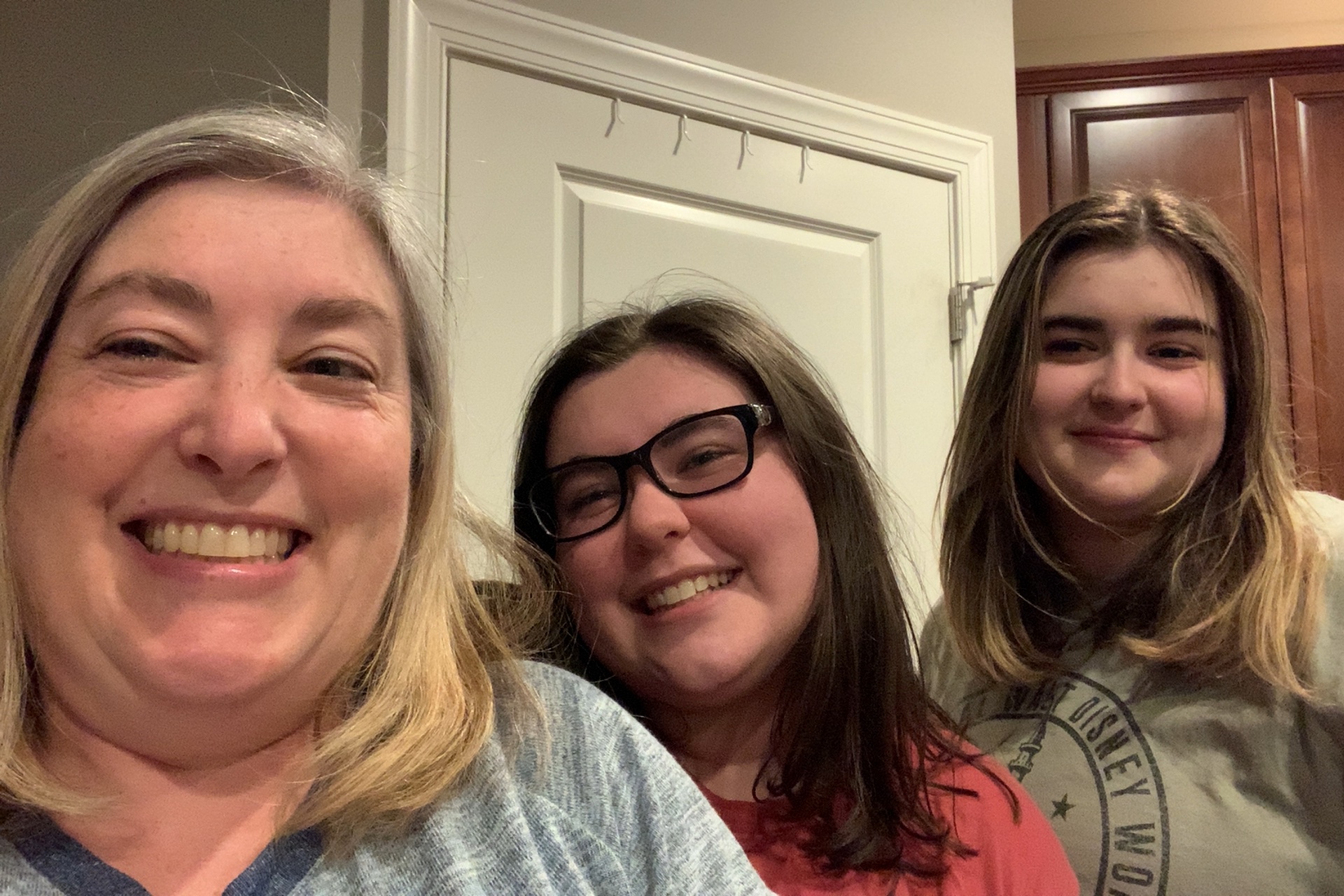 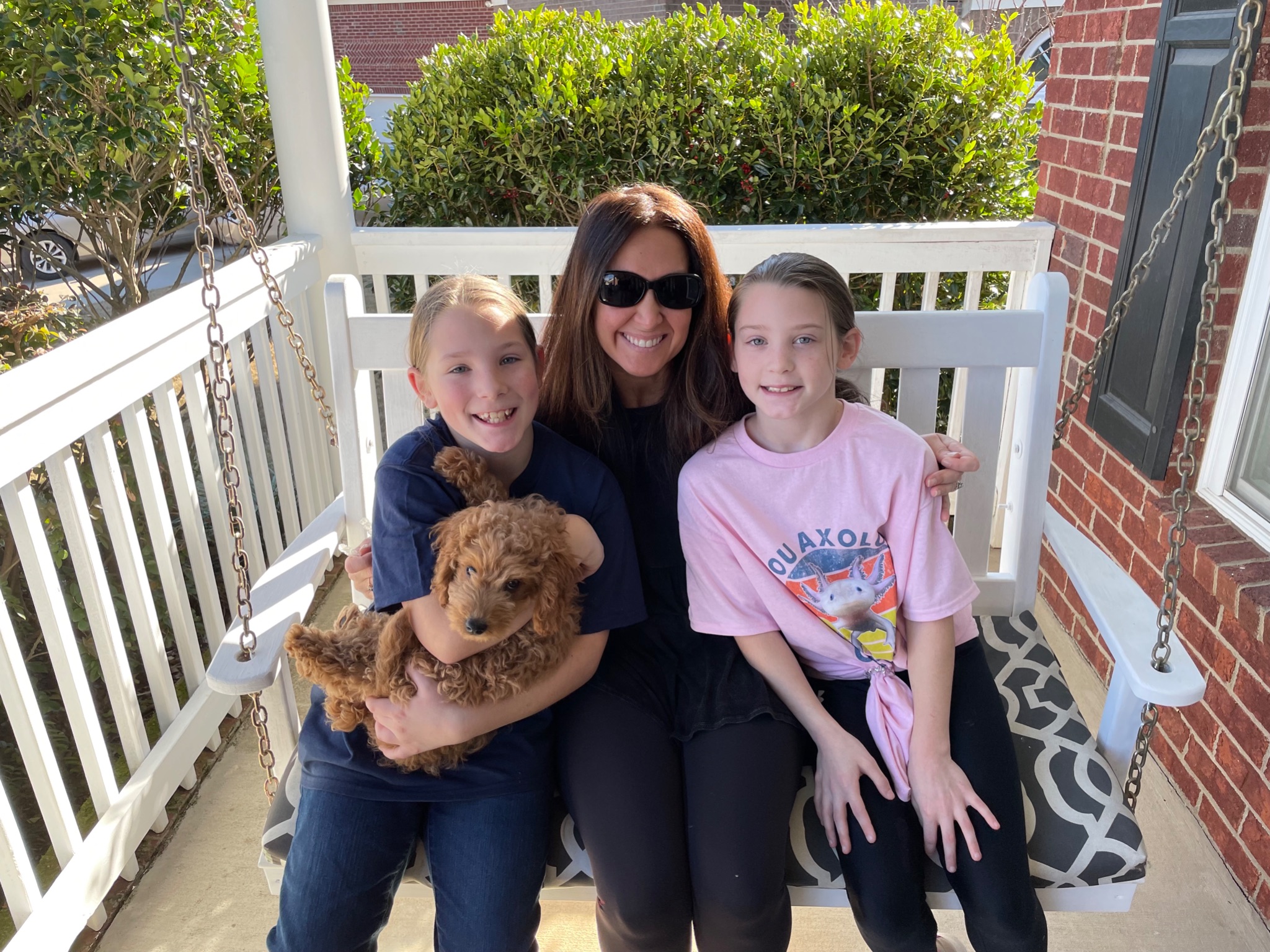 It came at a cost….
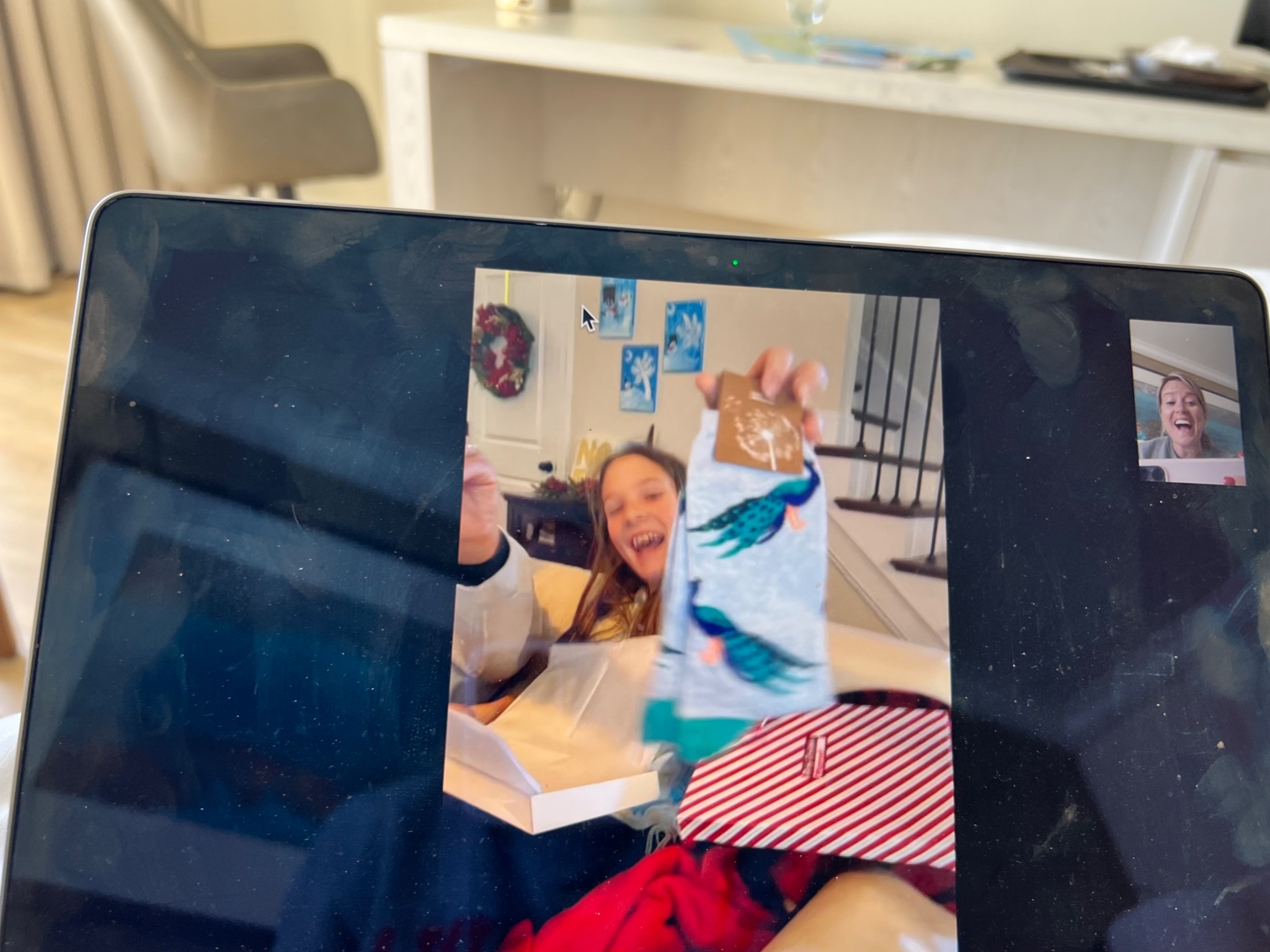 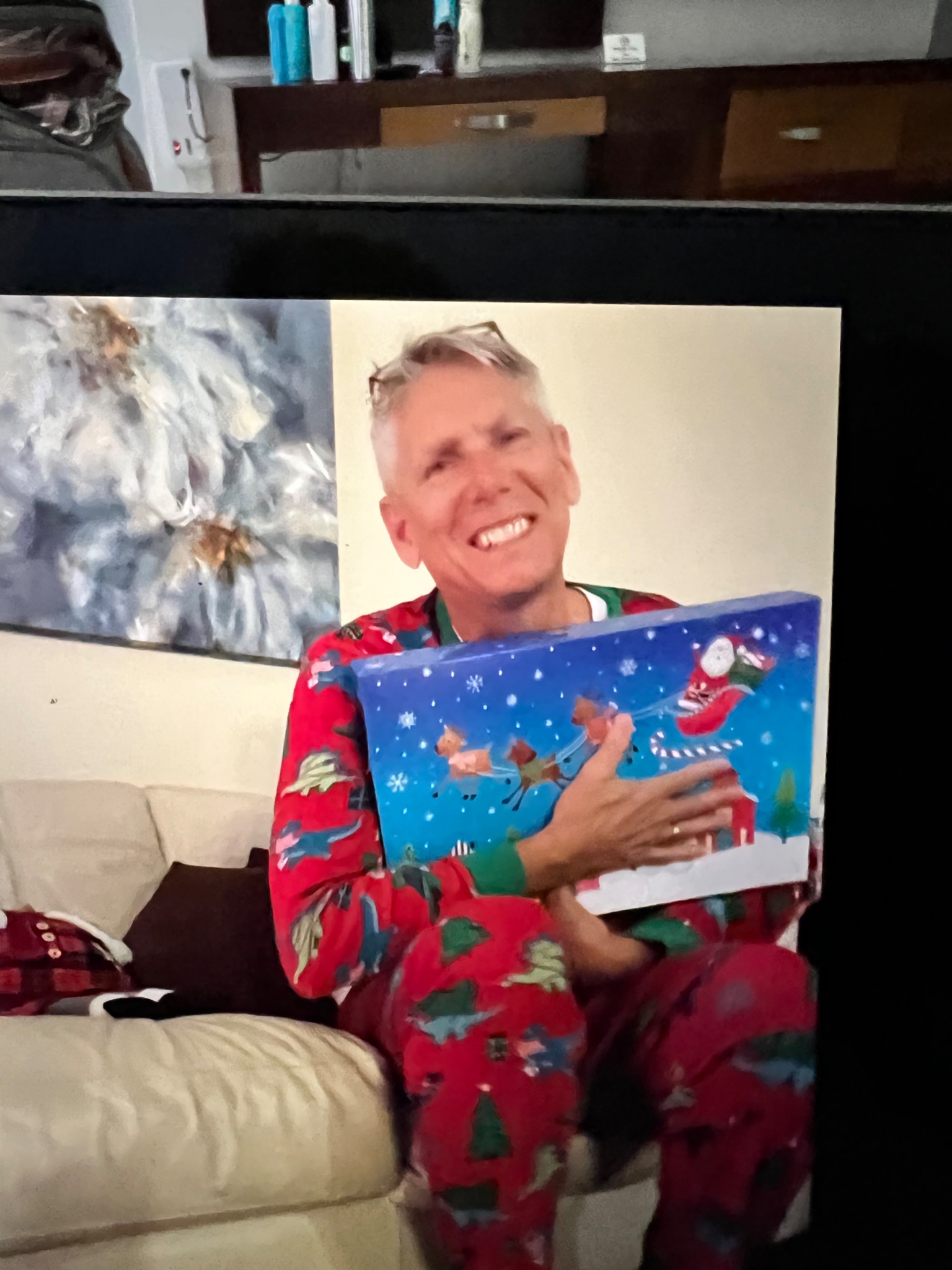 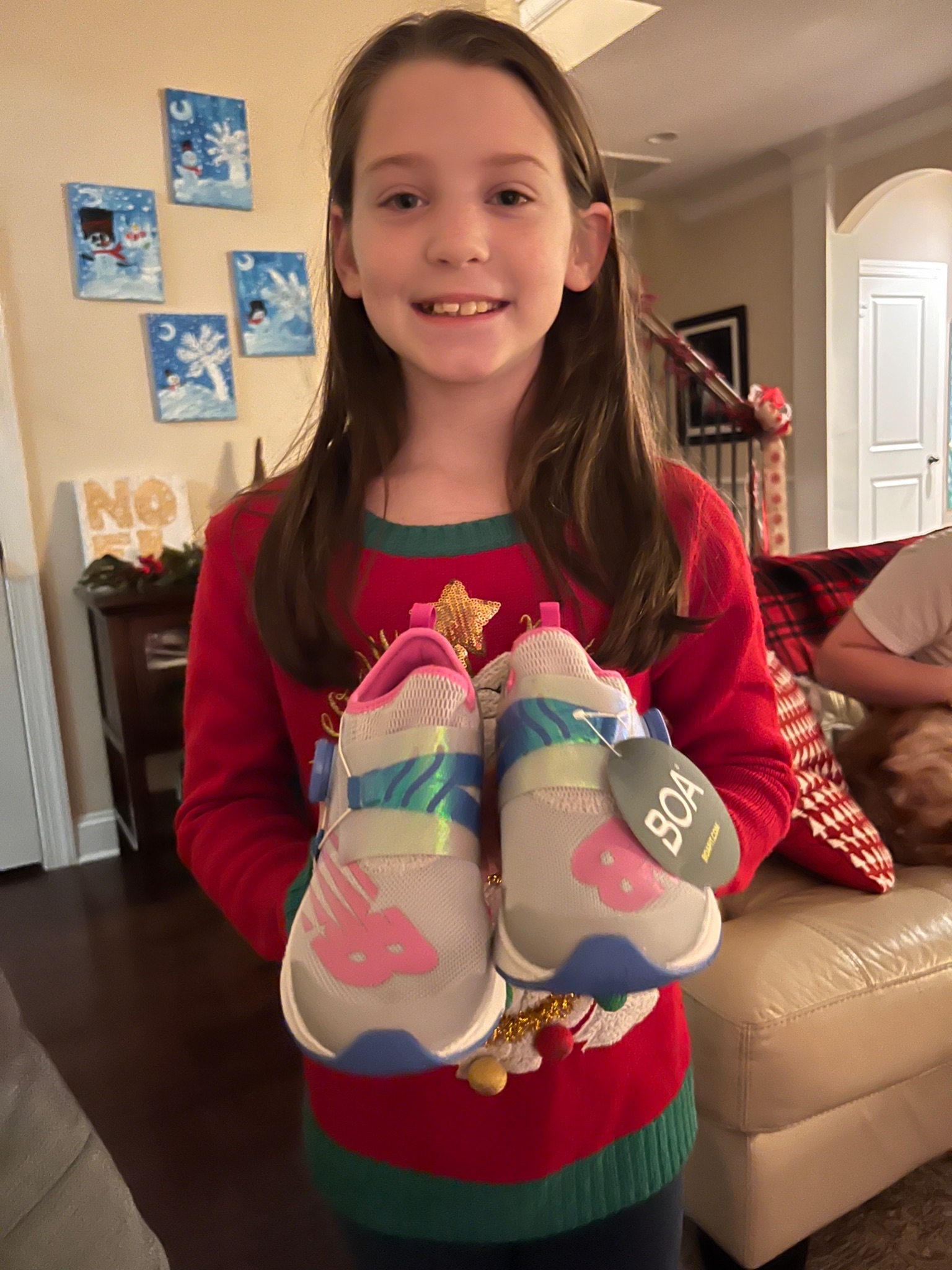 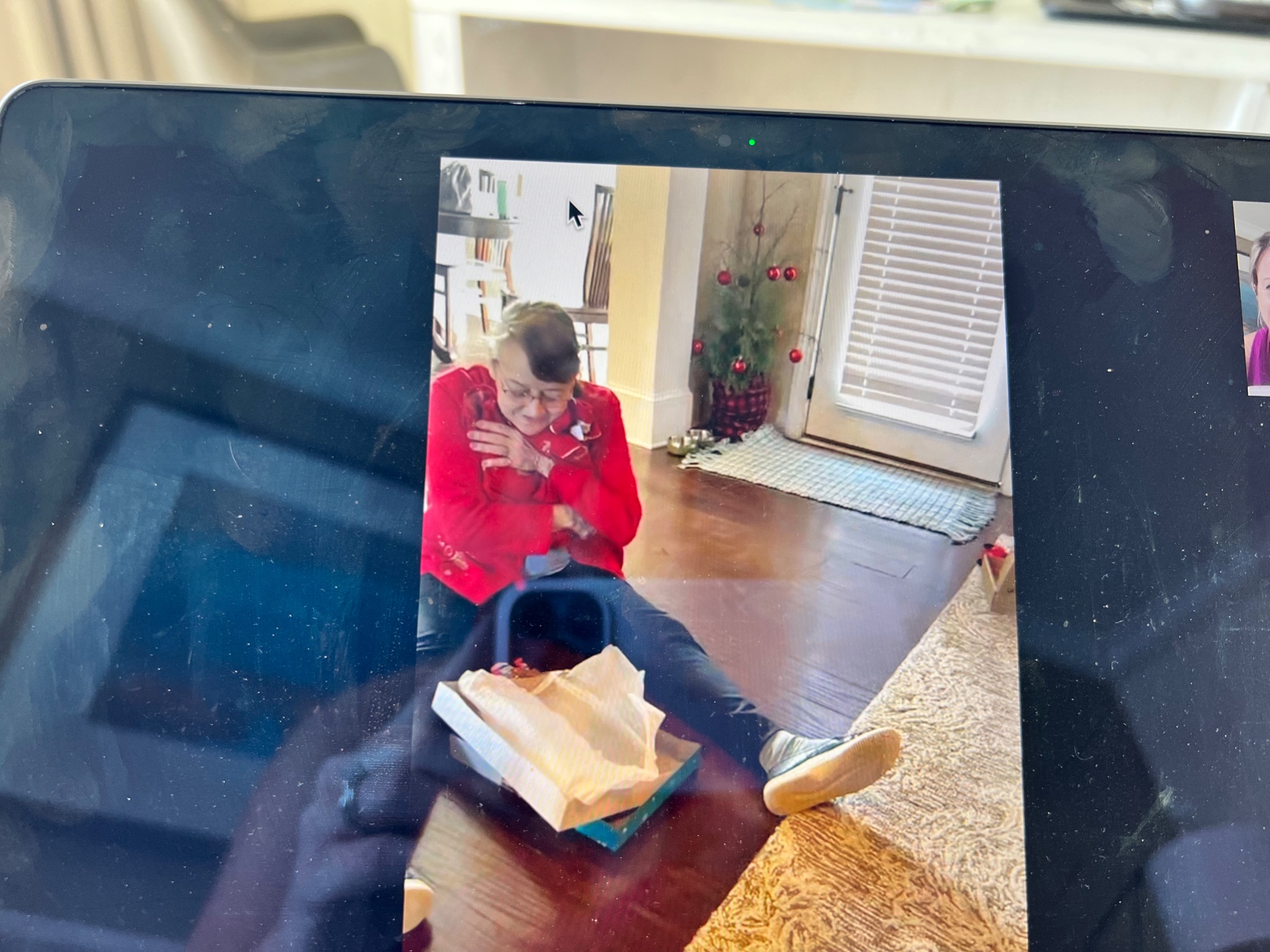 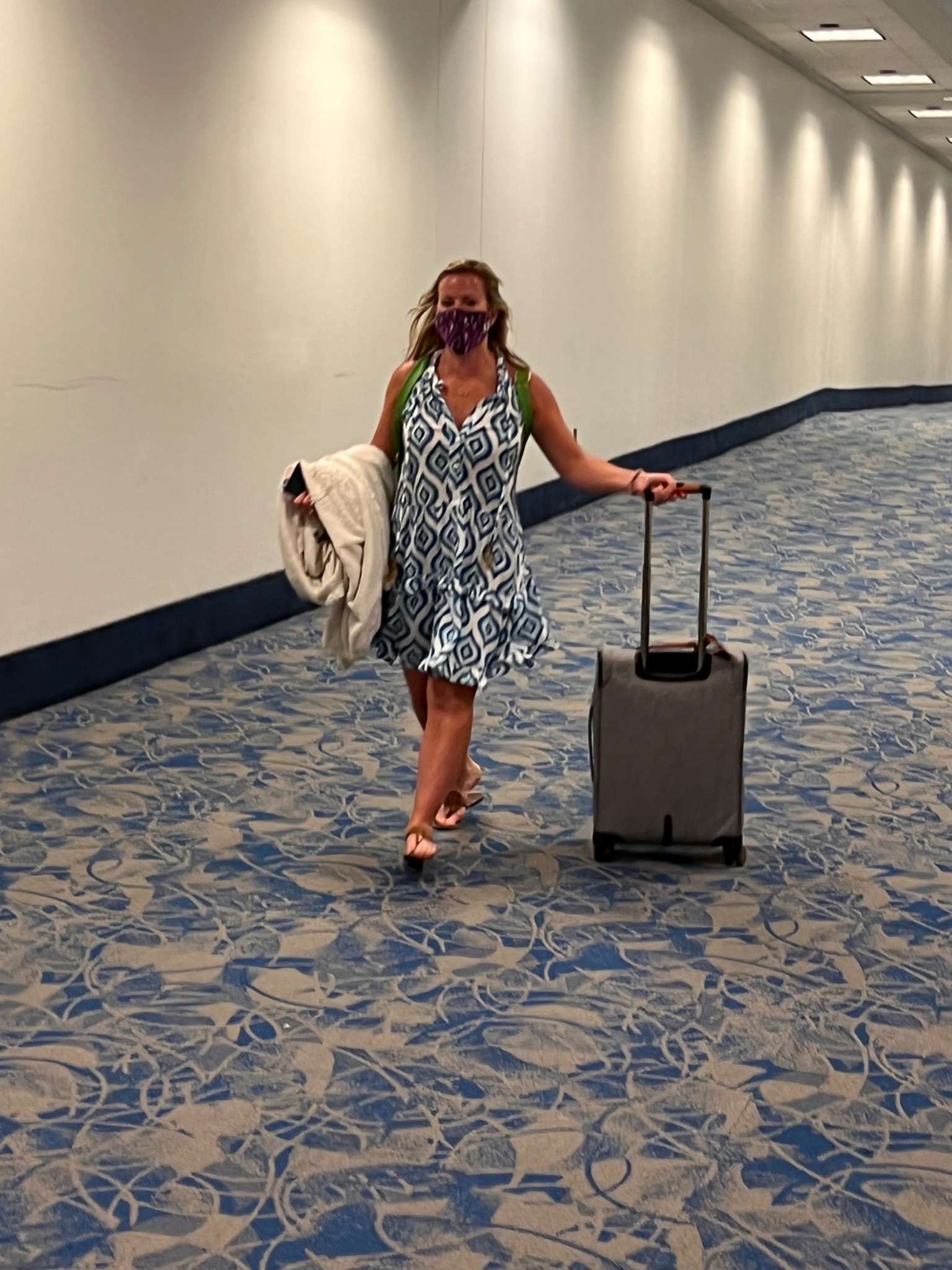 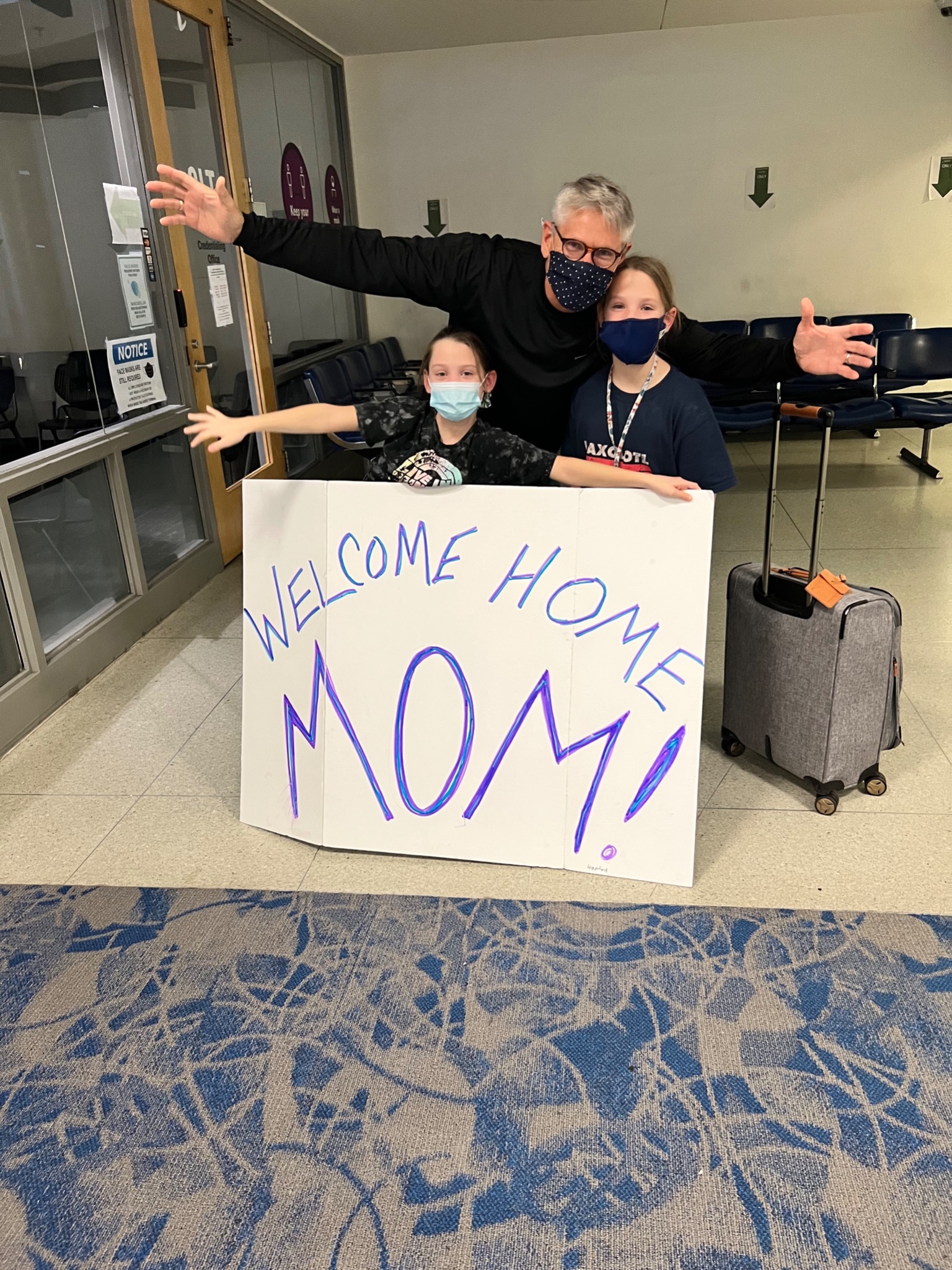 COVID Isolation Abroad: Economic Lessons from Barbados
Presented by Amanda StiglbauerJanuary 18, 2022
astiglbauer@richland2.org
CEE Affiliates
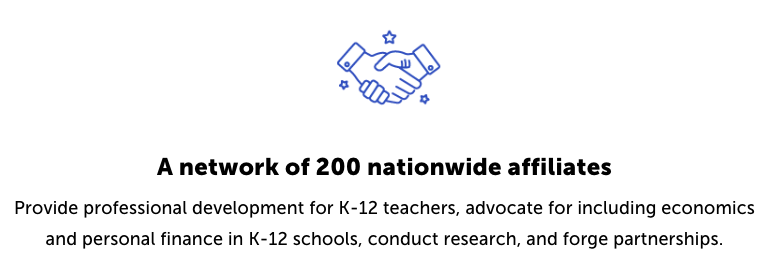 https://www.councilforeconed.org/resources/local-affiliates/